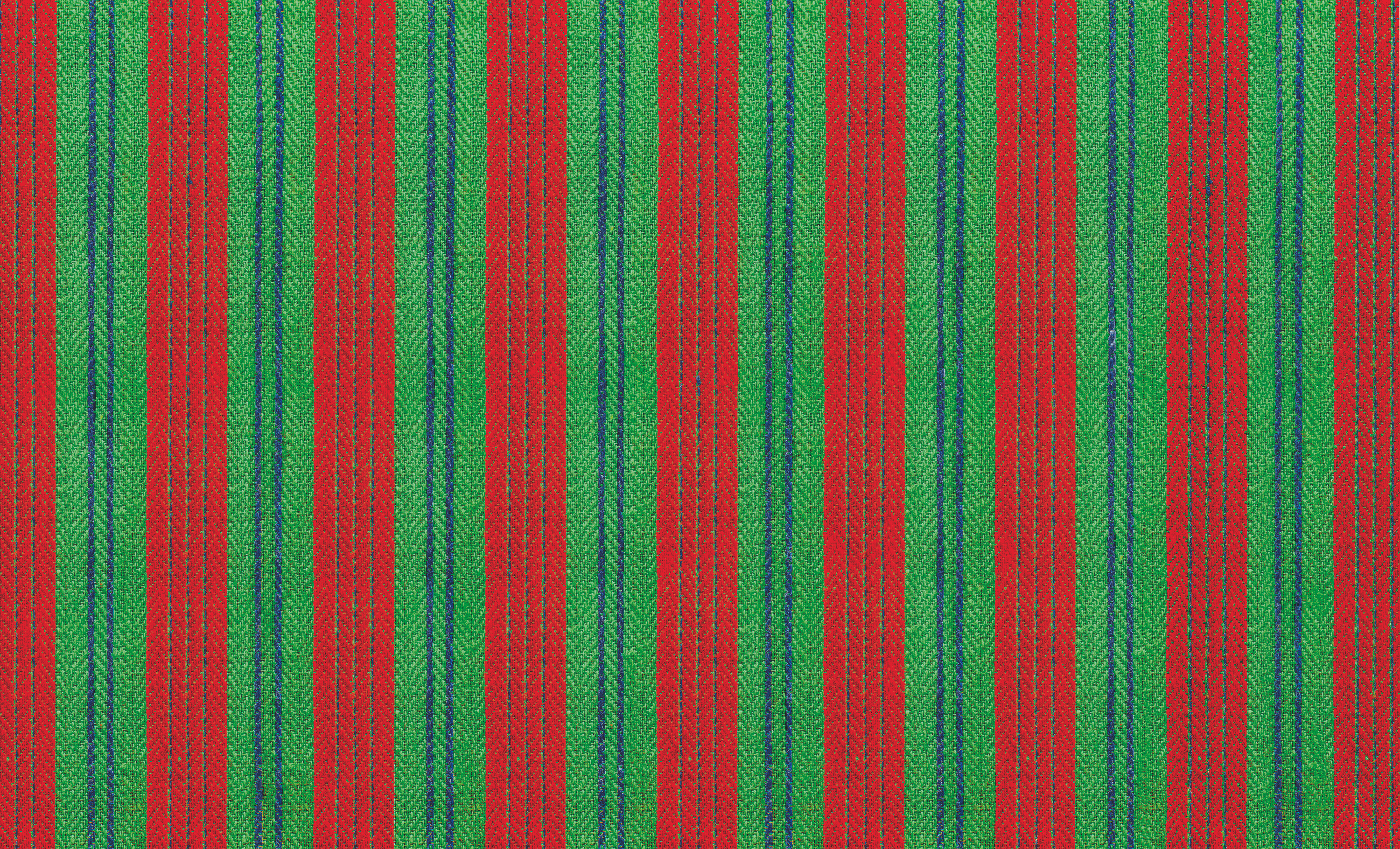 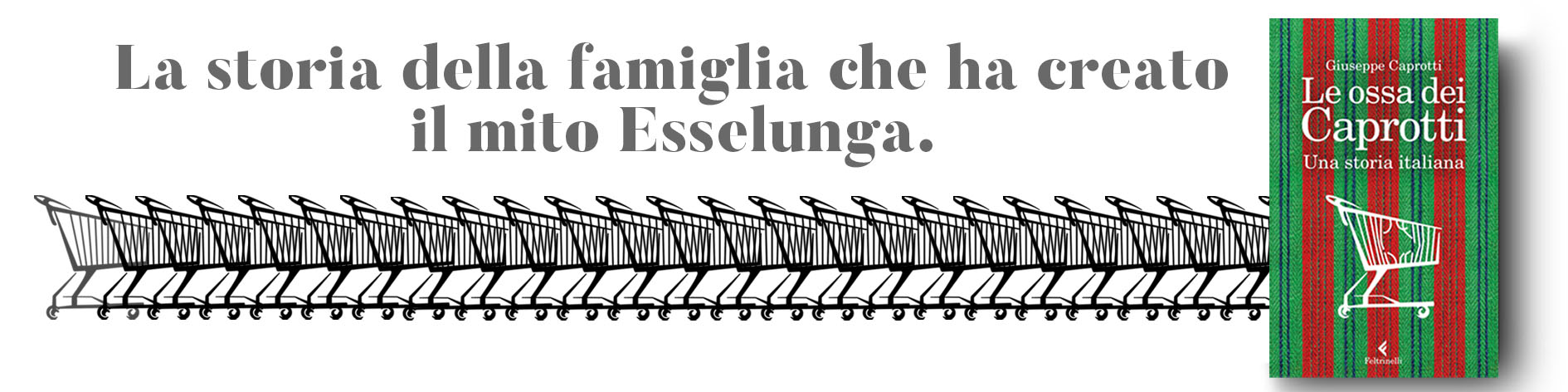 Giuseppe Caprotti

13 febbraio 2024
1
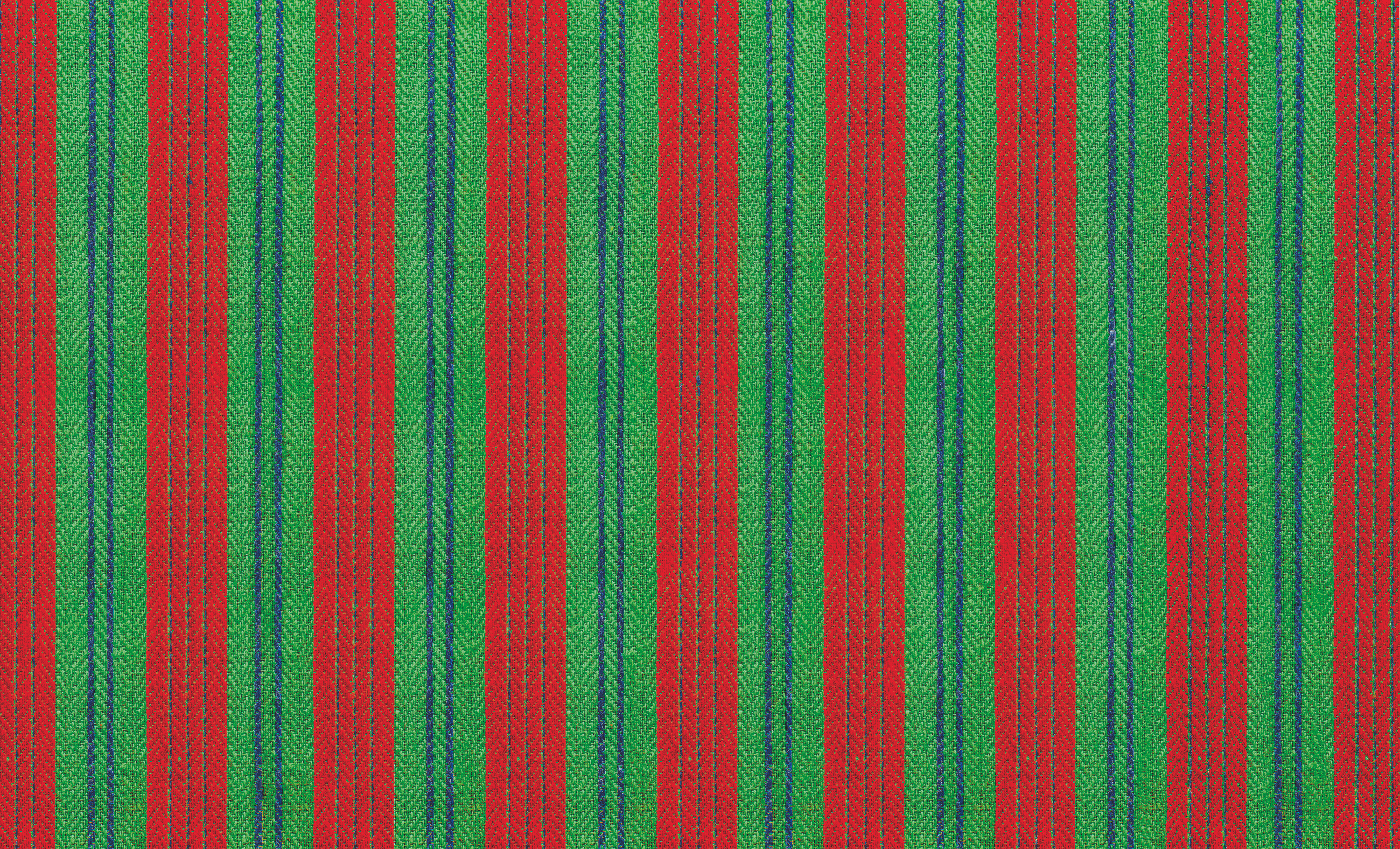 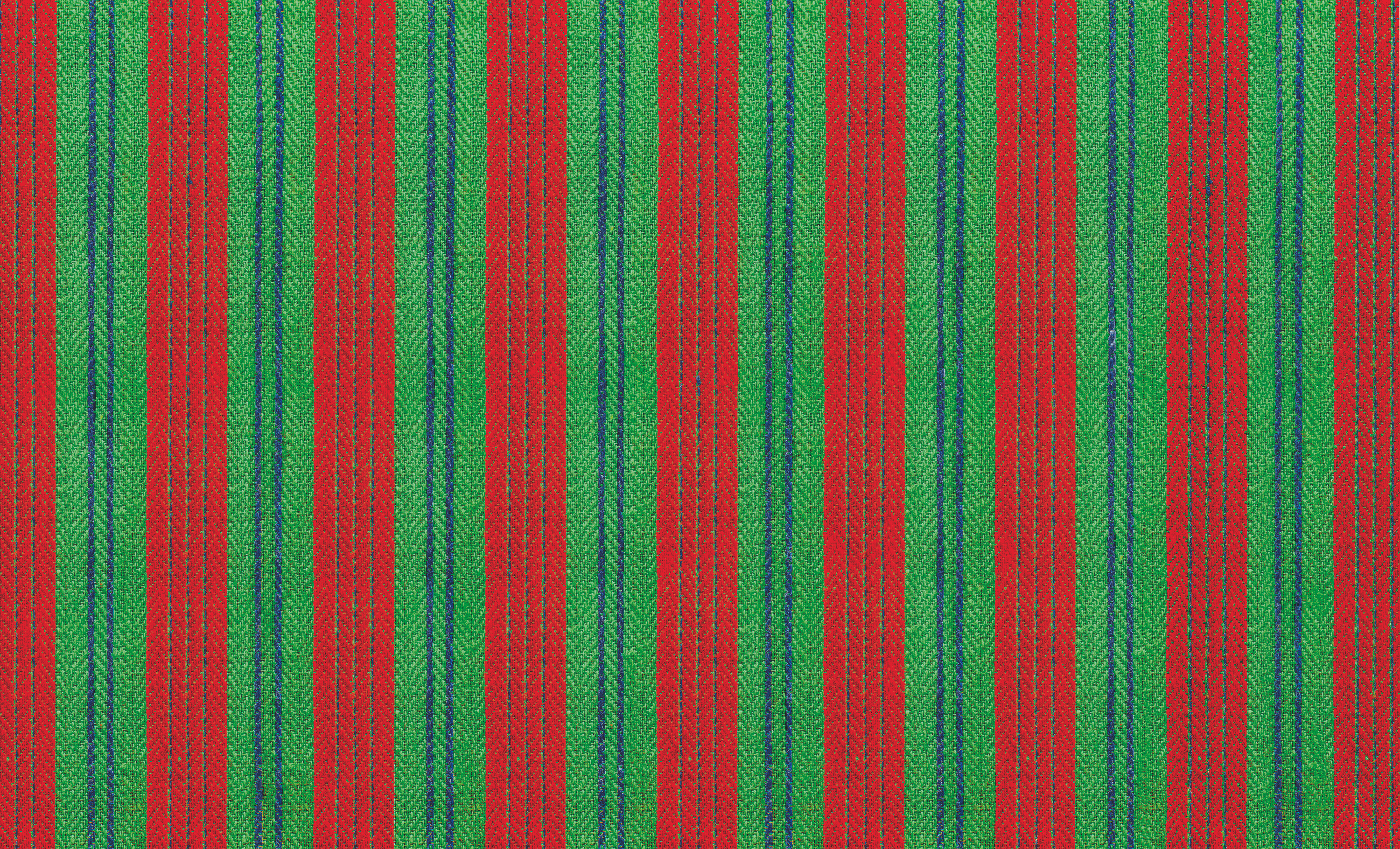 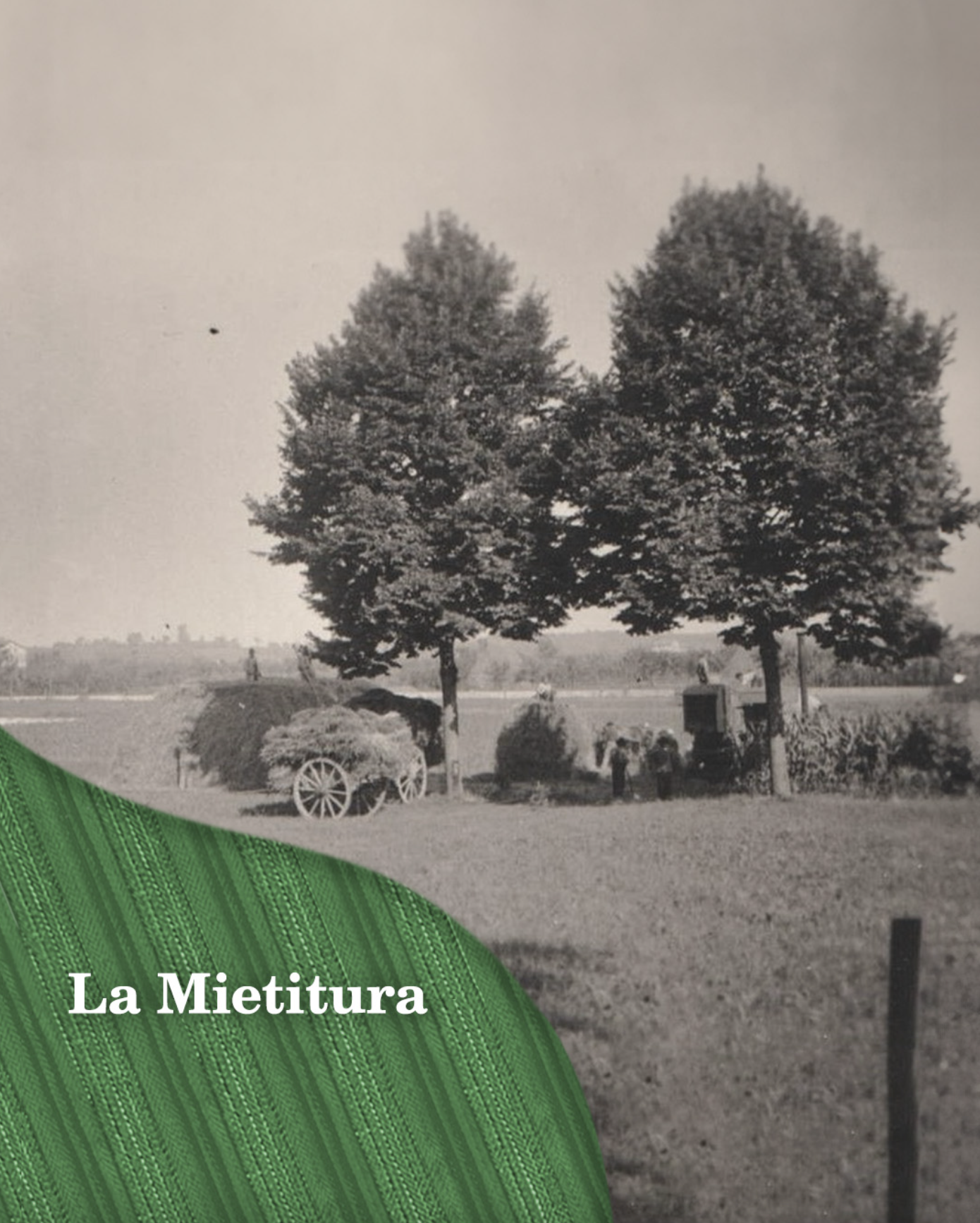 Una storia imprenditoriale che inizia nell’agricoltura nel ’600
2
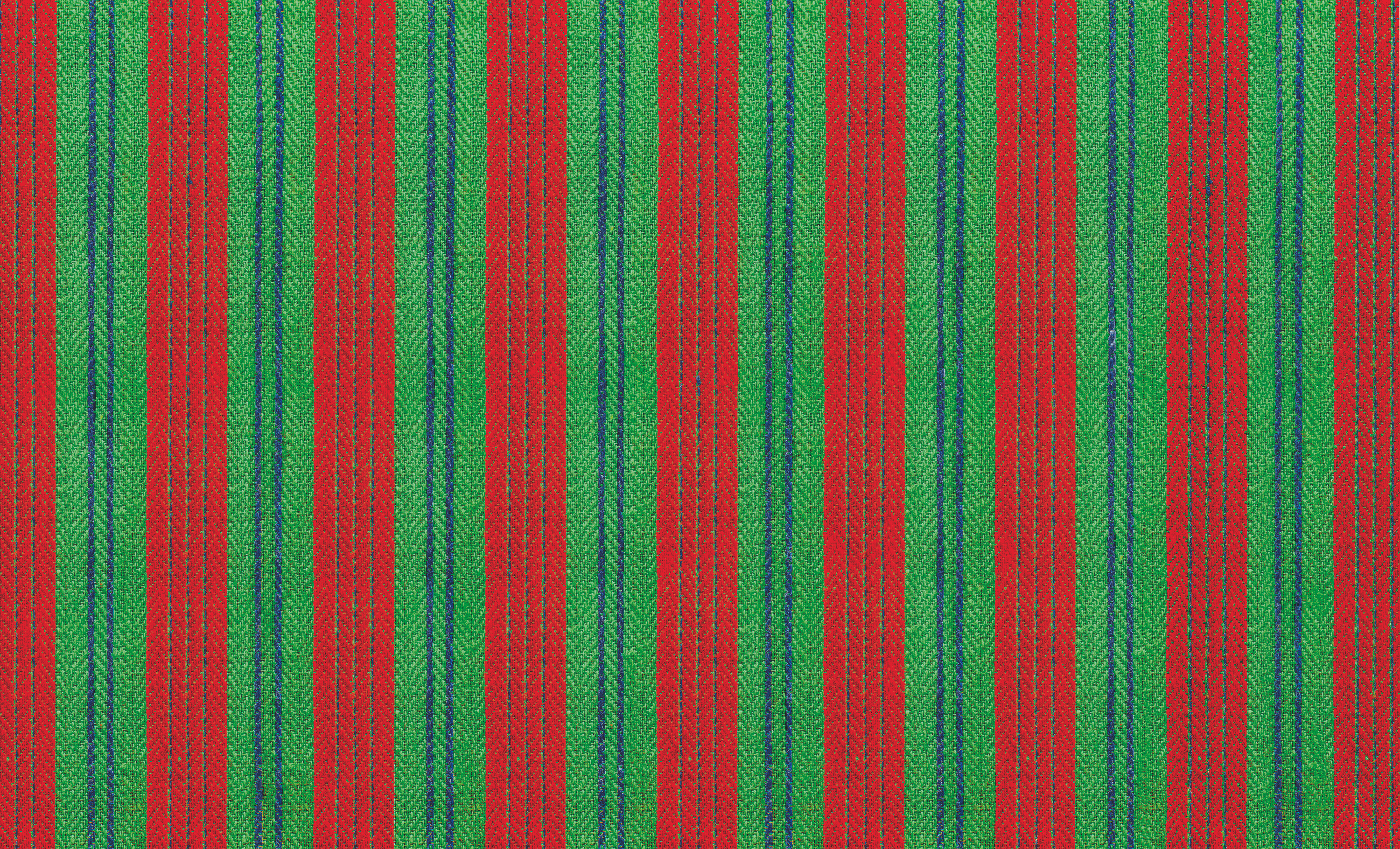 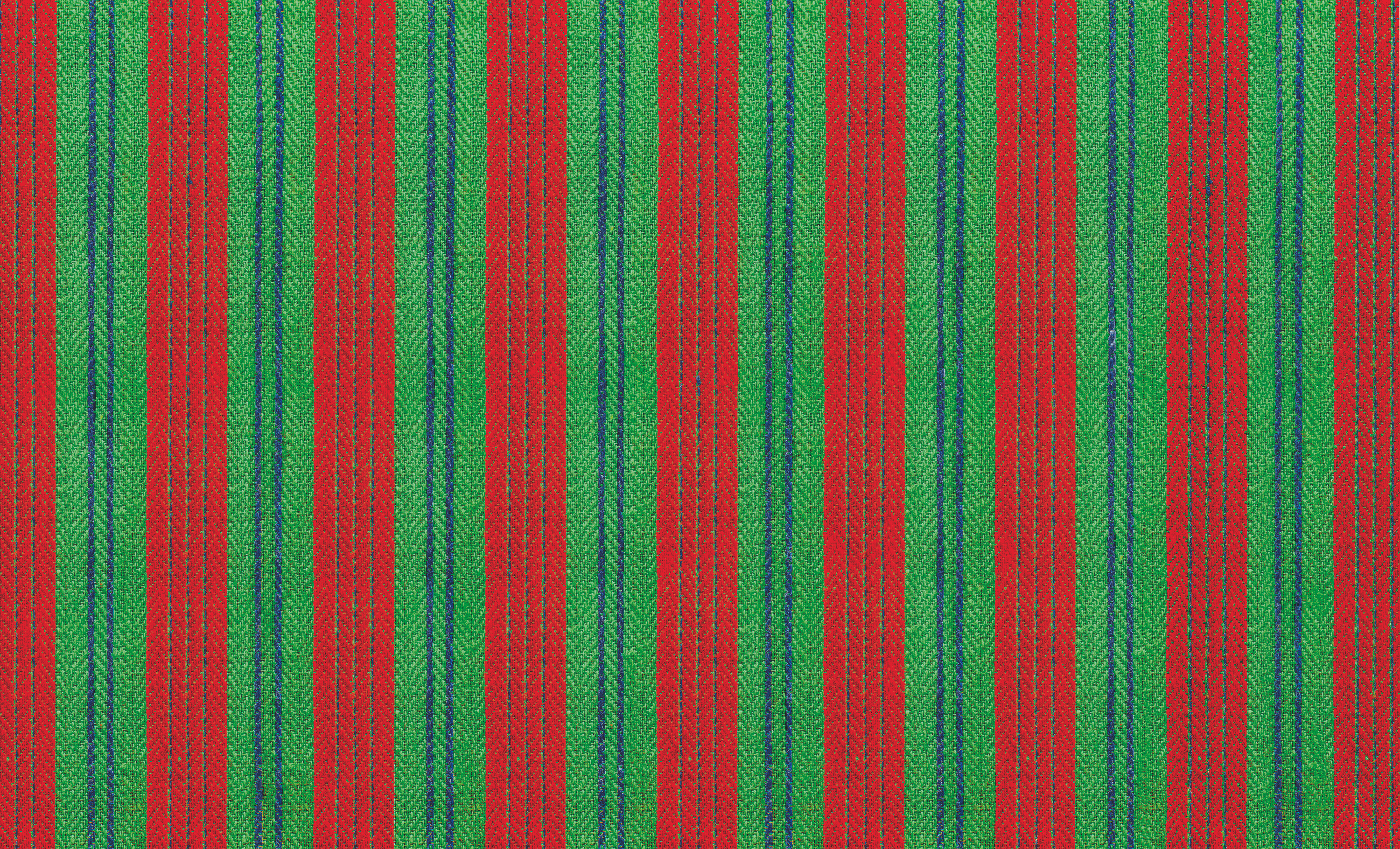 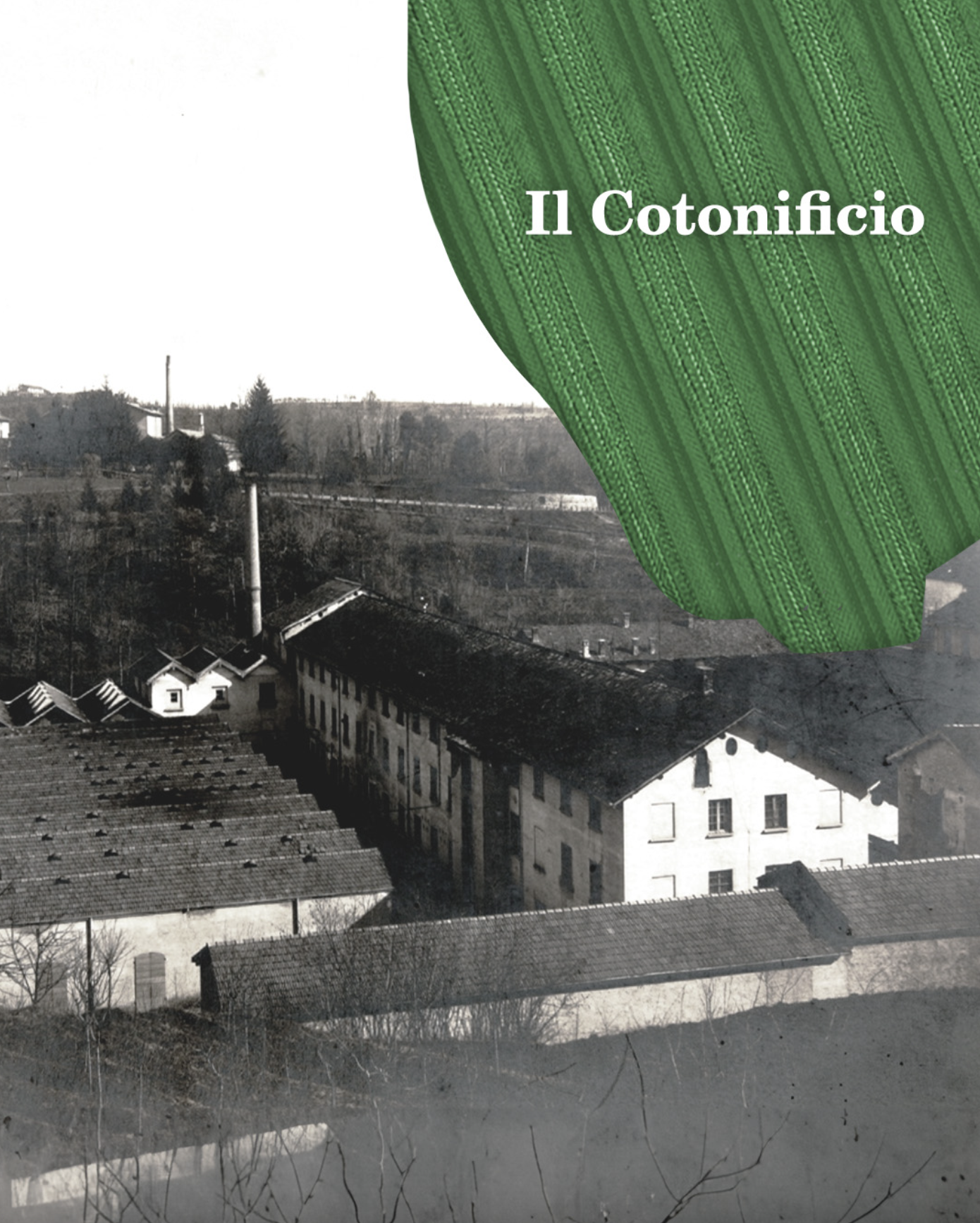 Si sviluppa nel settore tessile tra fine ’700 e inizi ’800
3
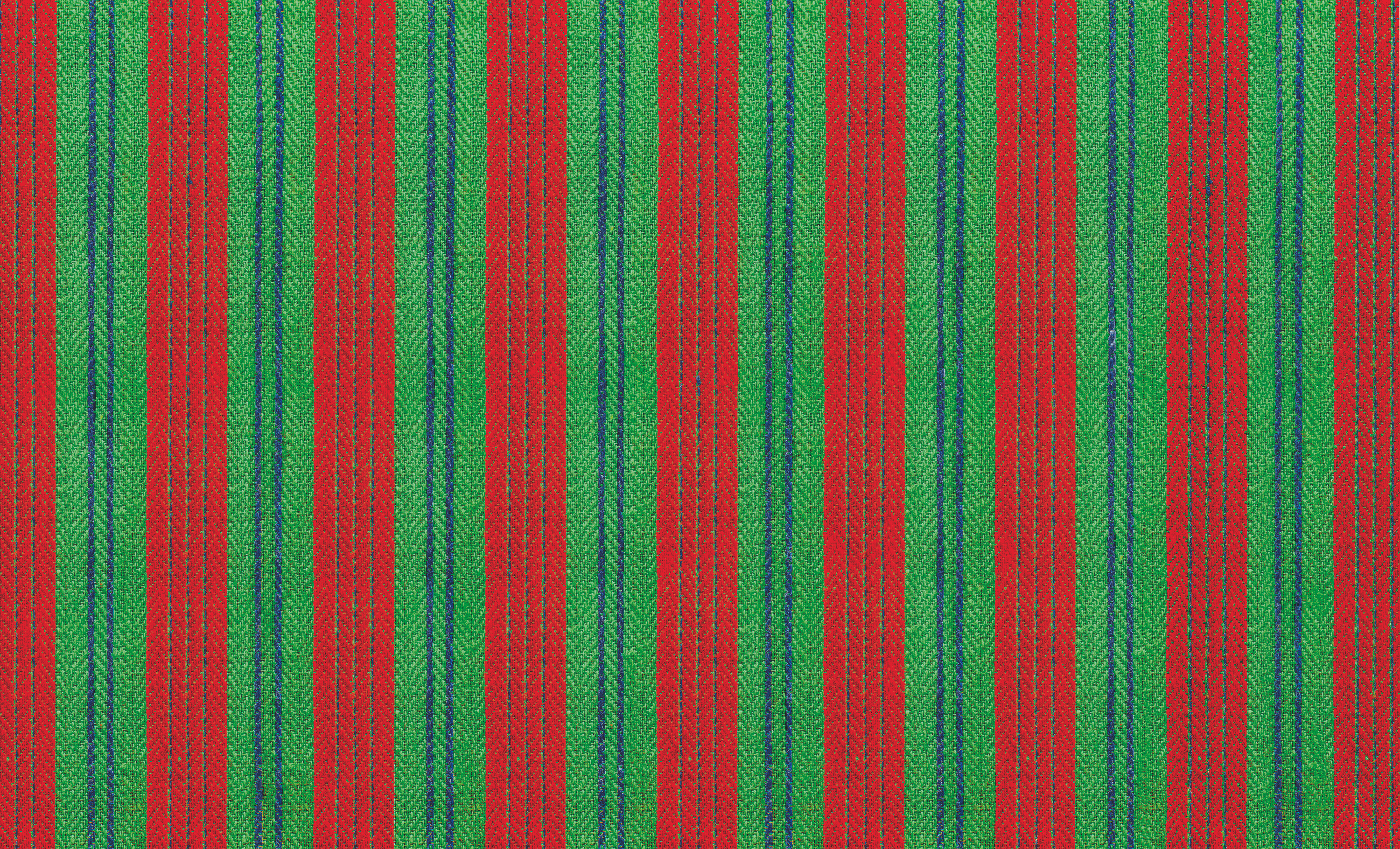 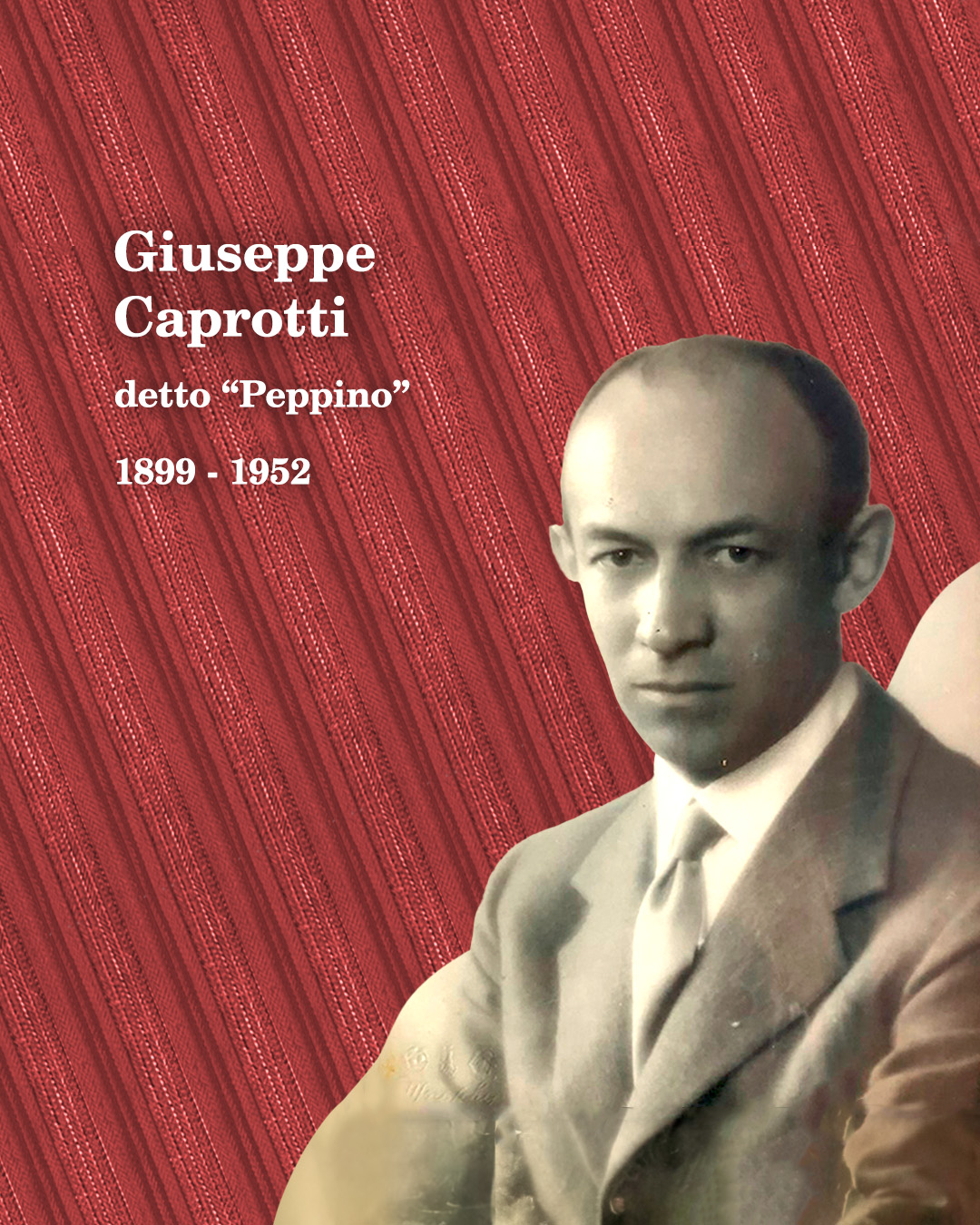 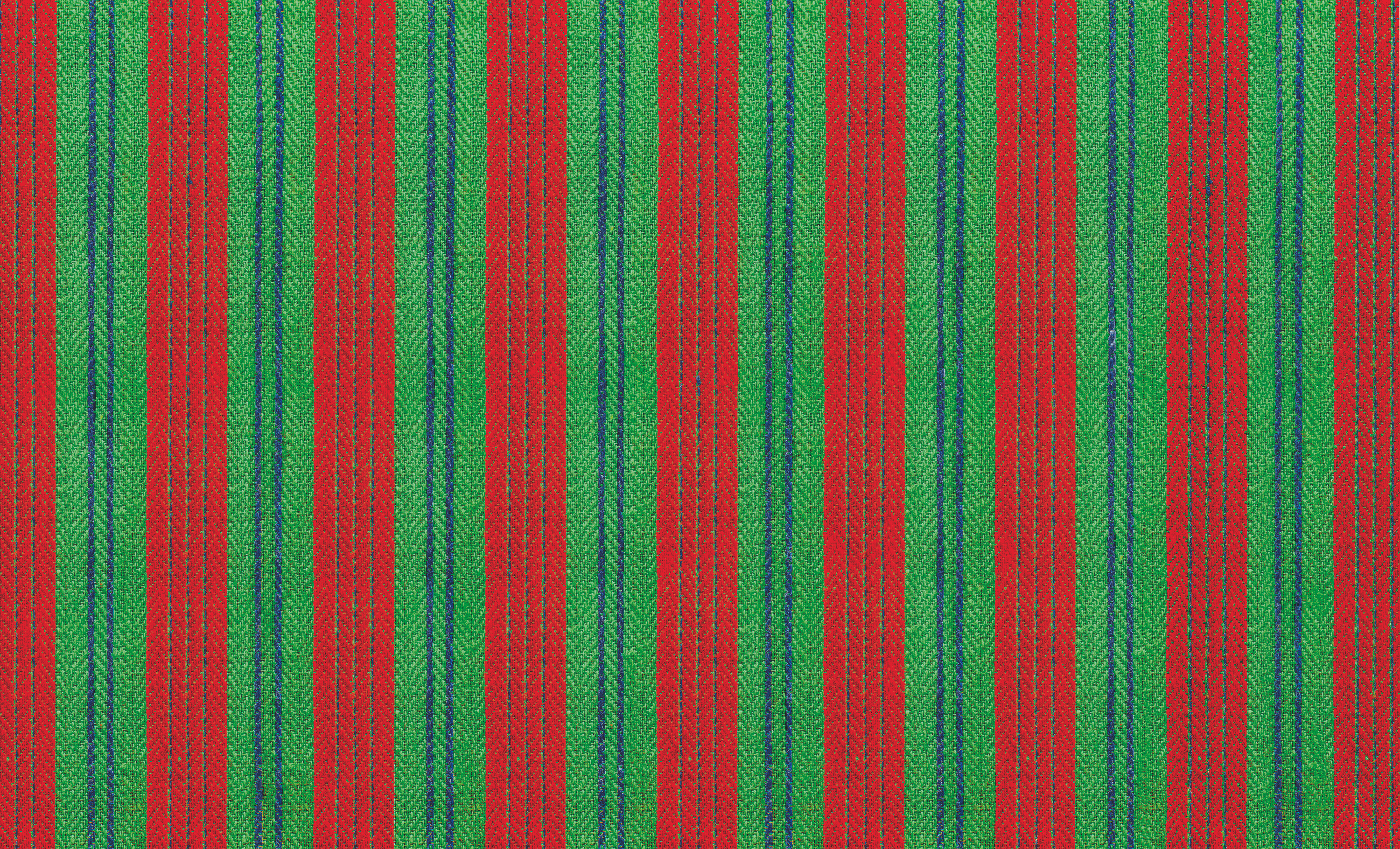 Viene rilanciata dopo la II Guerra Mondiale grazie agli americani
4
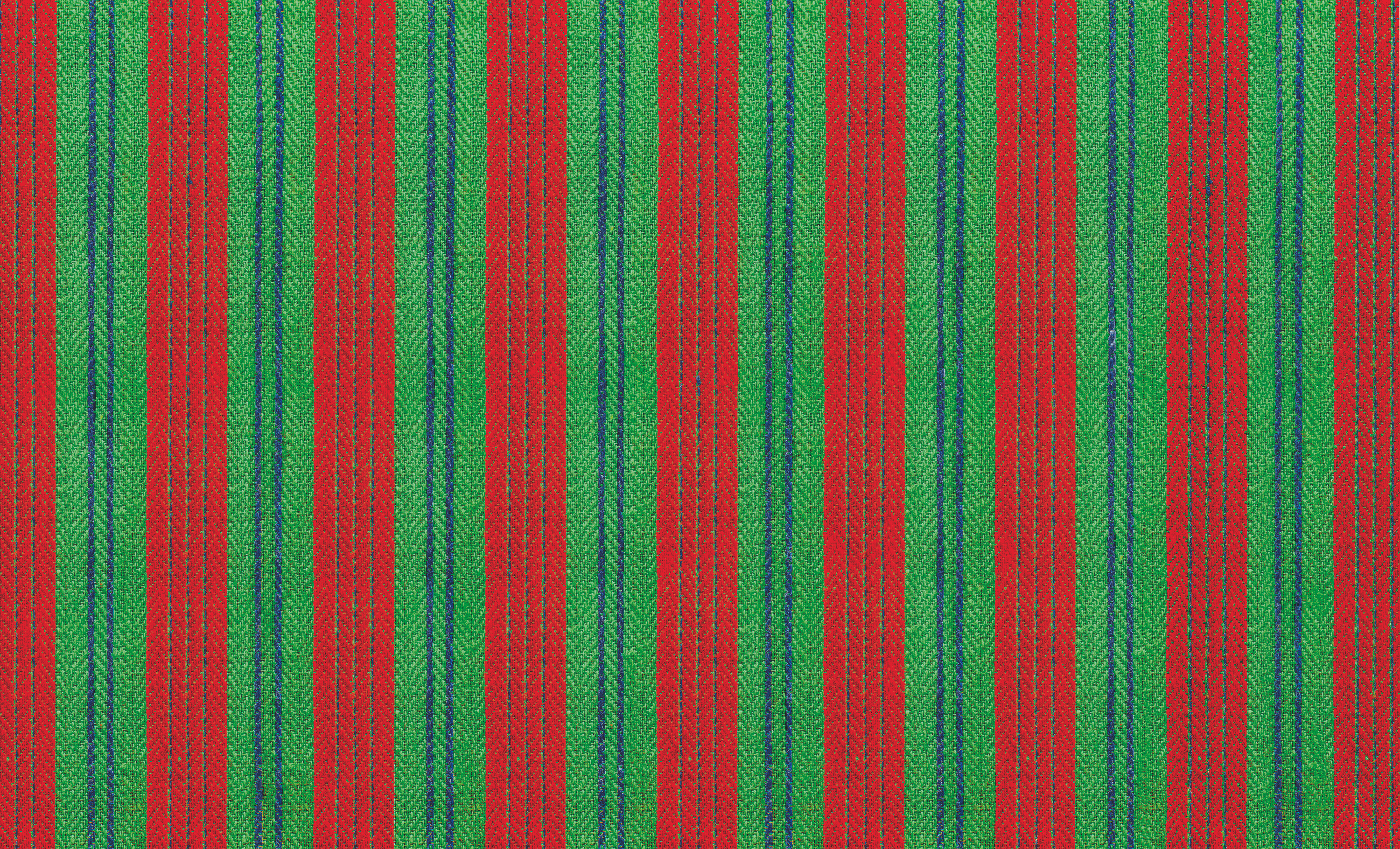 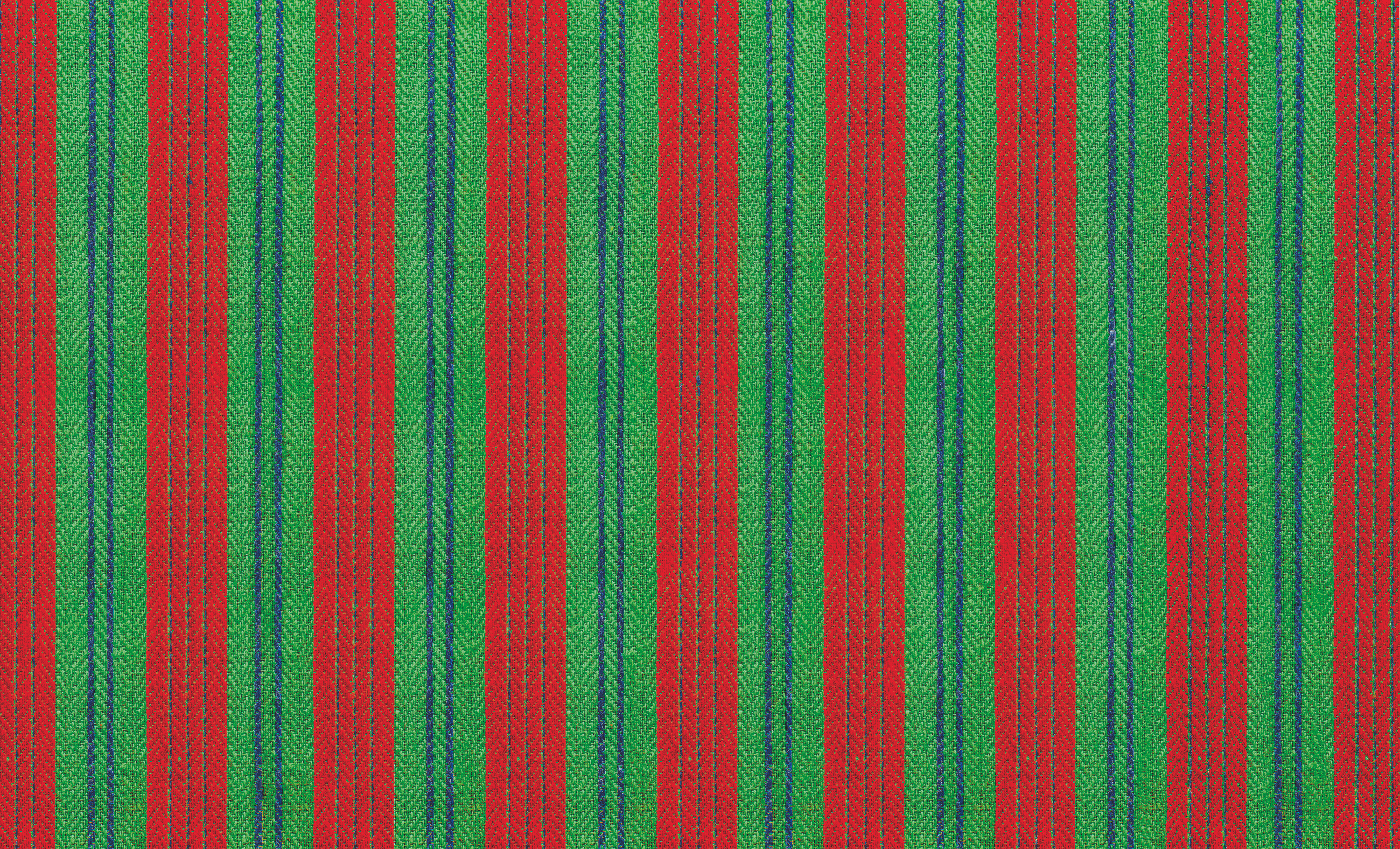 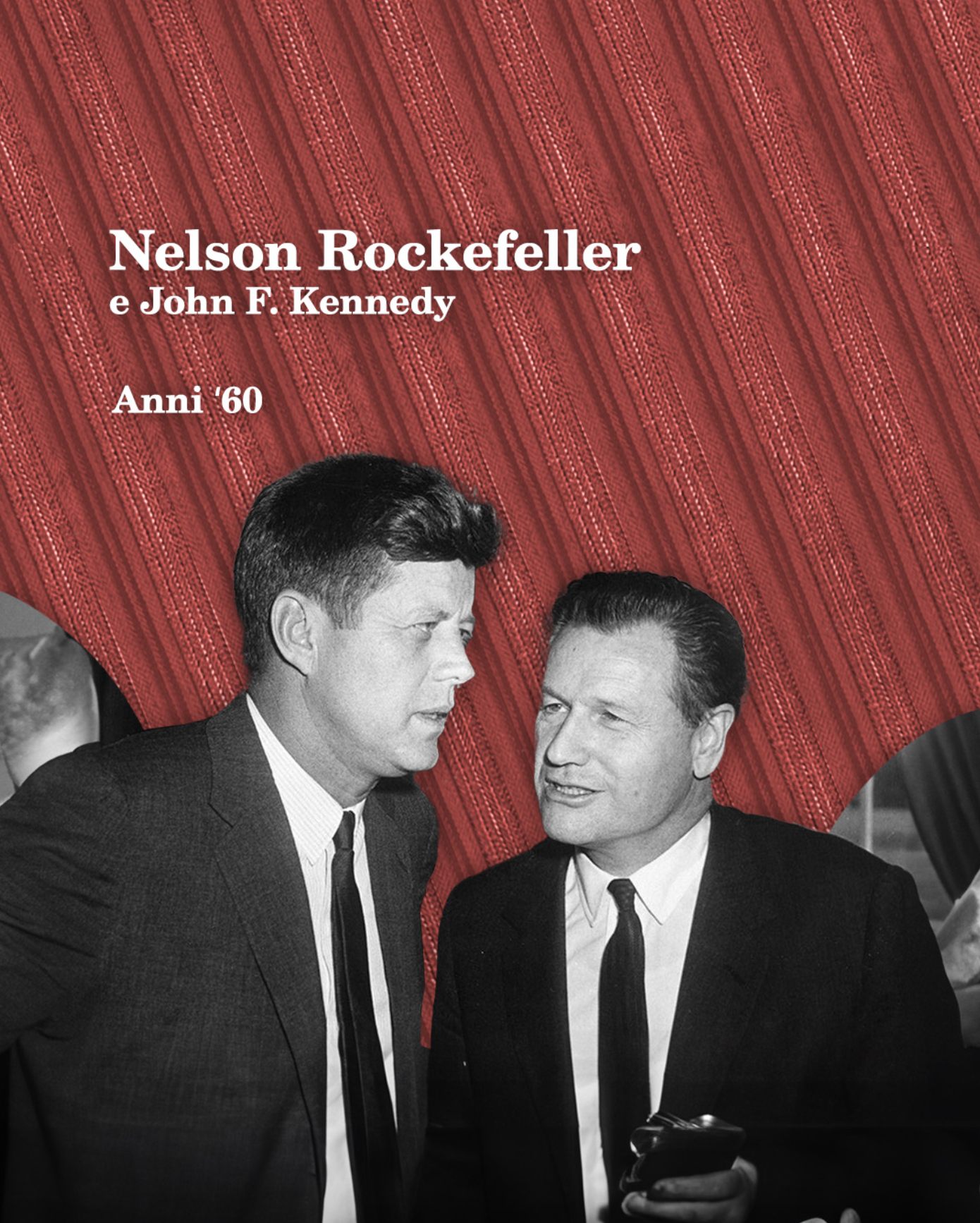 Gli americani portano in Italia il concetto di supermercato
5
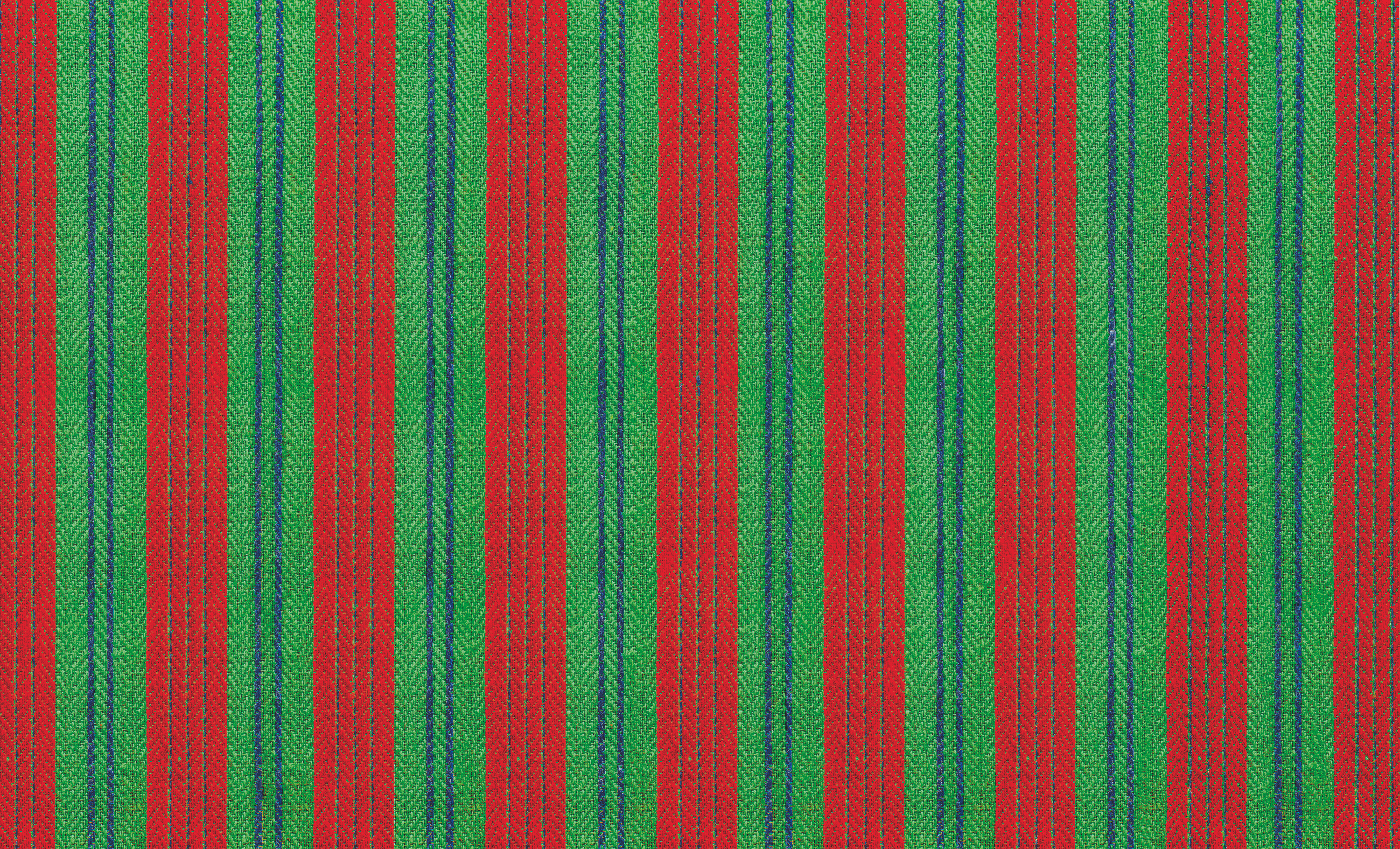 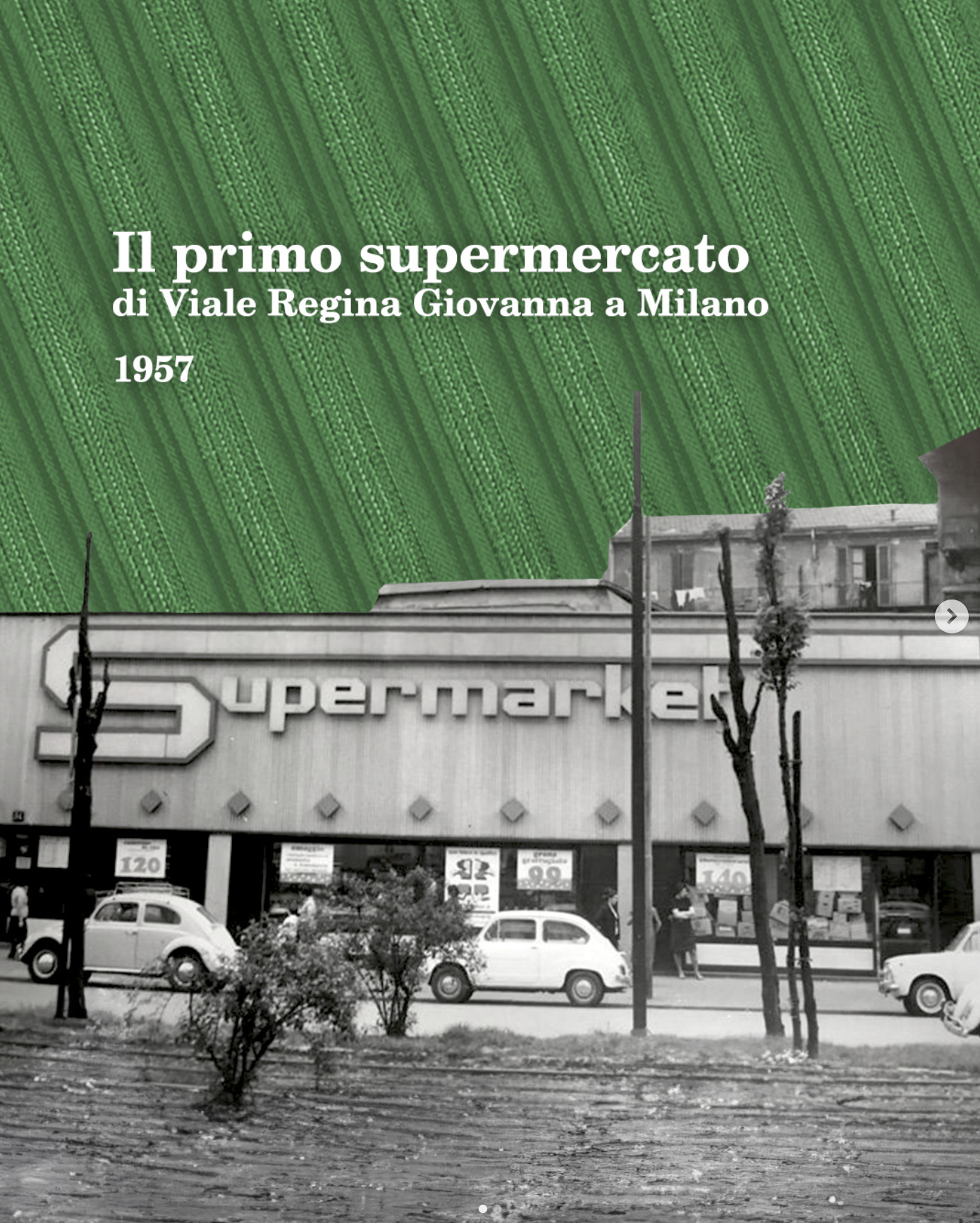 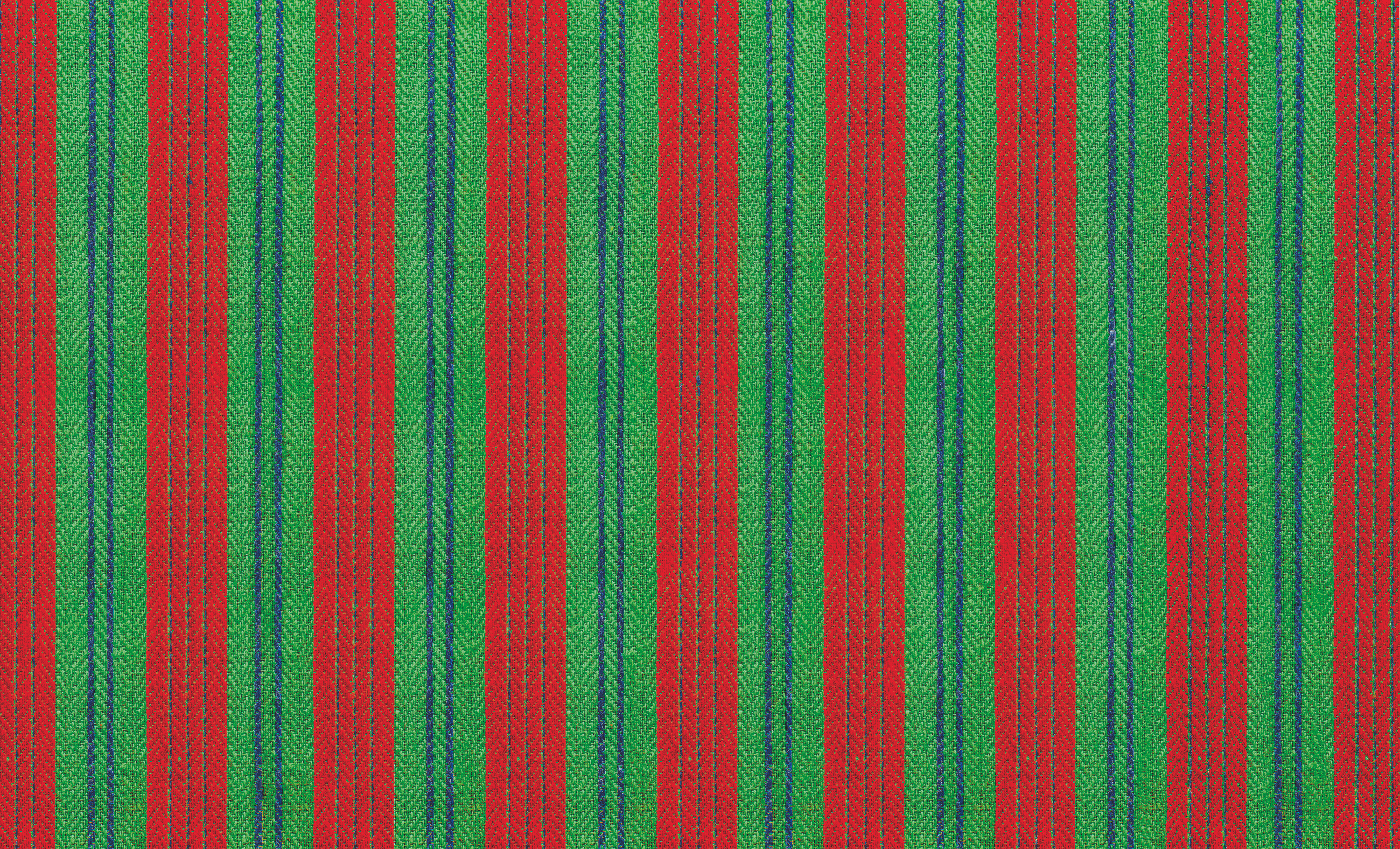 Il primo supermercatoaperto in Italia
6
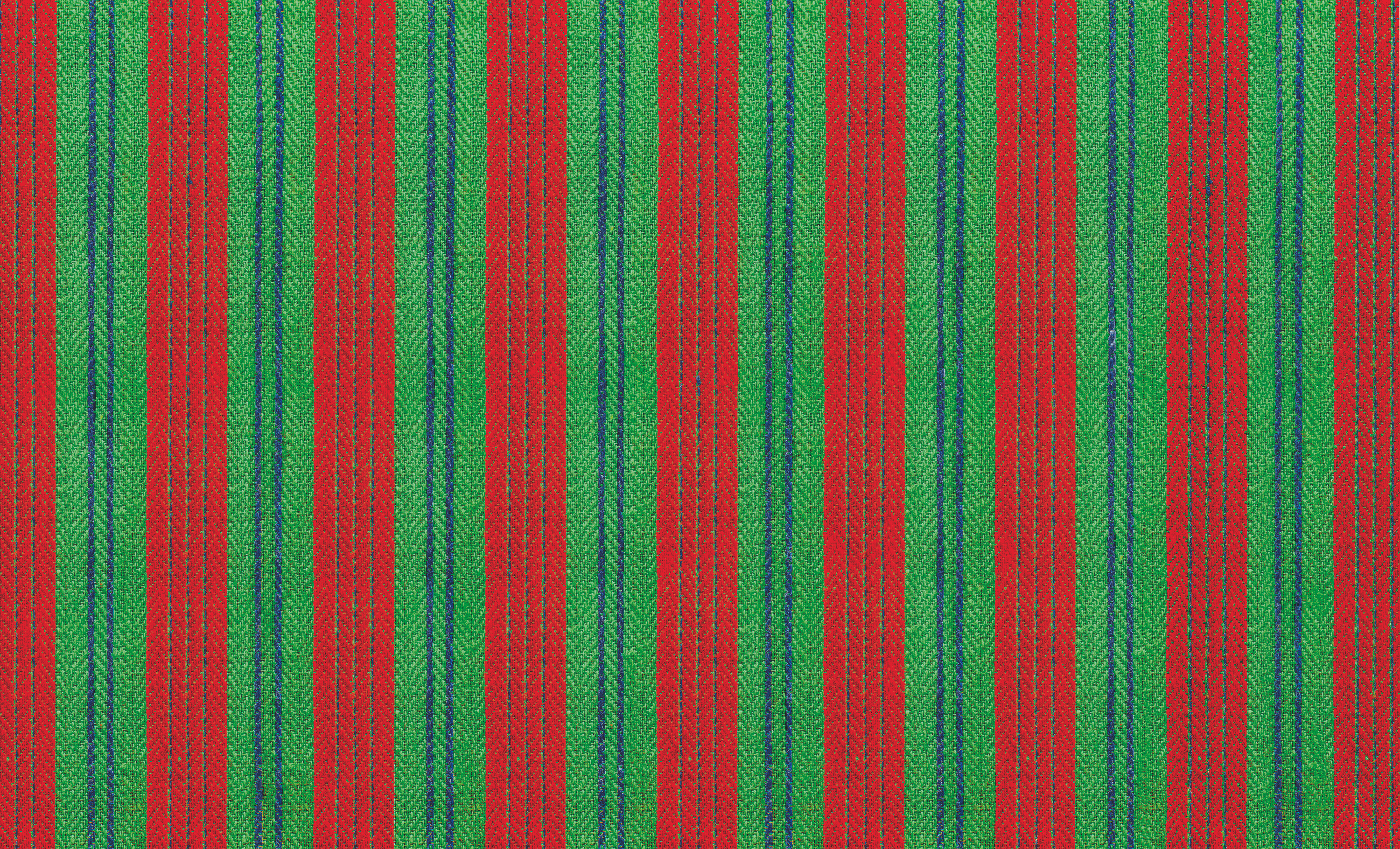 La famiglia contribuisce a questa impresa
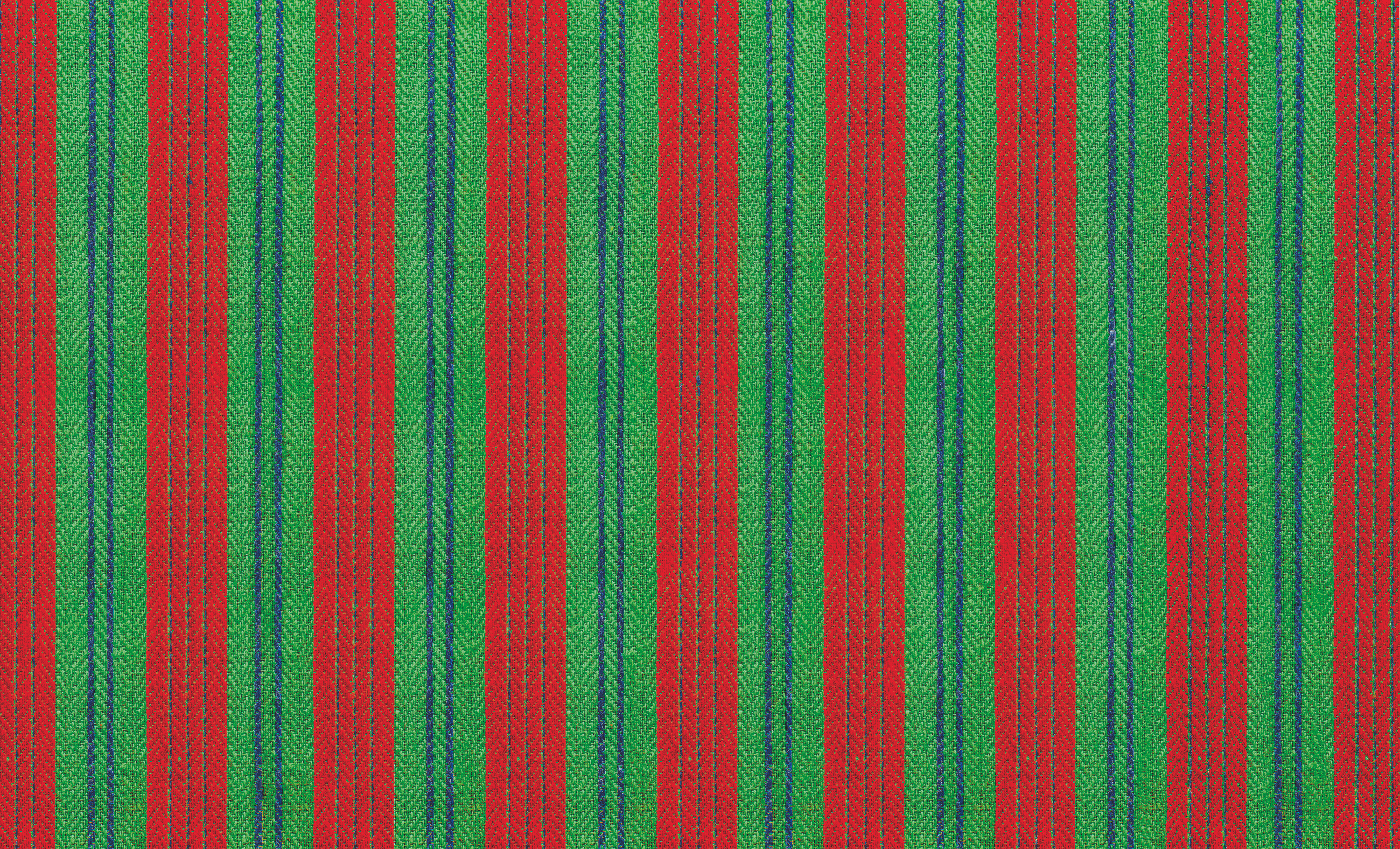 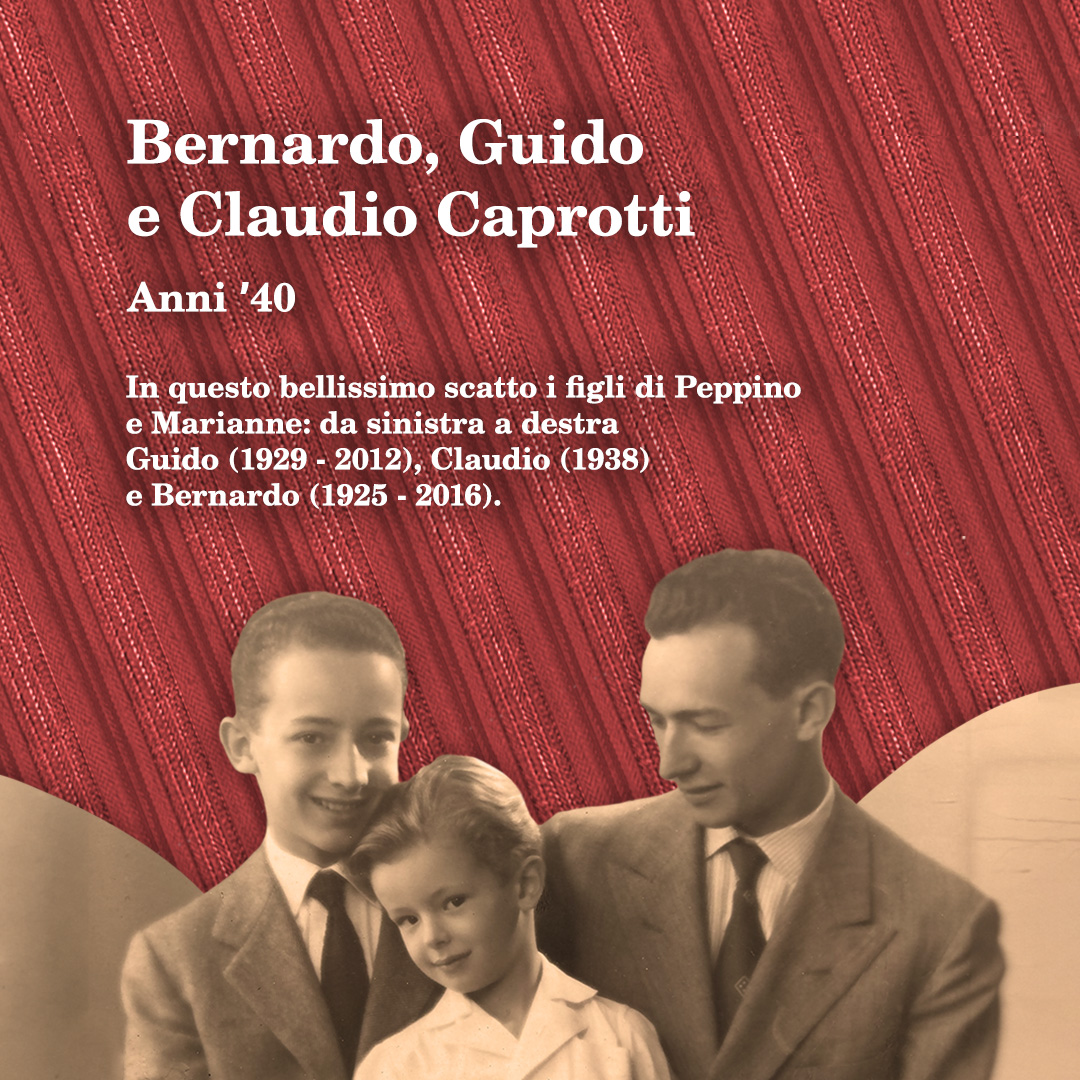 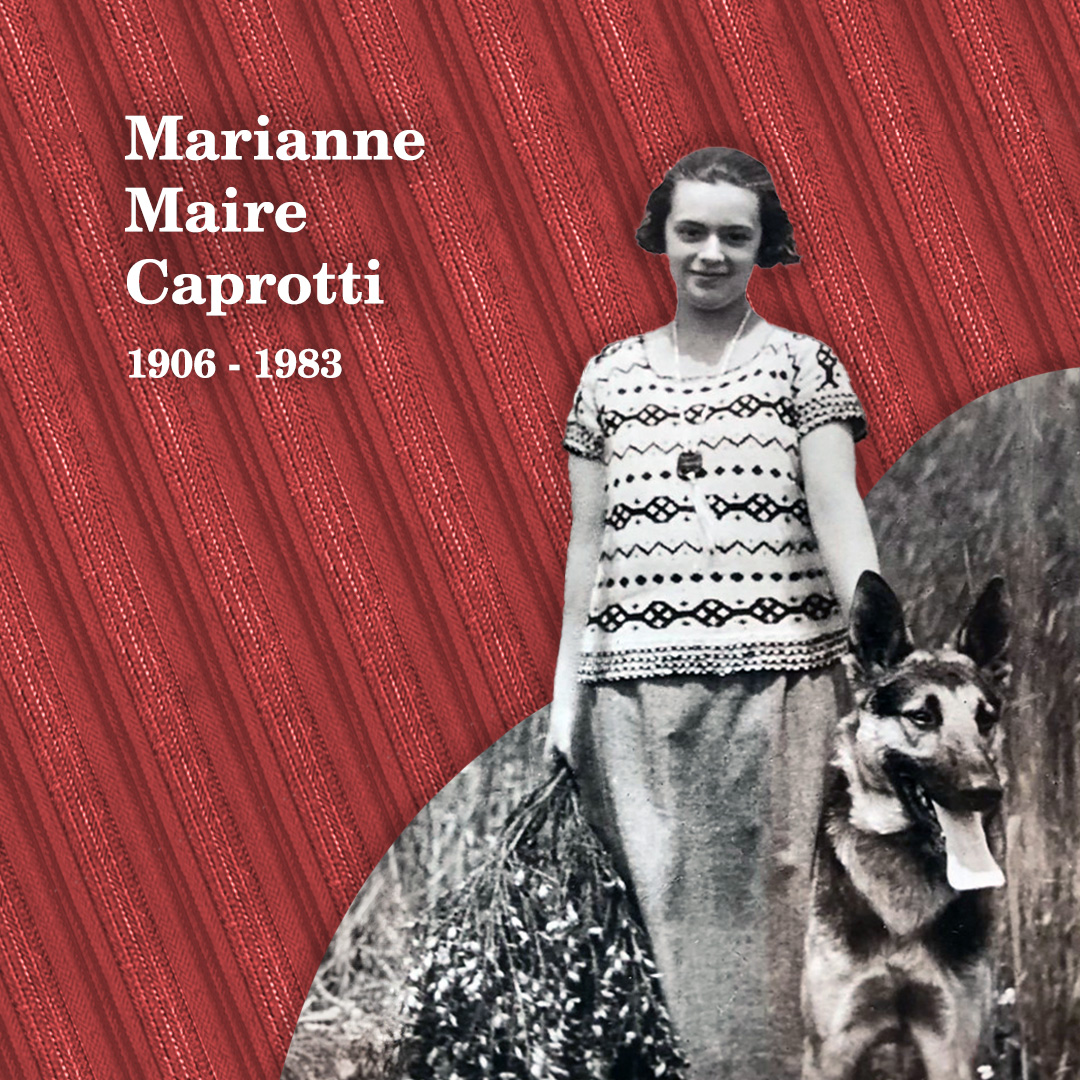 7
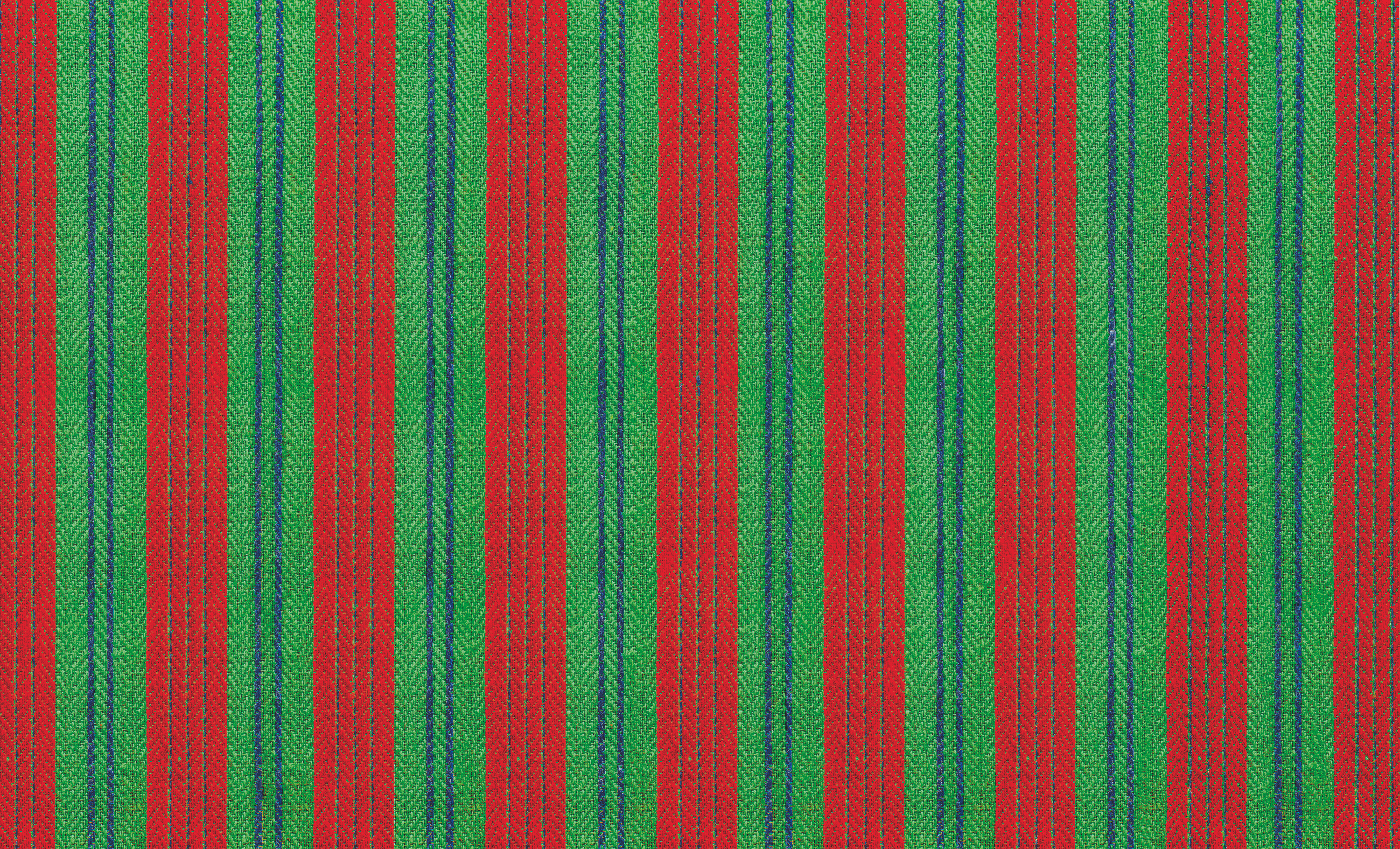 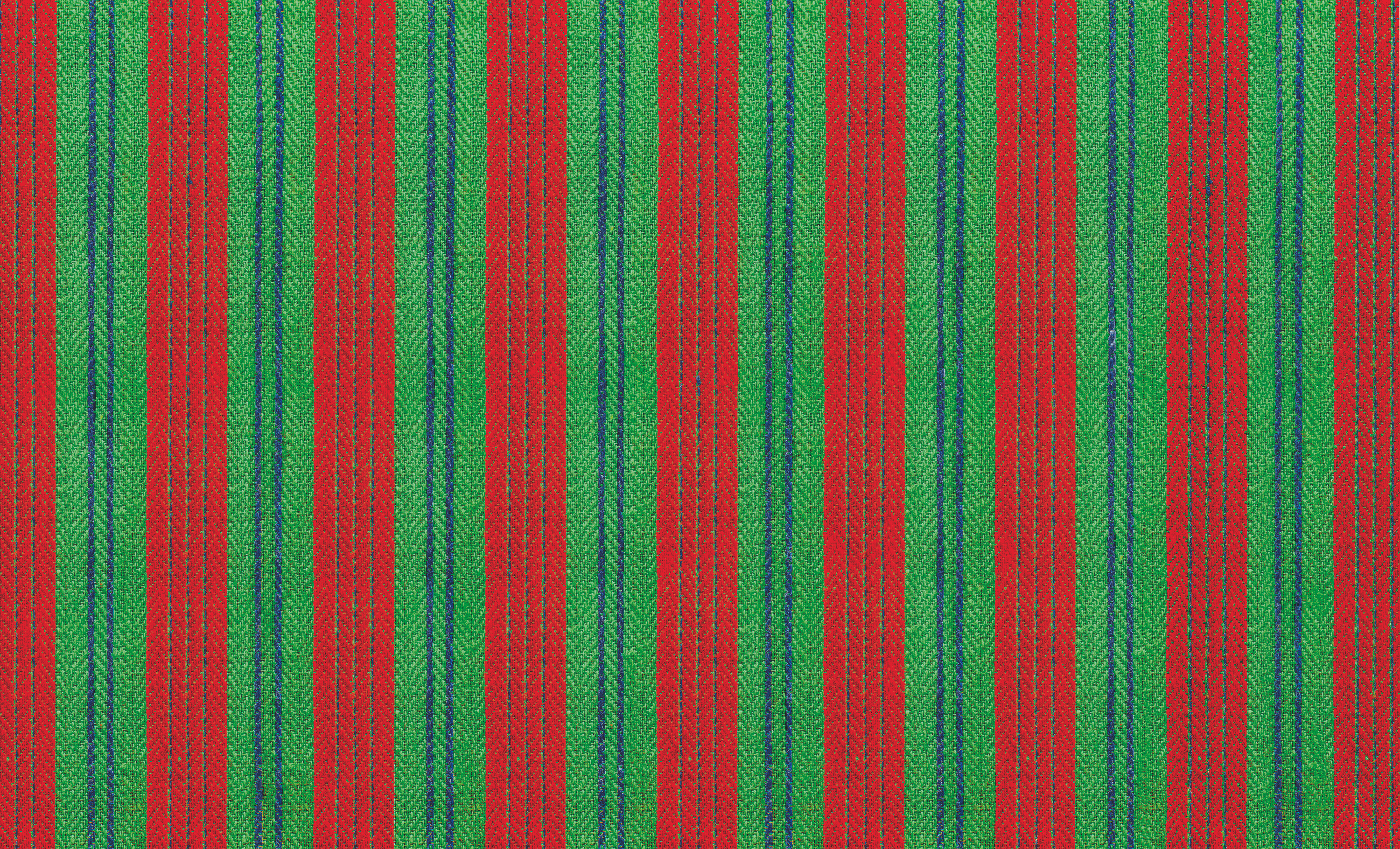 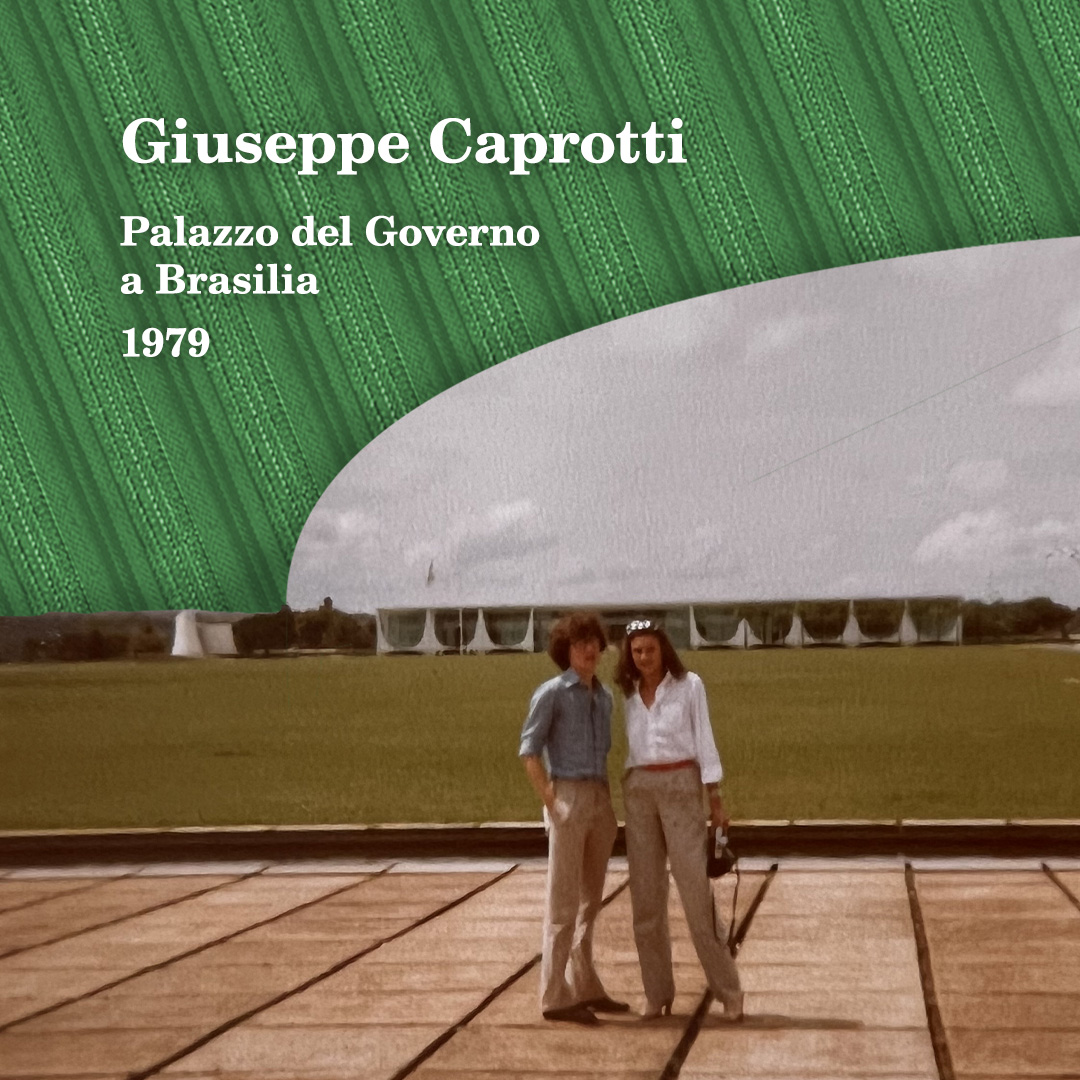 8
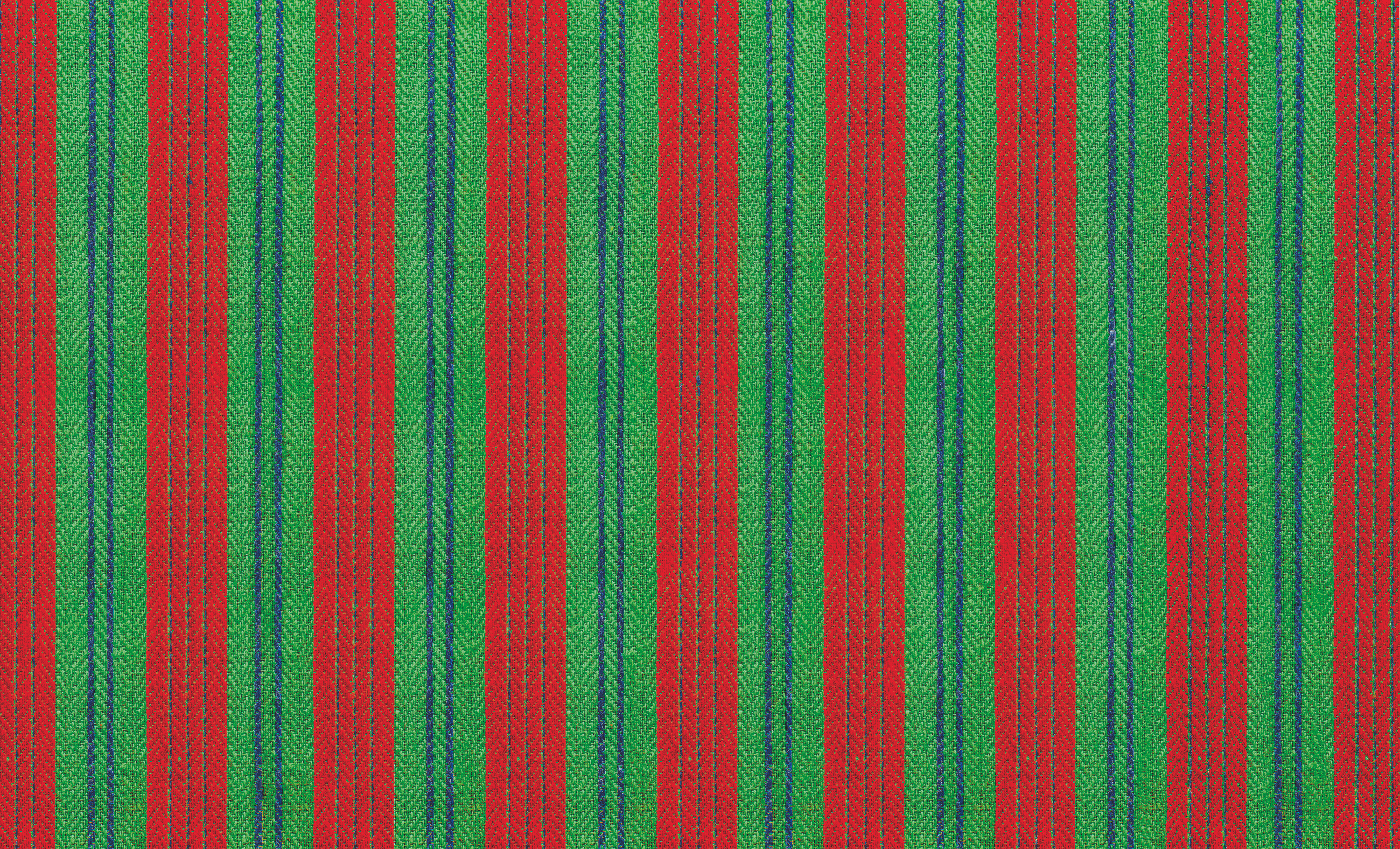 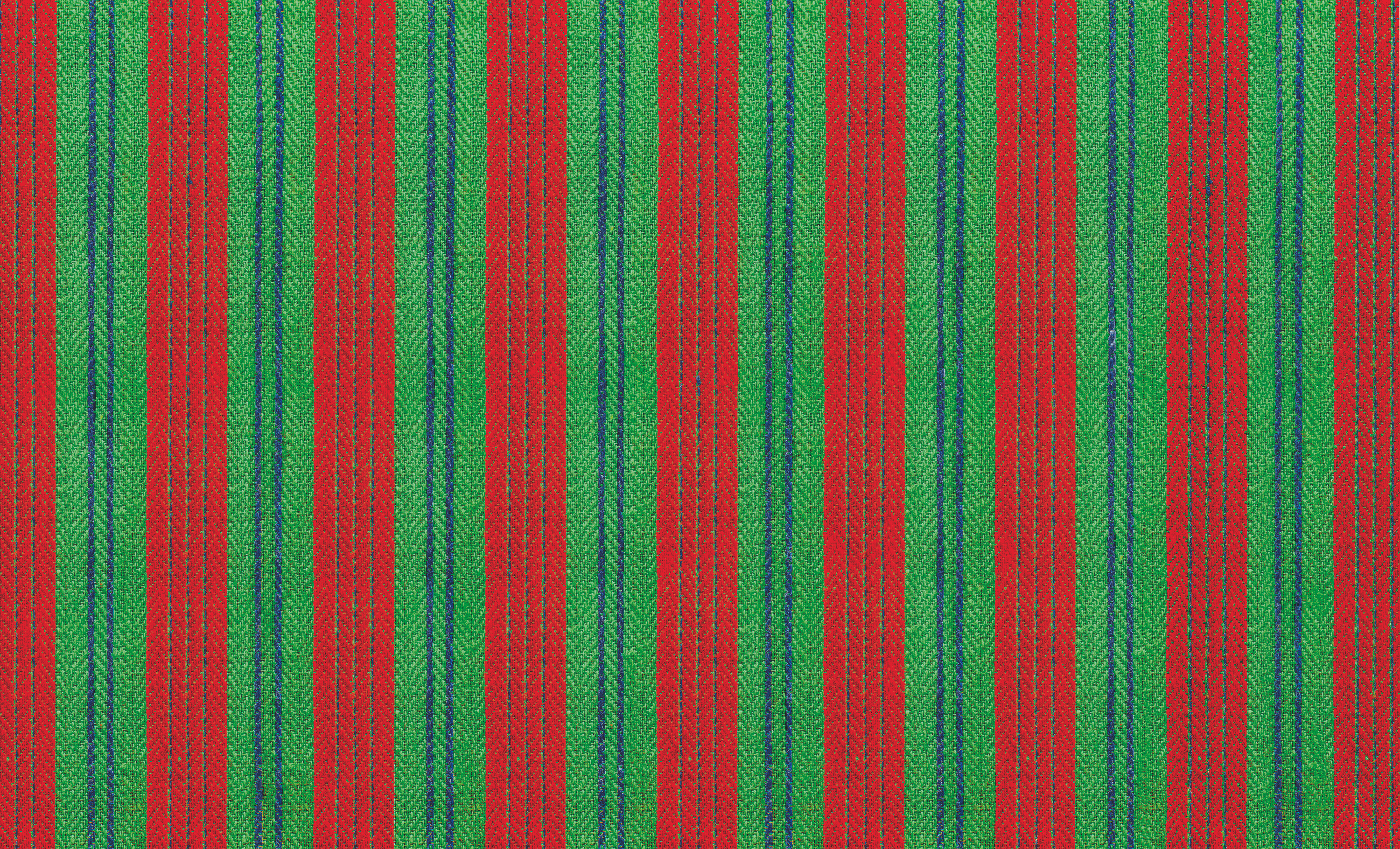 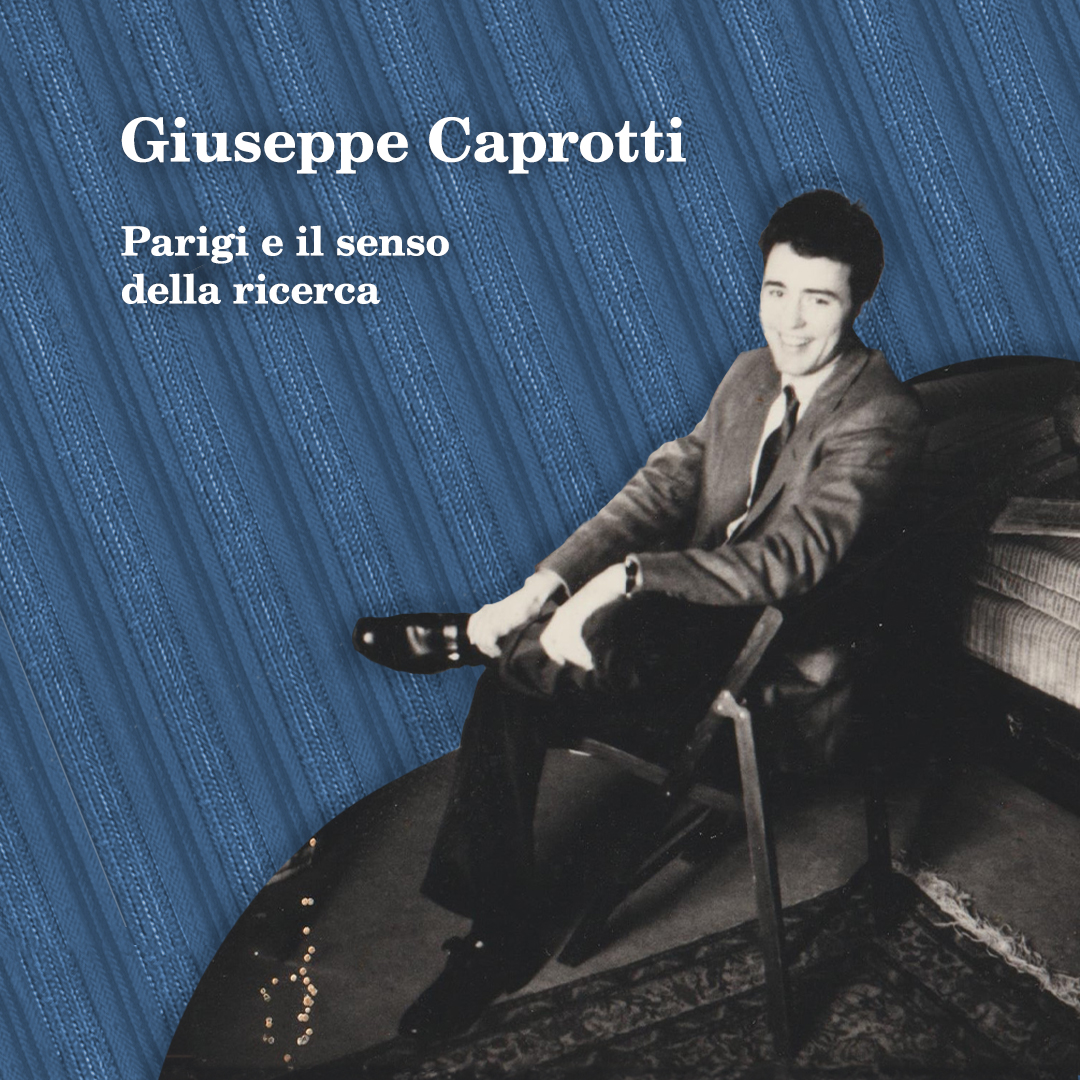 9
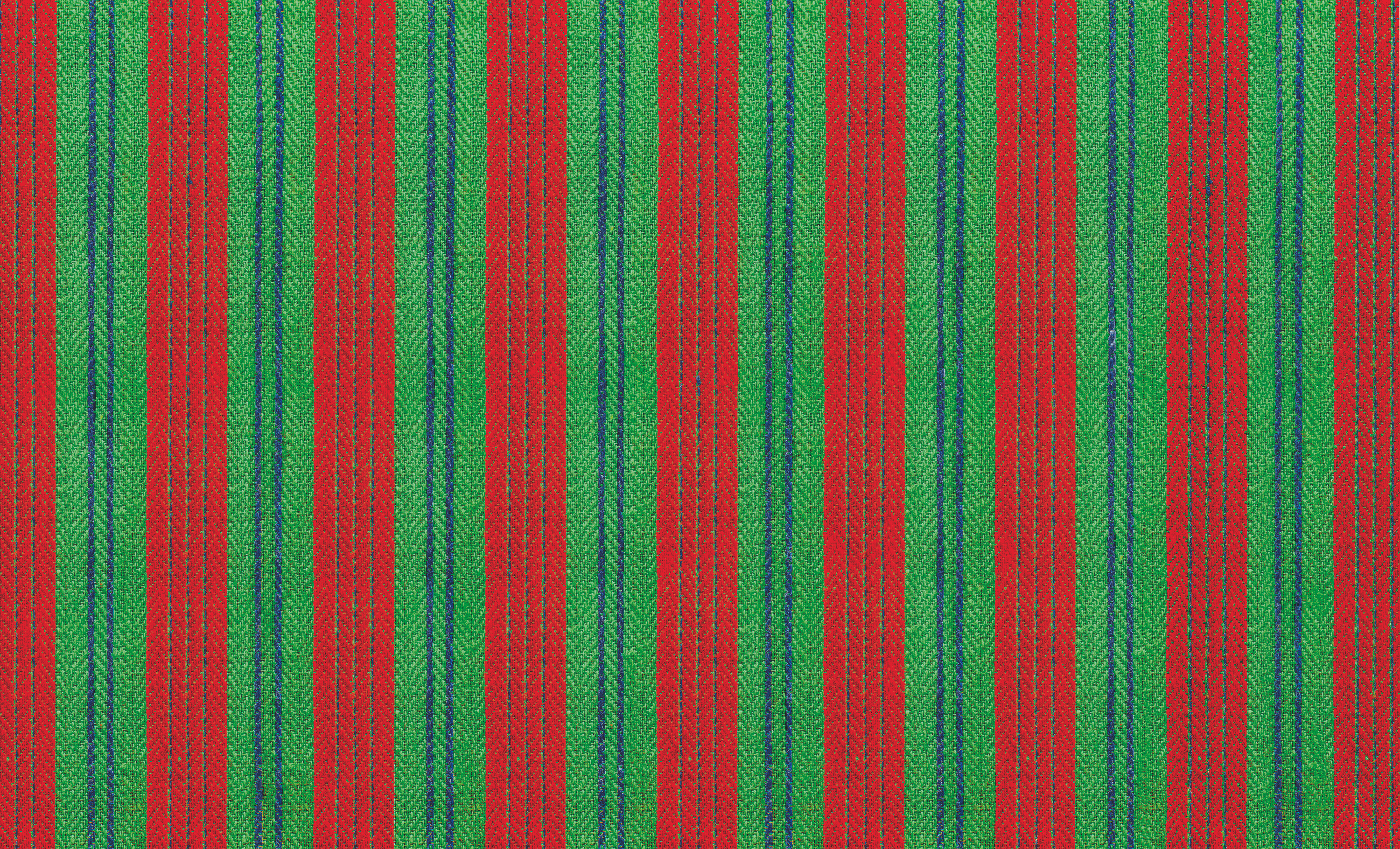 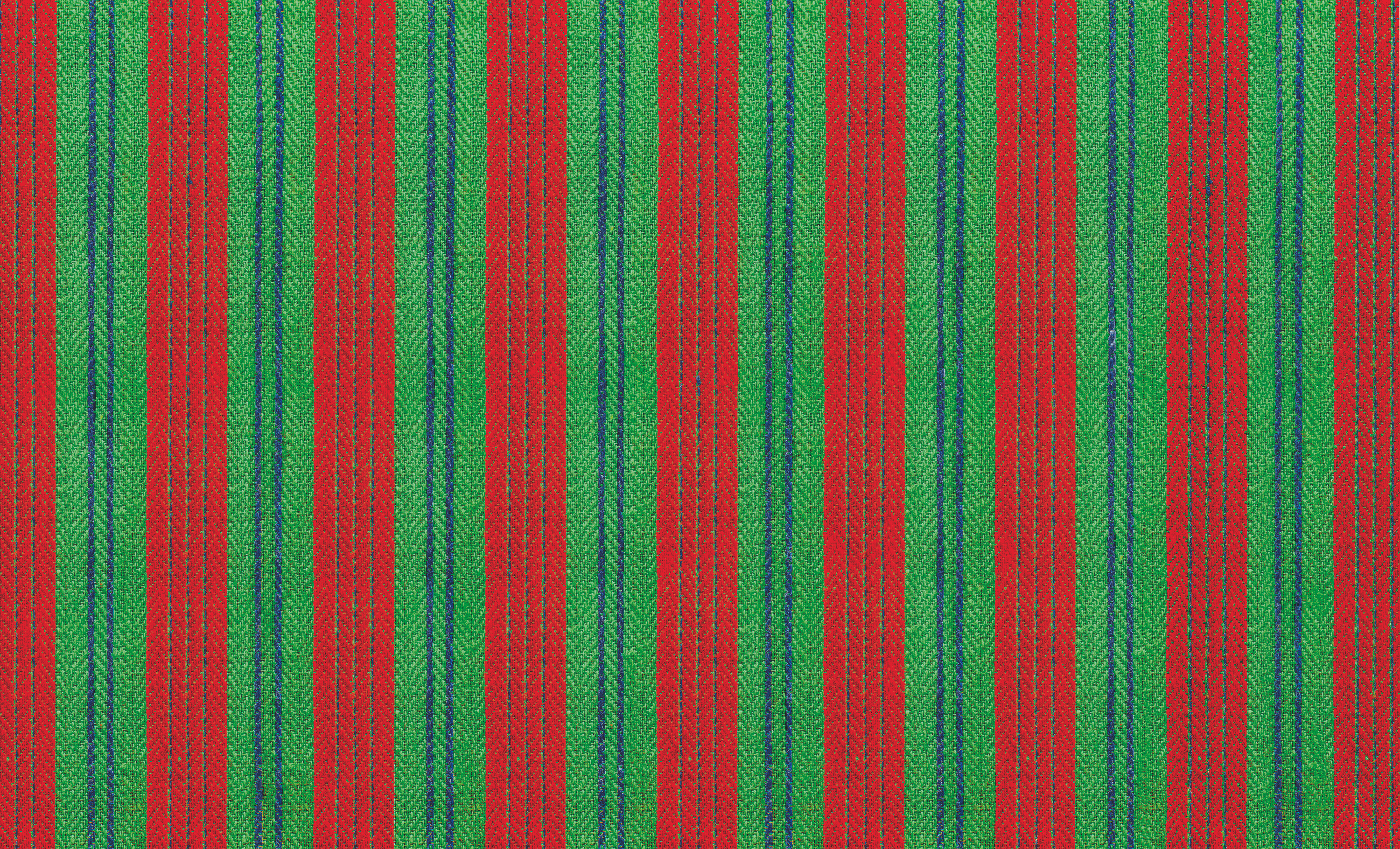 L’esperienza americana mette le basi per il cambiamento
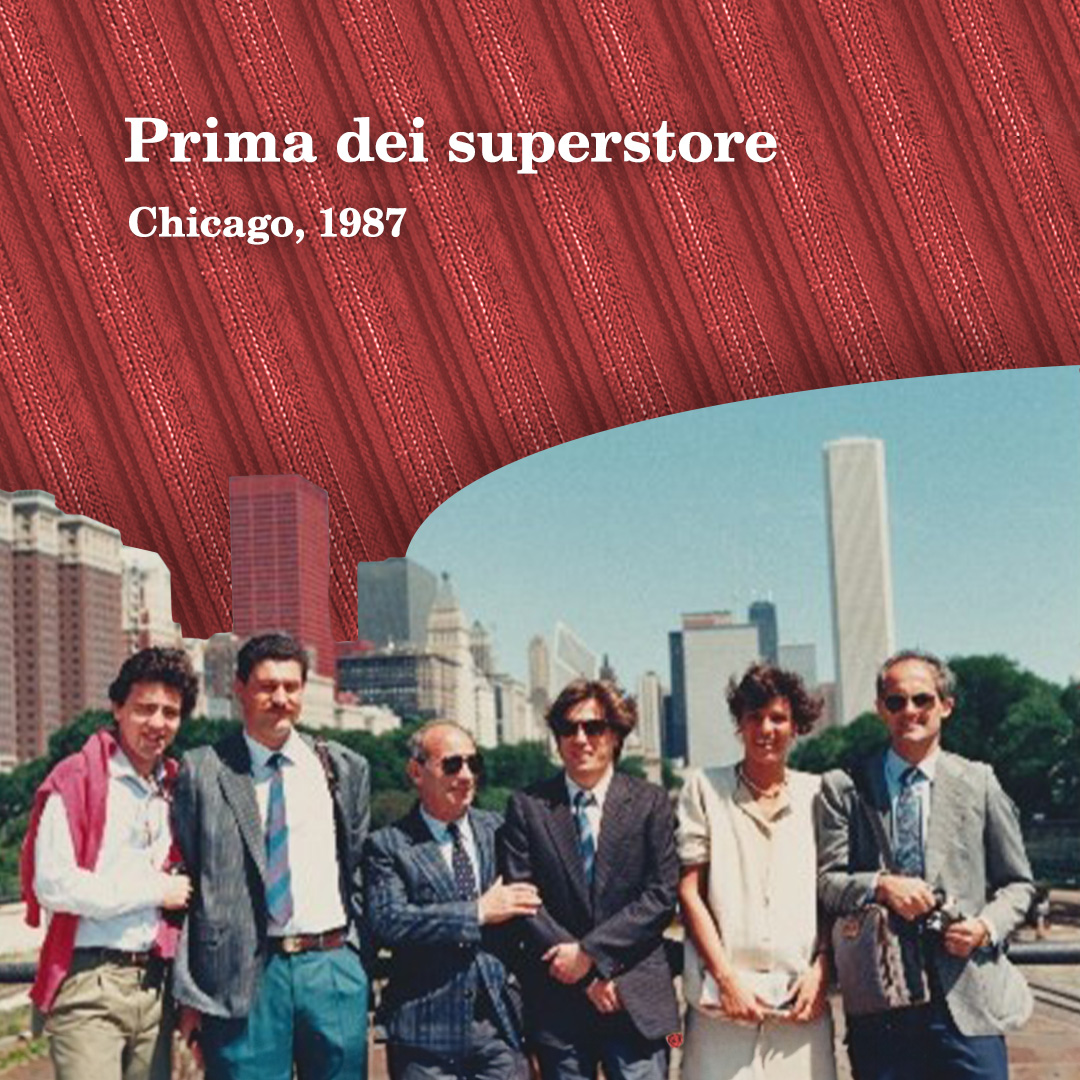 10
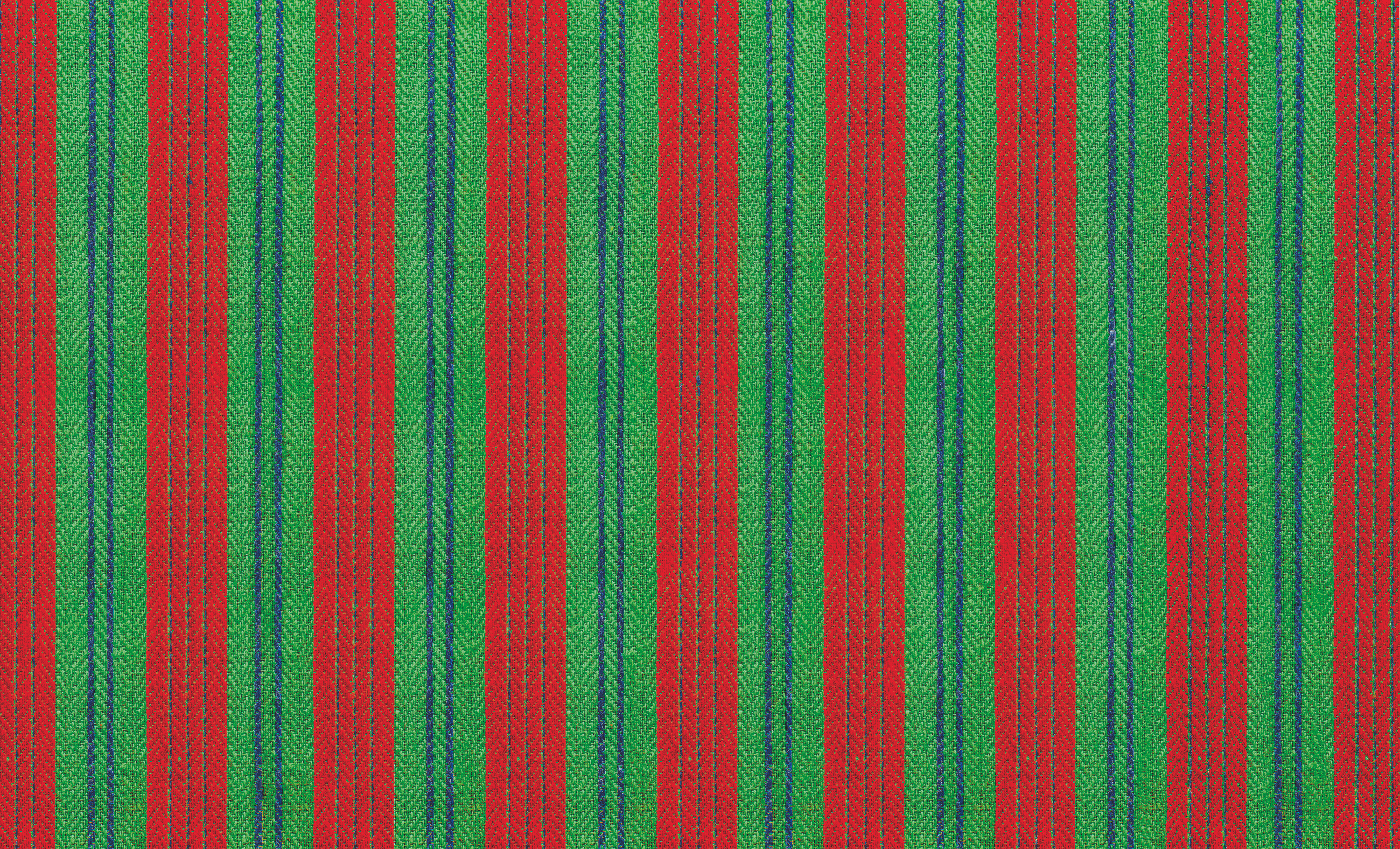 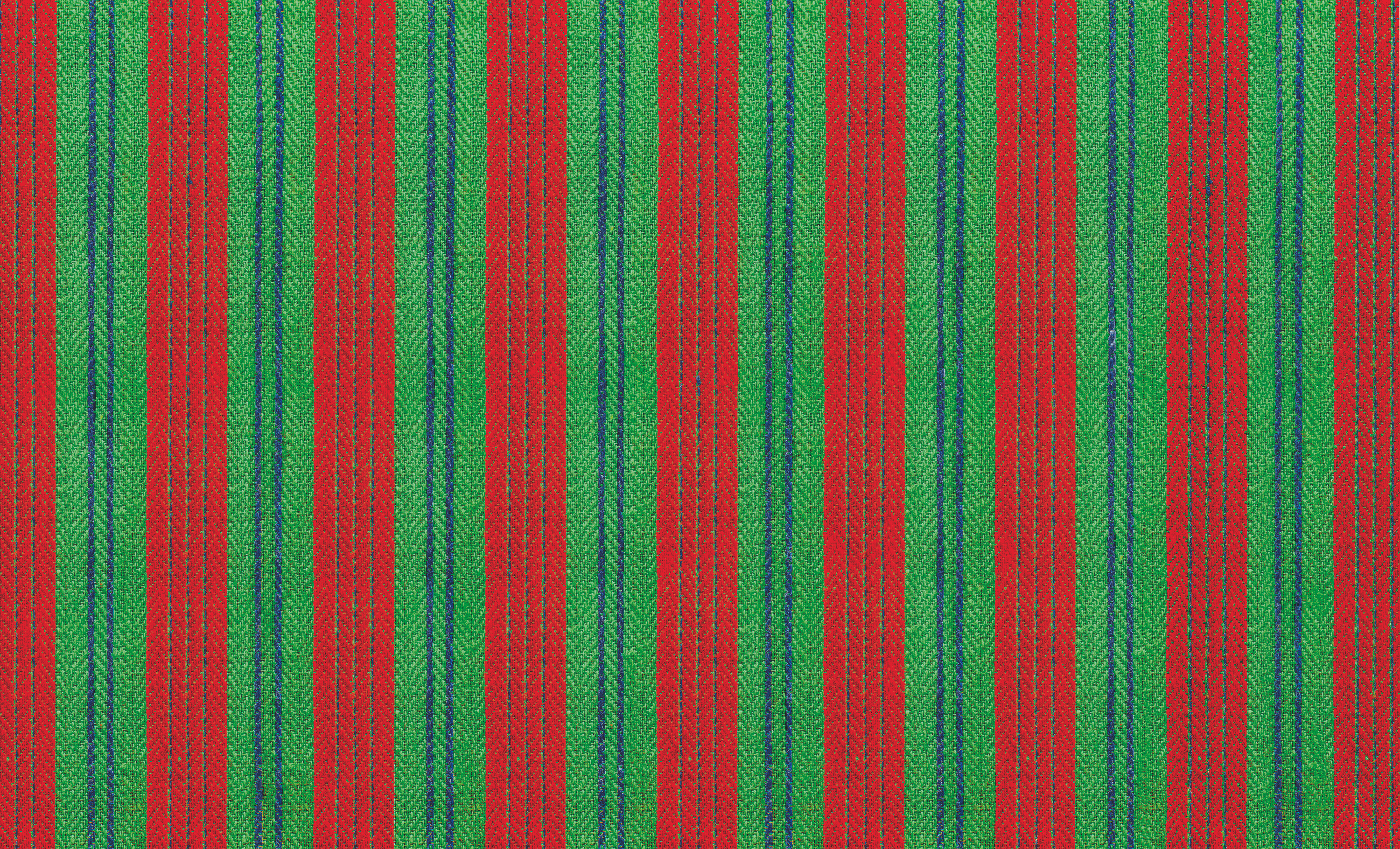 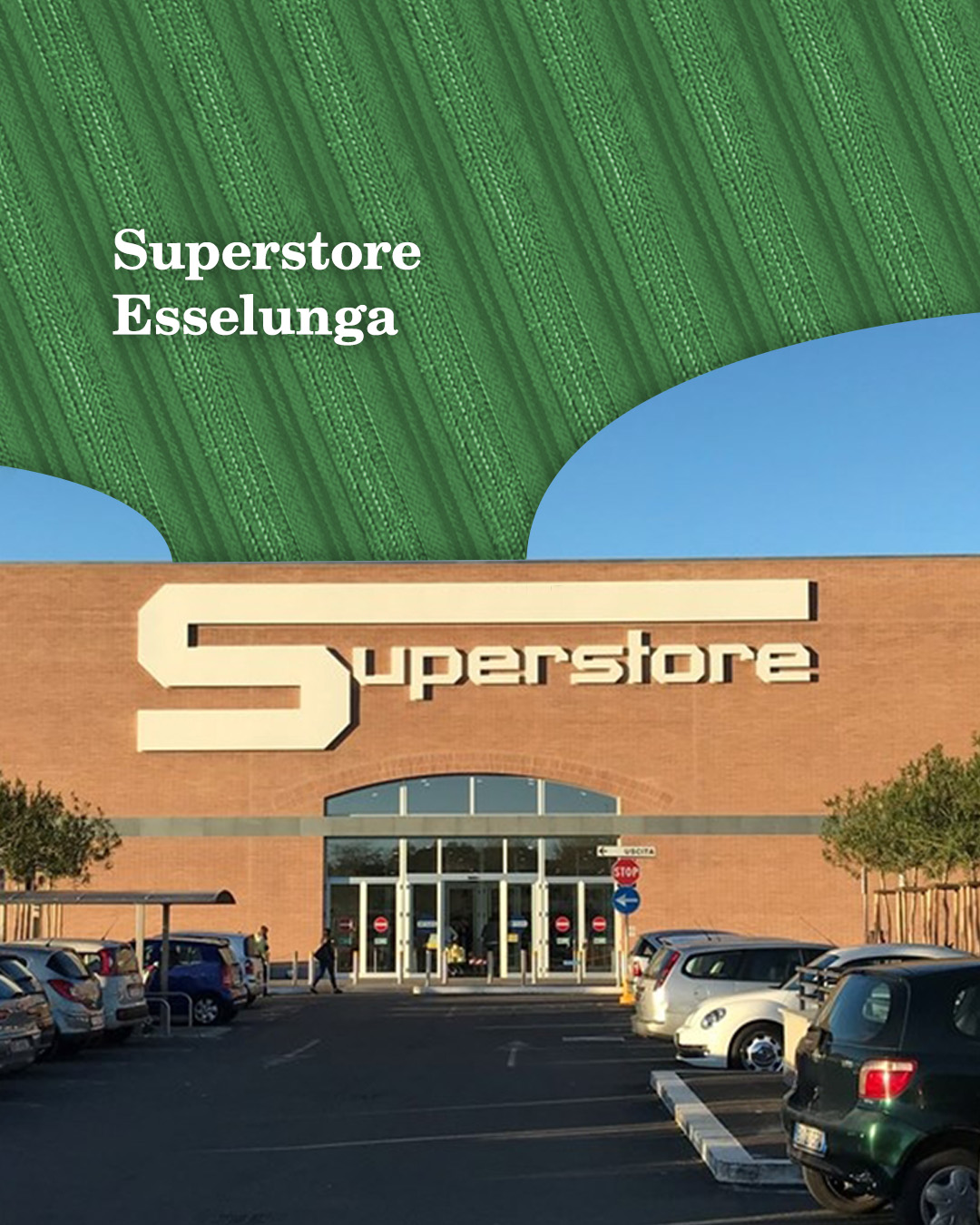 11
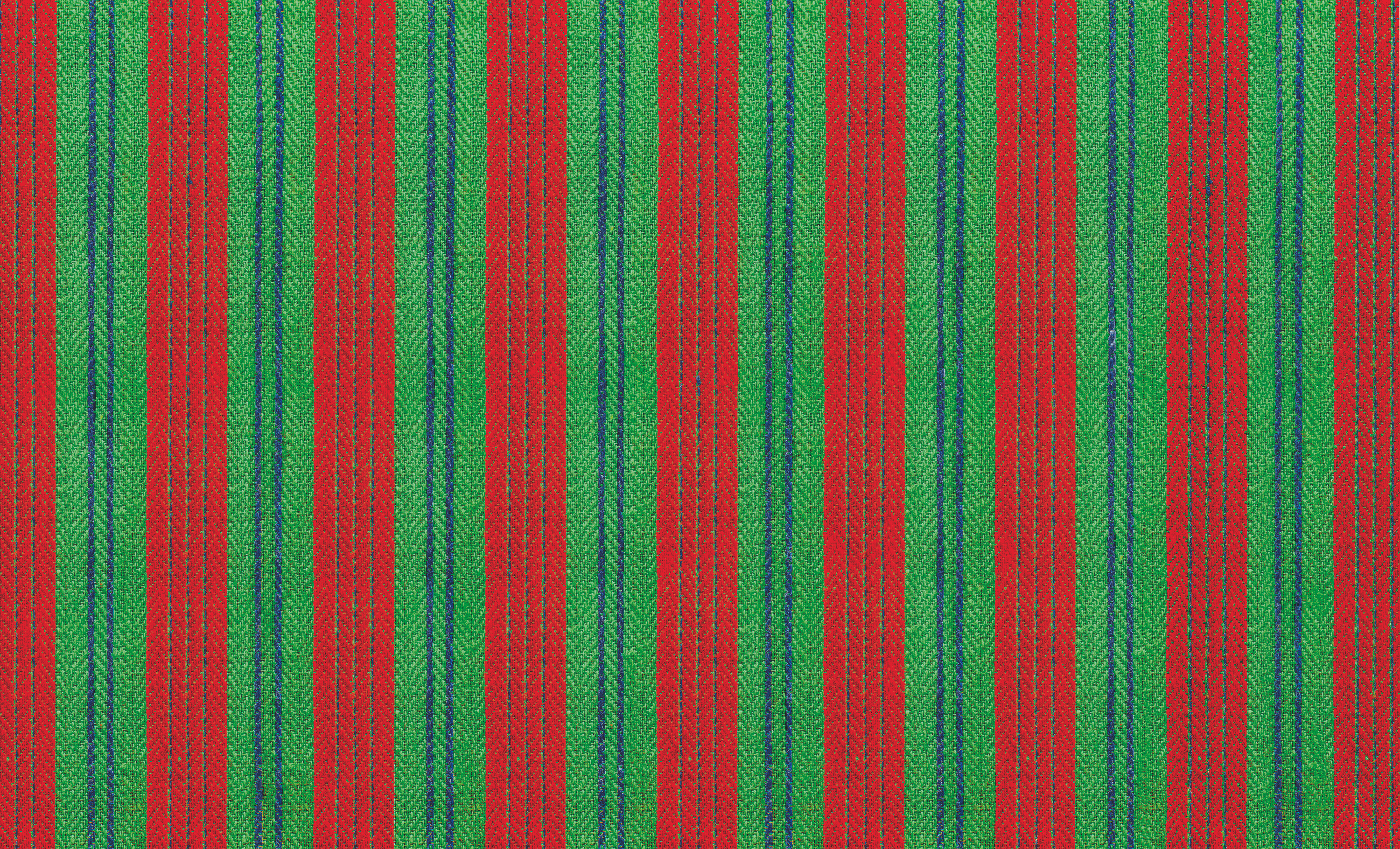 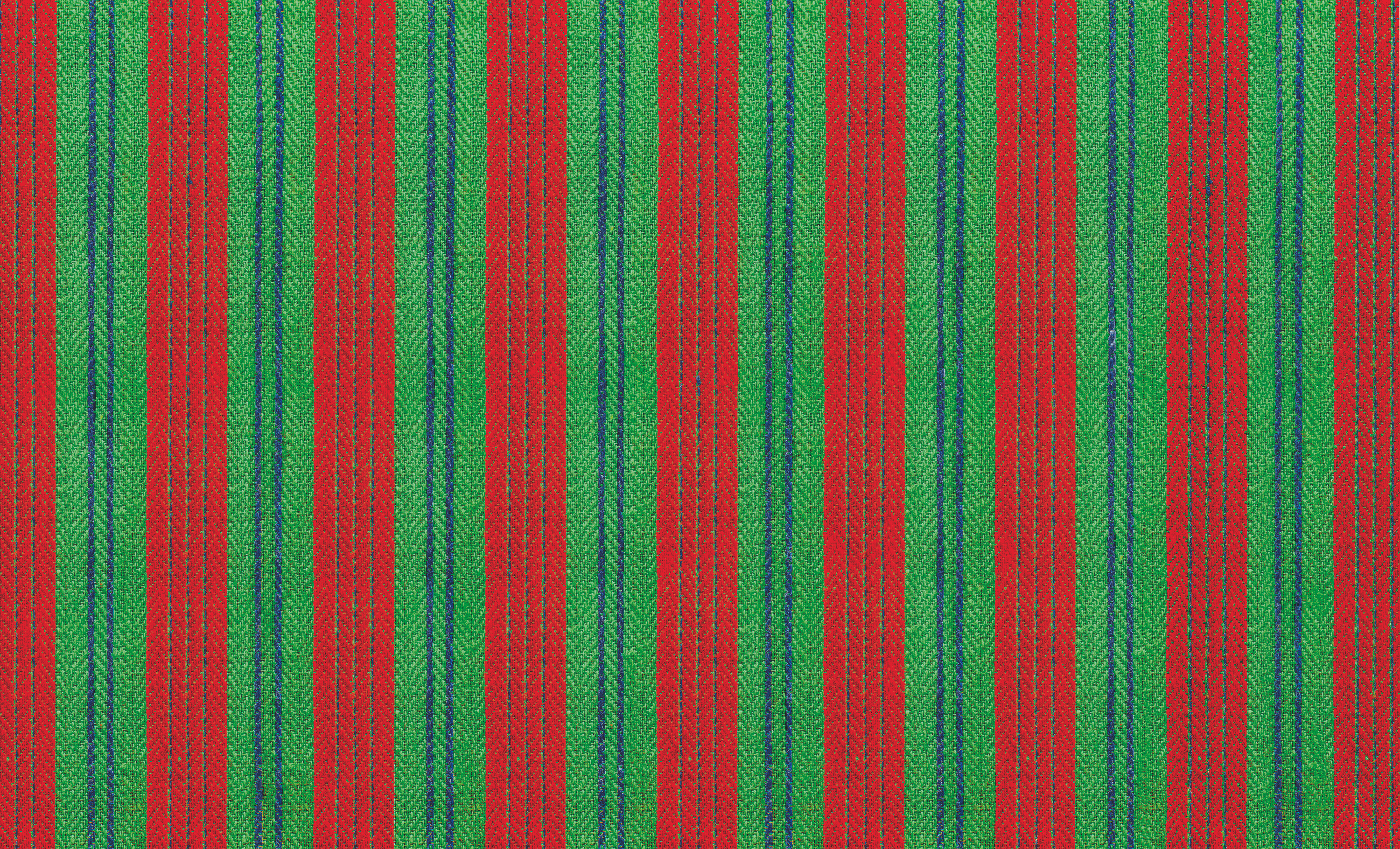 Non food,ovvero larivoluzione delle merci e degli spazi
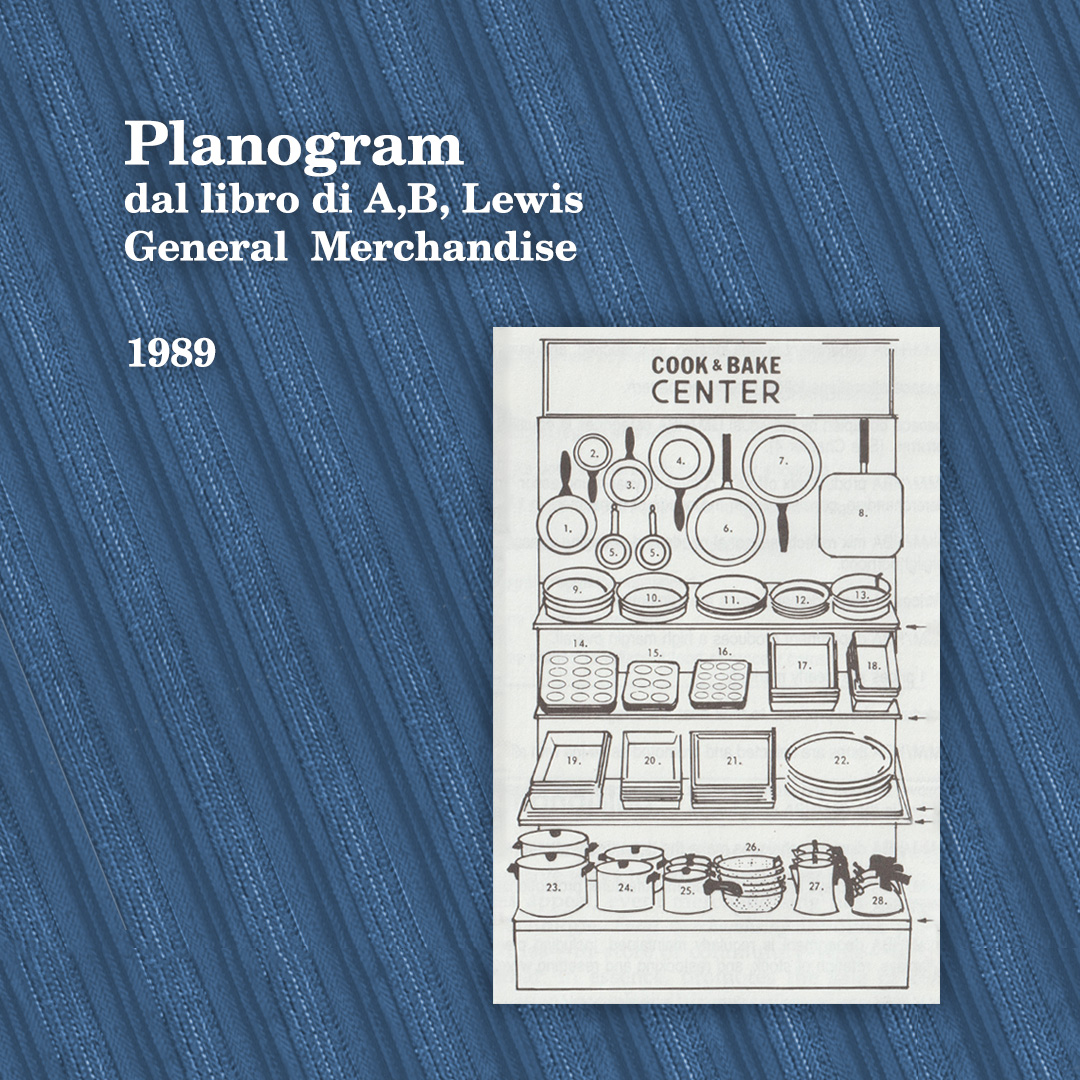 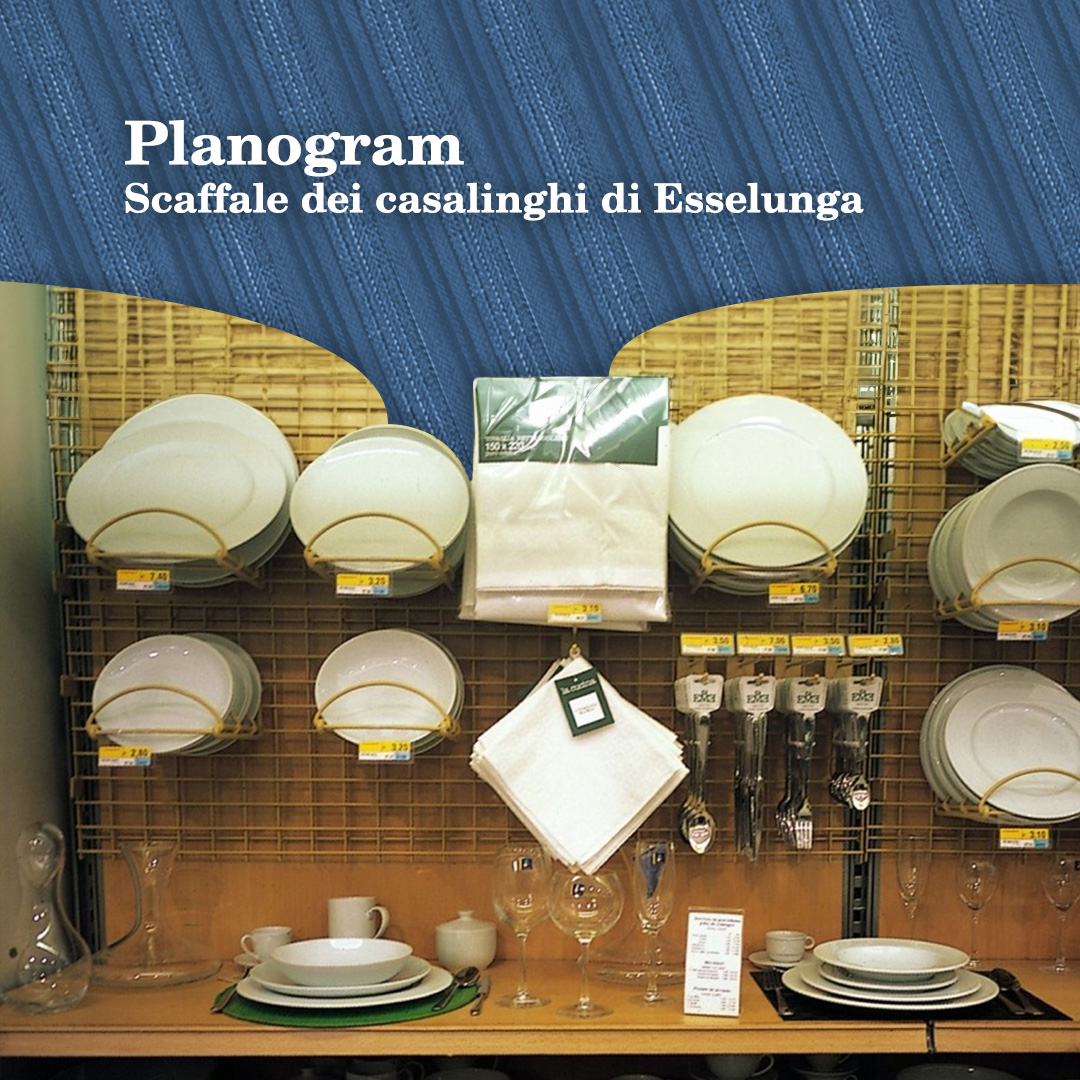 12
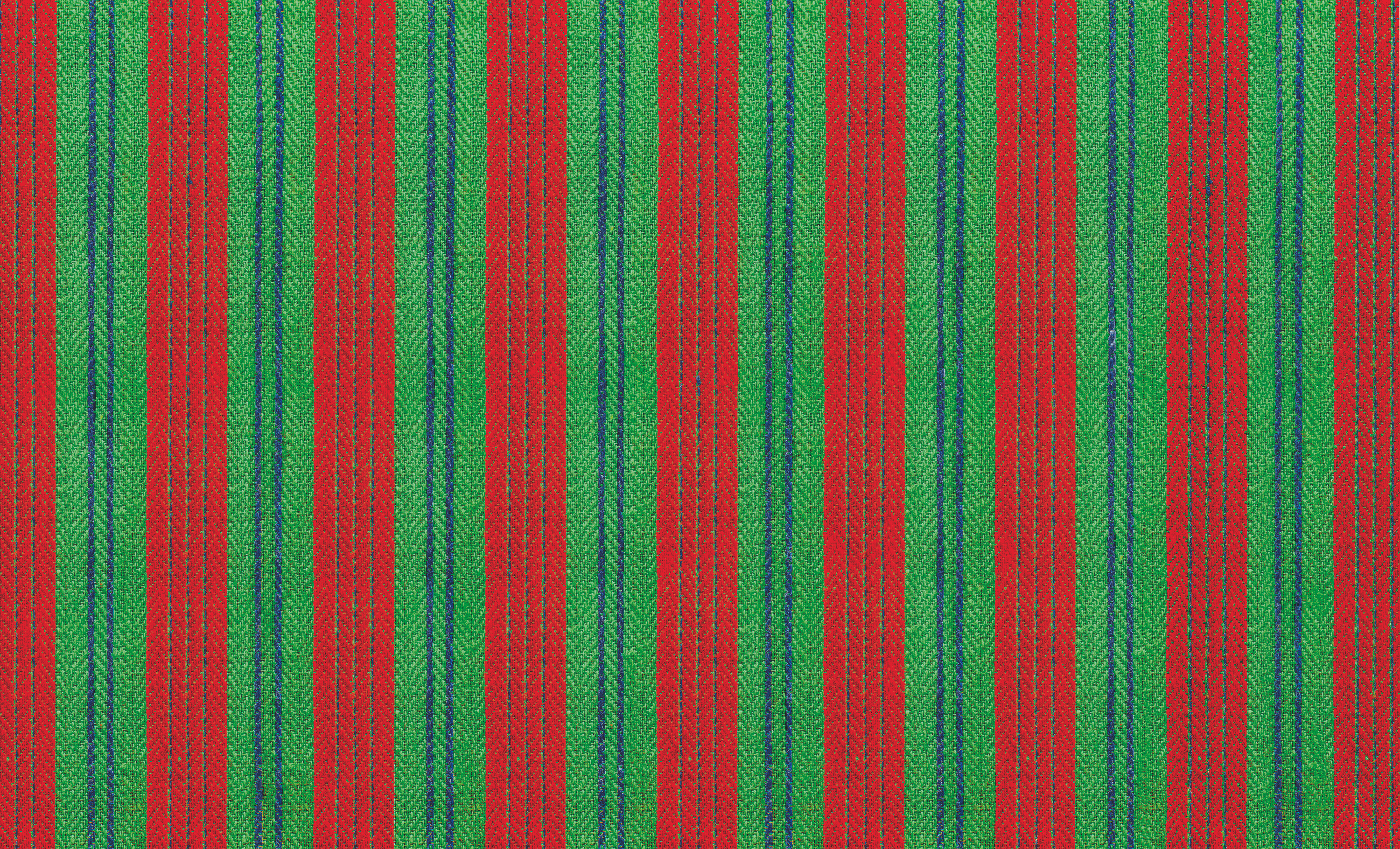 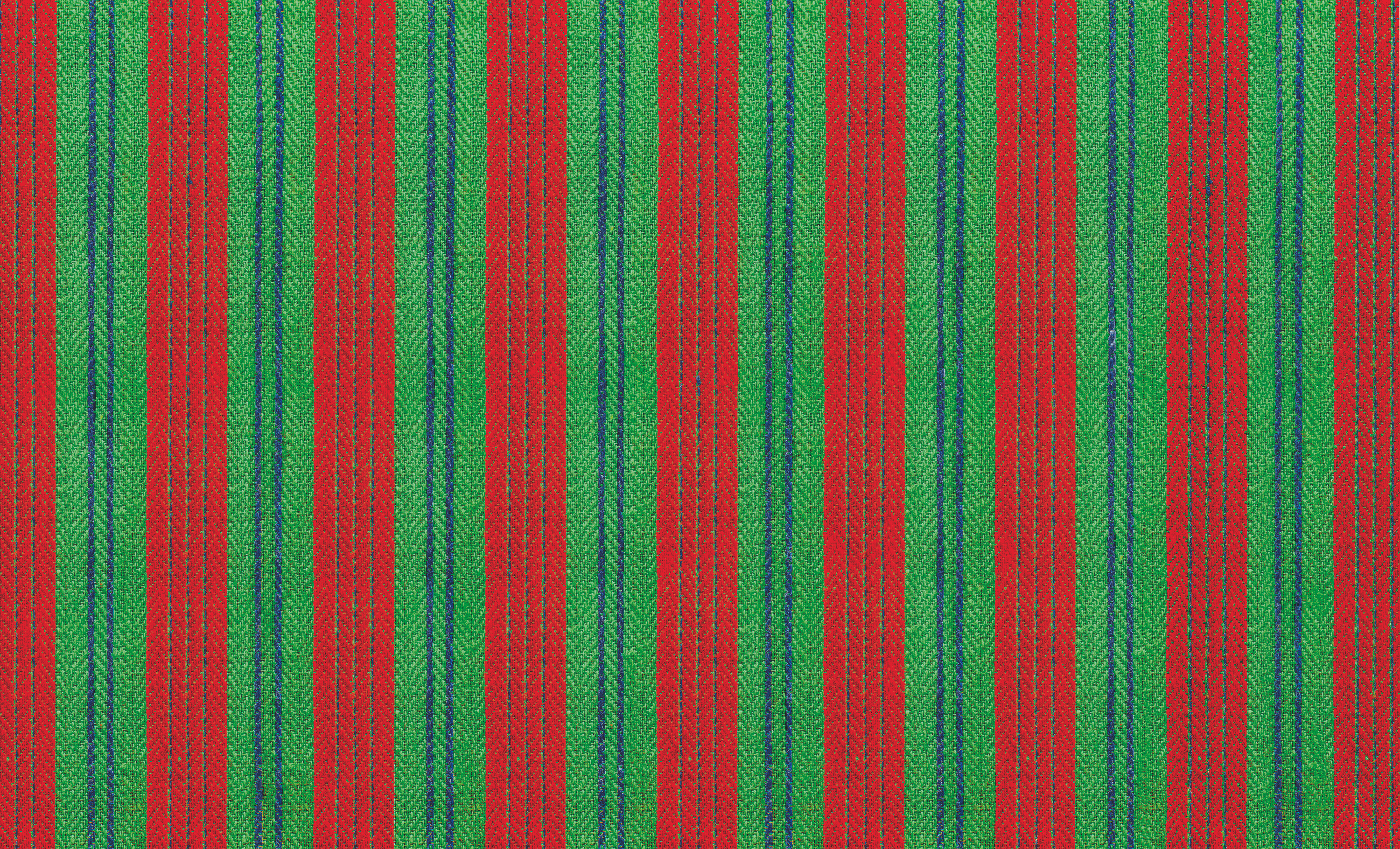 Il Marketing
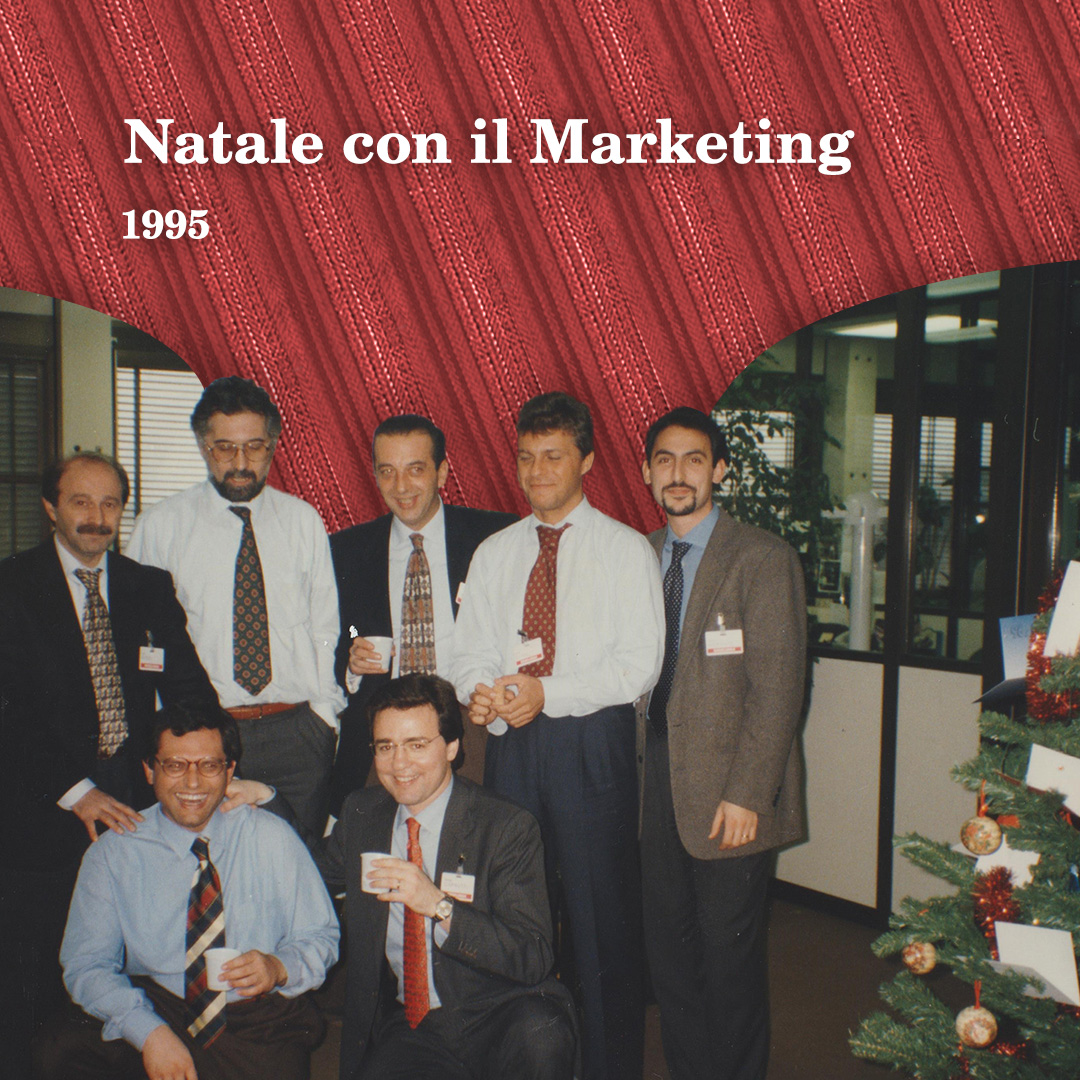 13
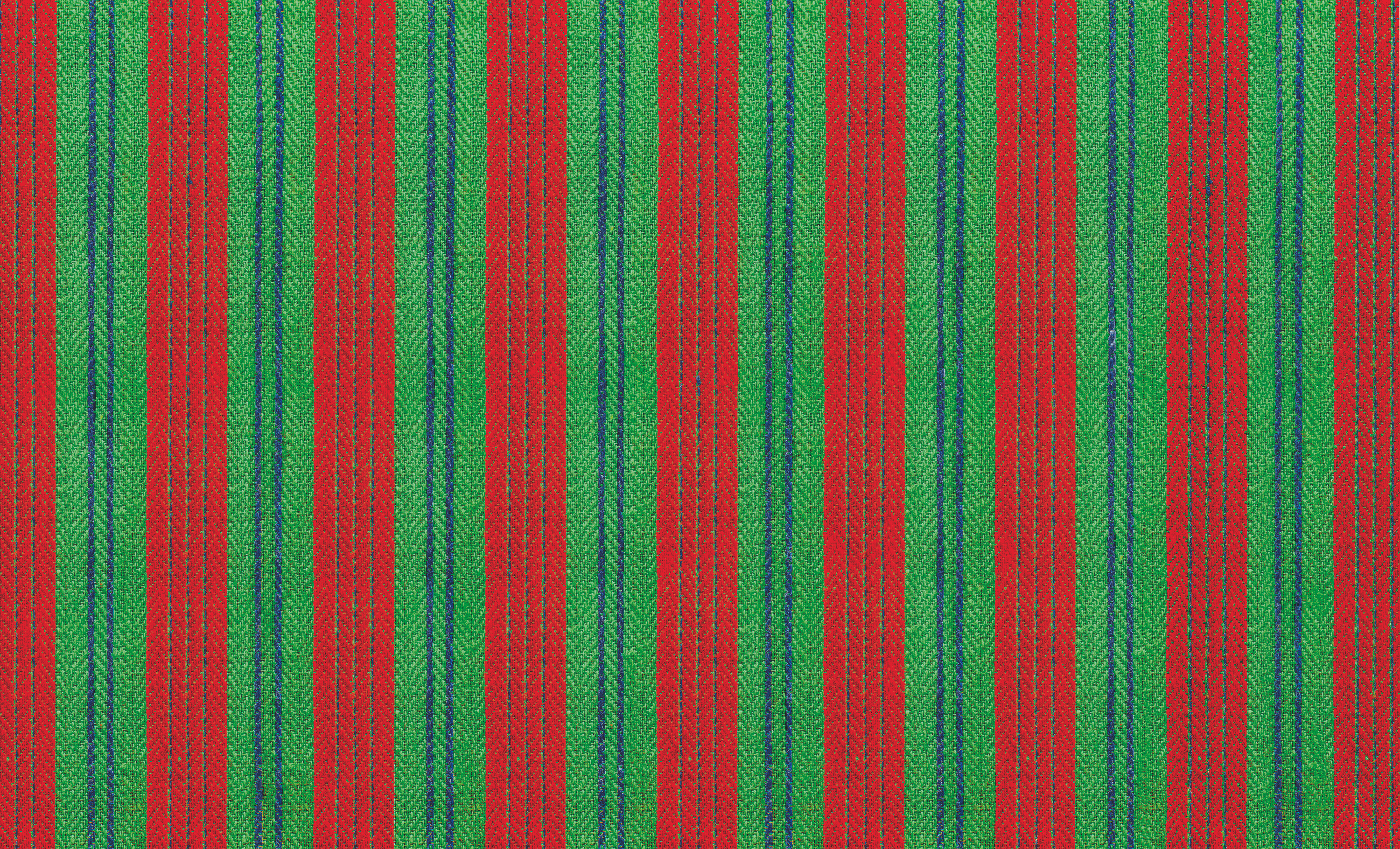 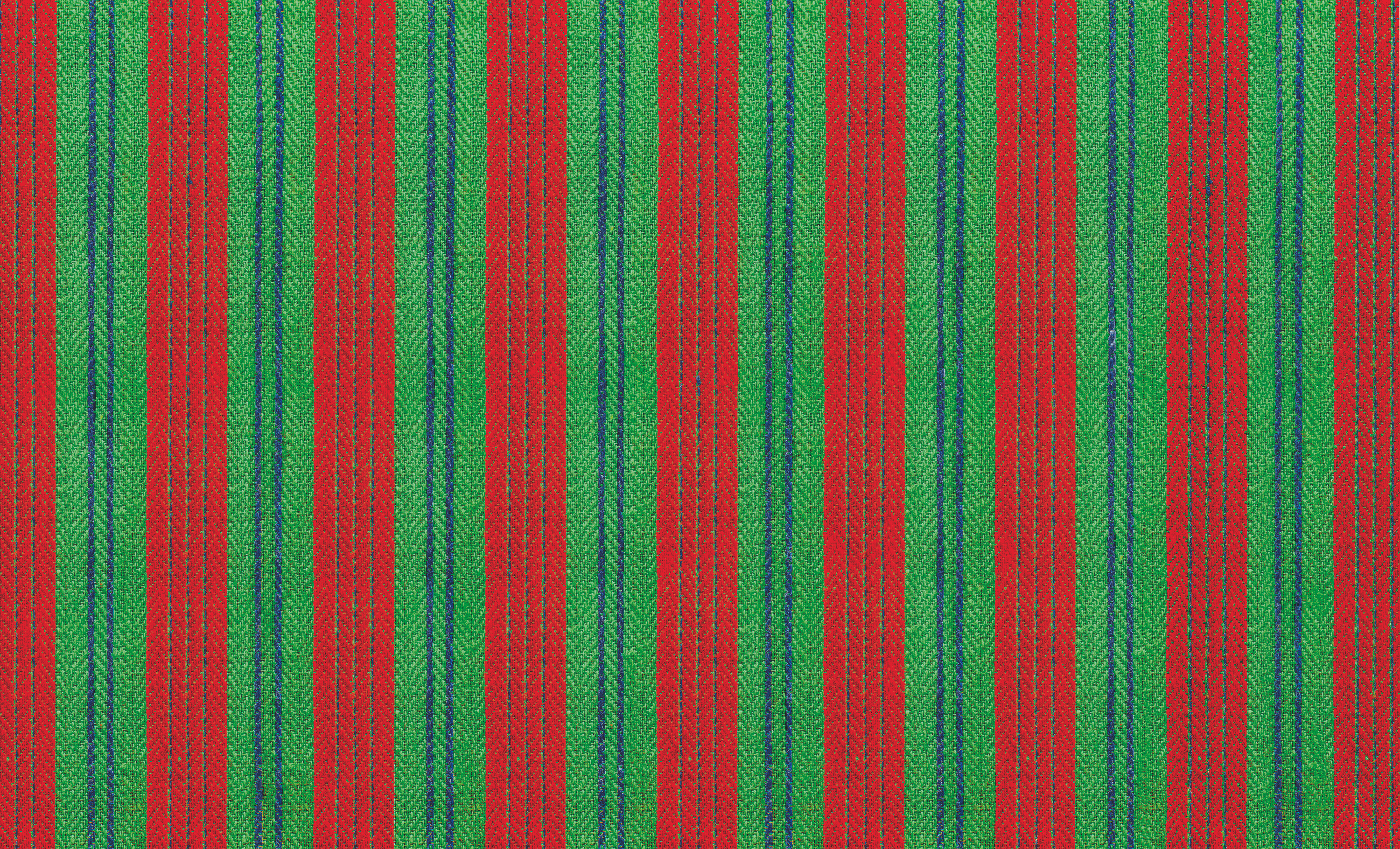 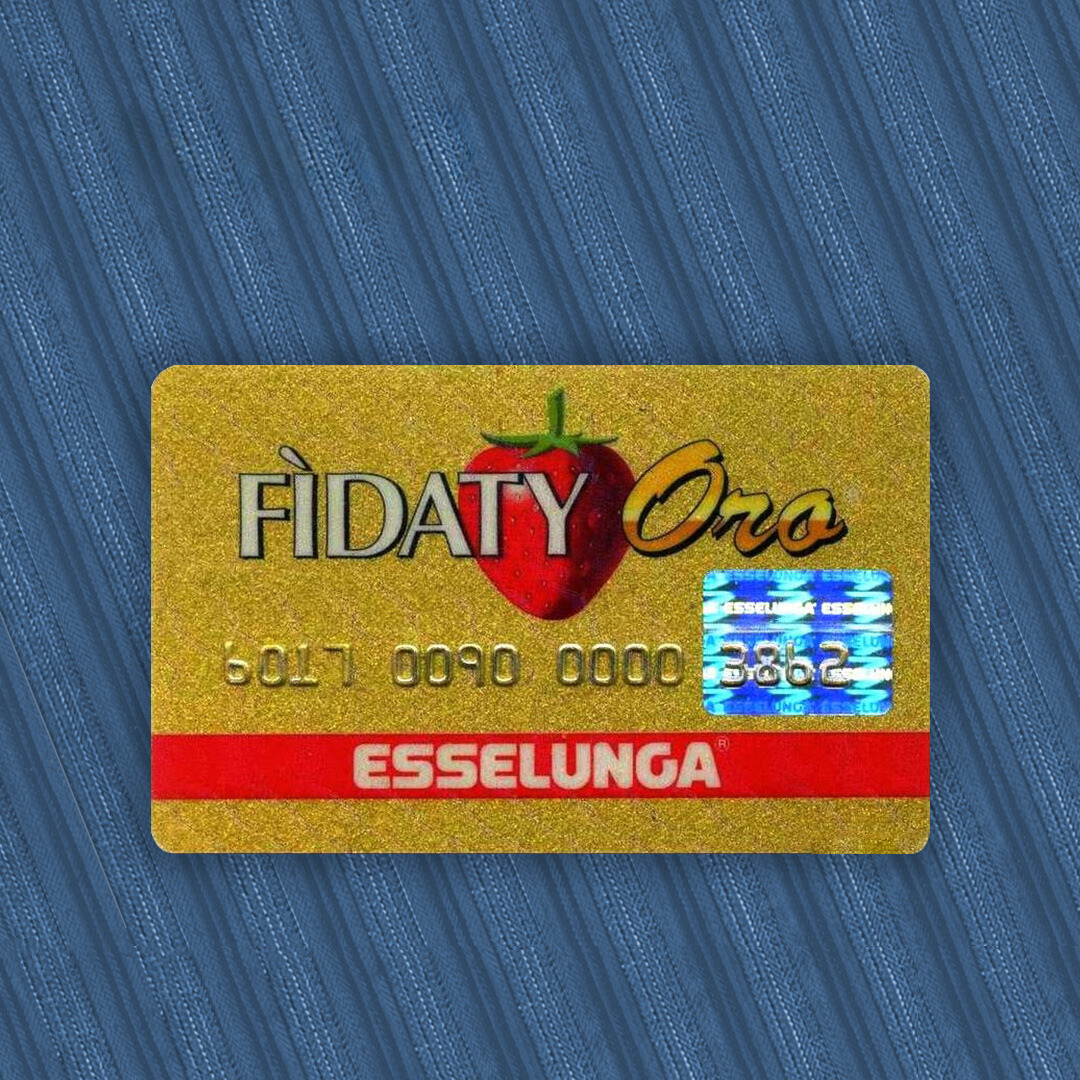 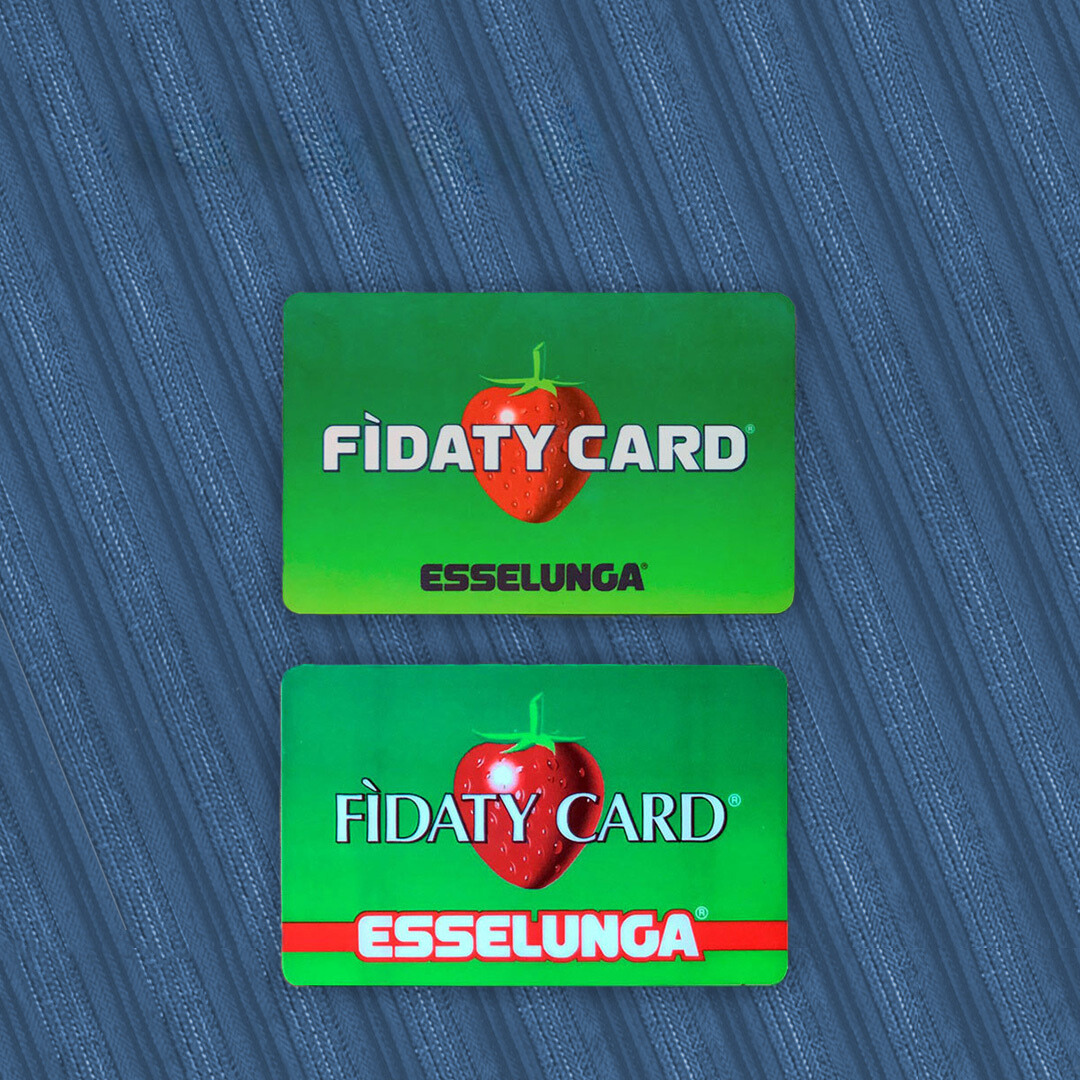 14
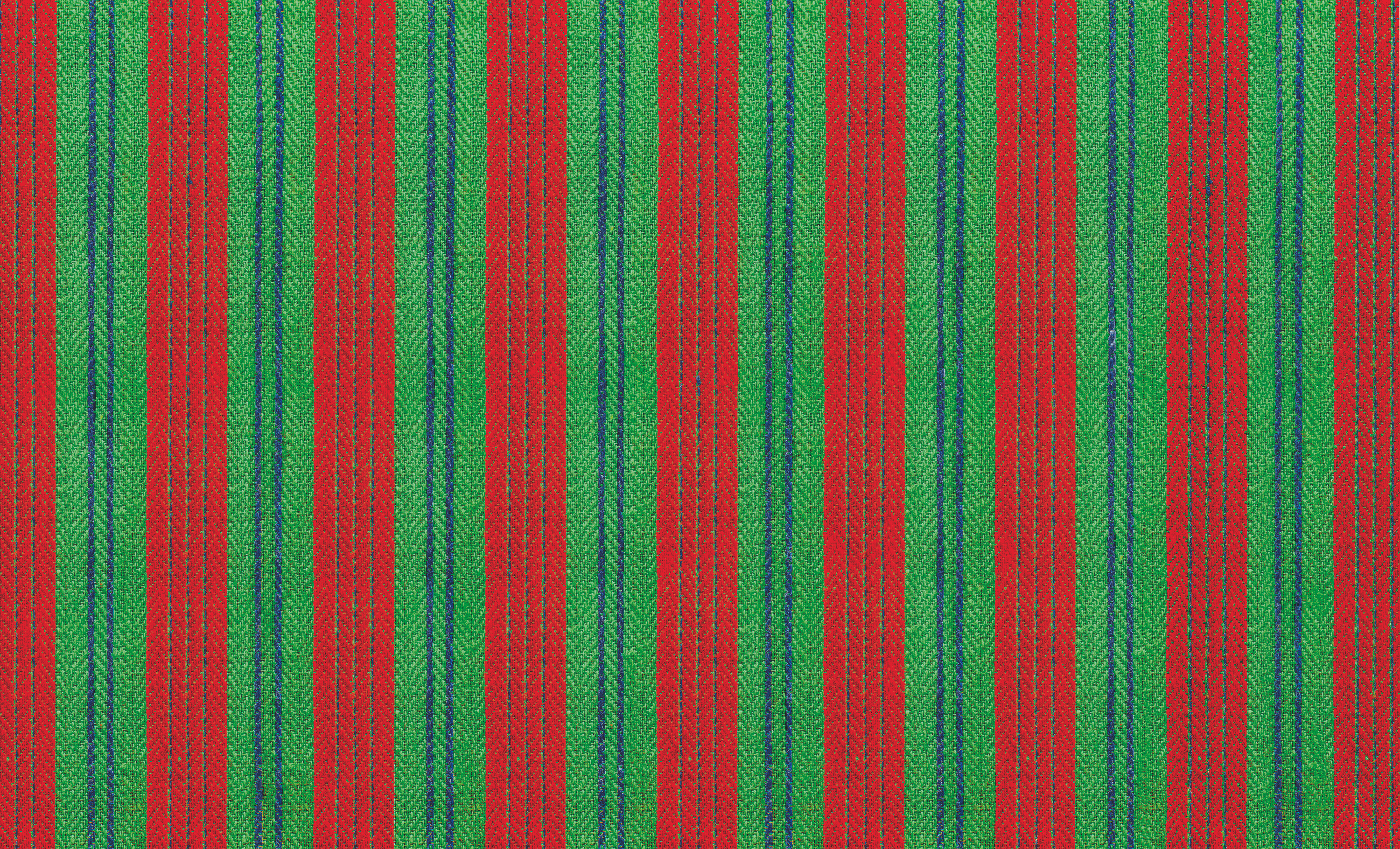 Creativitàeinnovazione
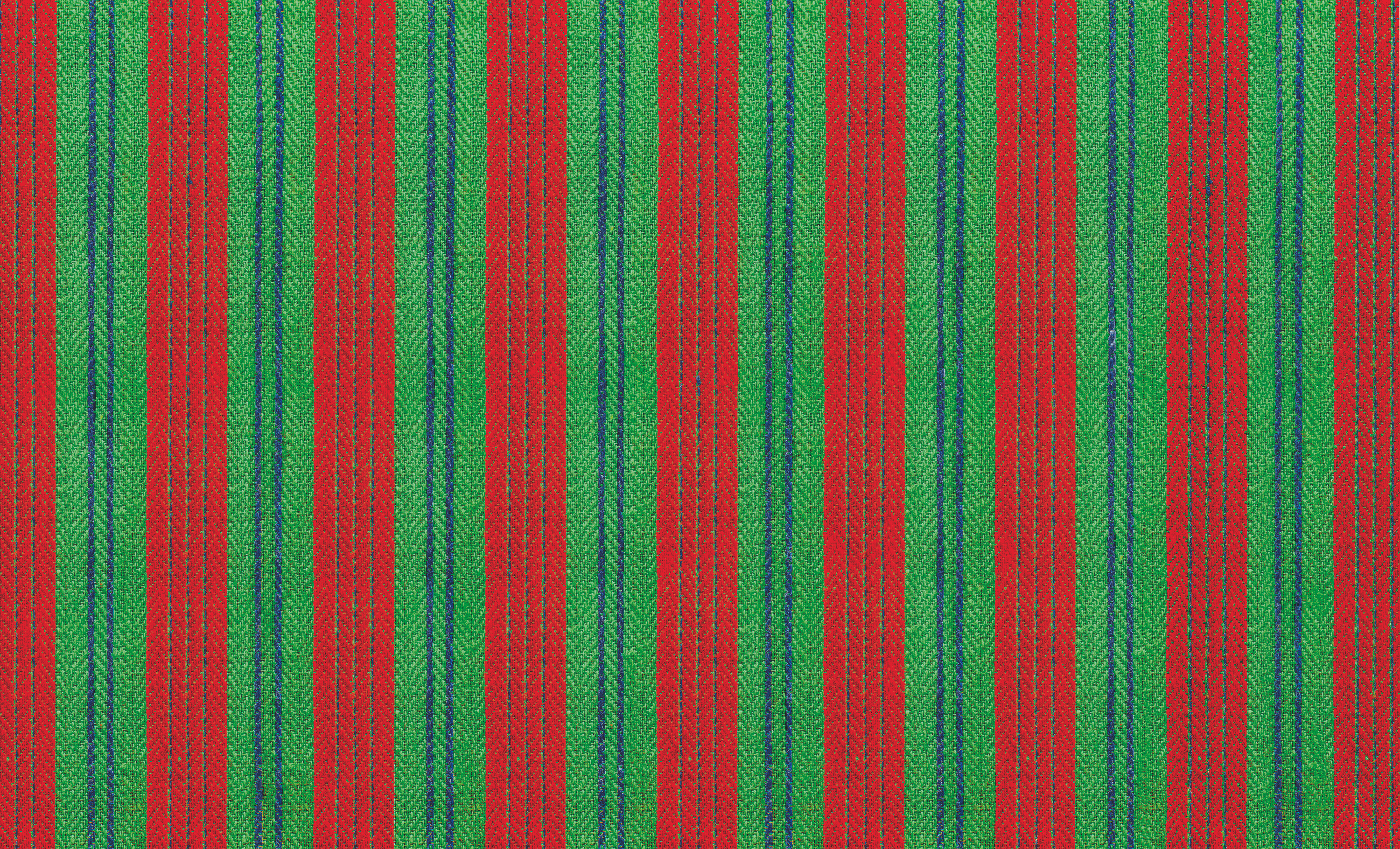 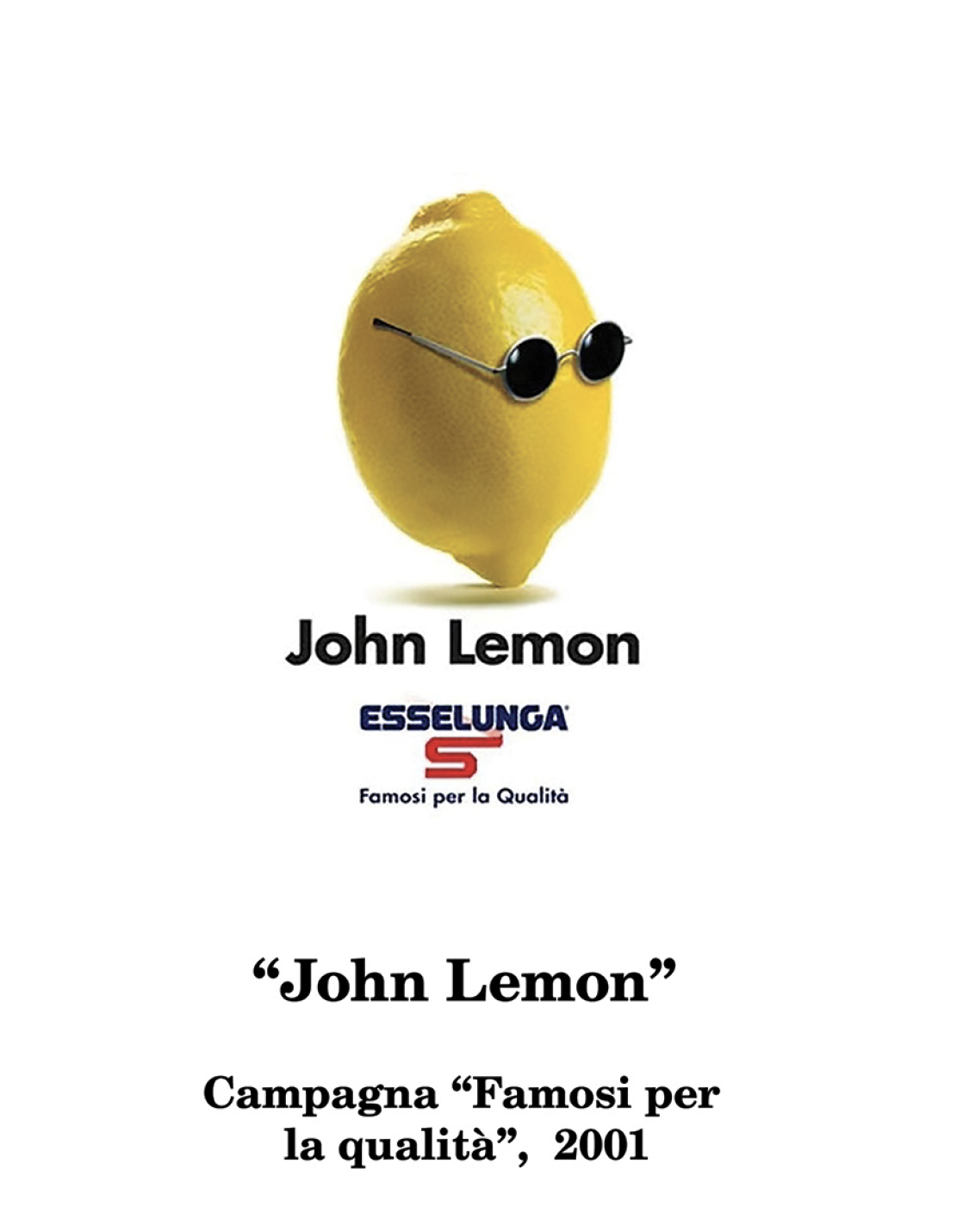 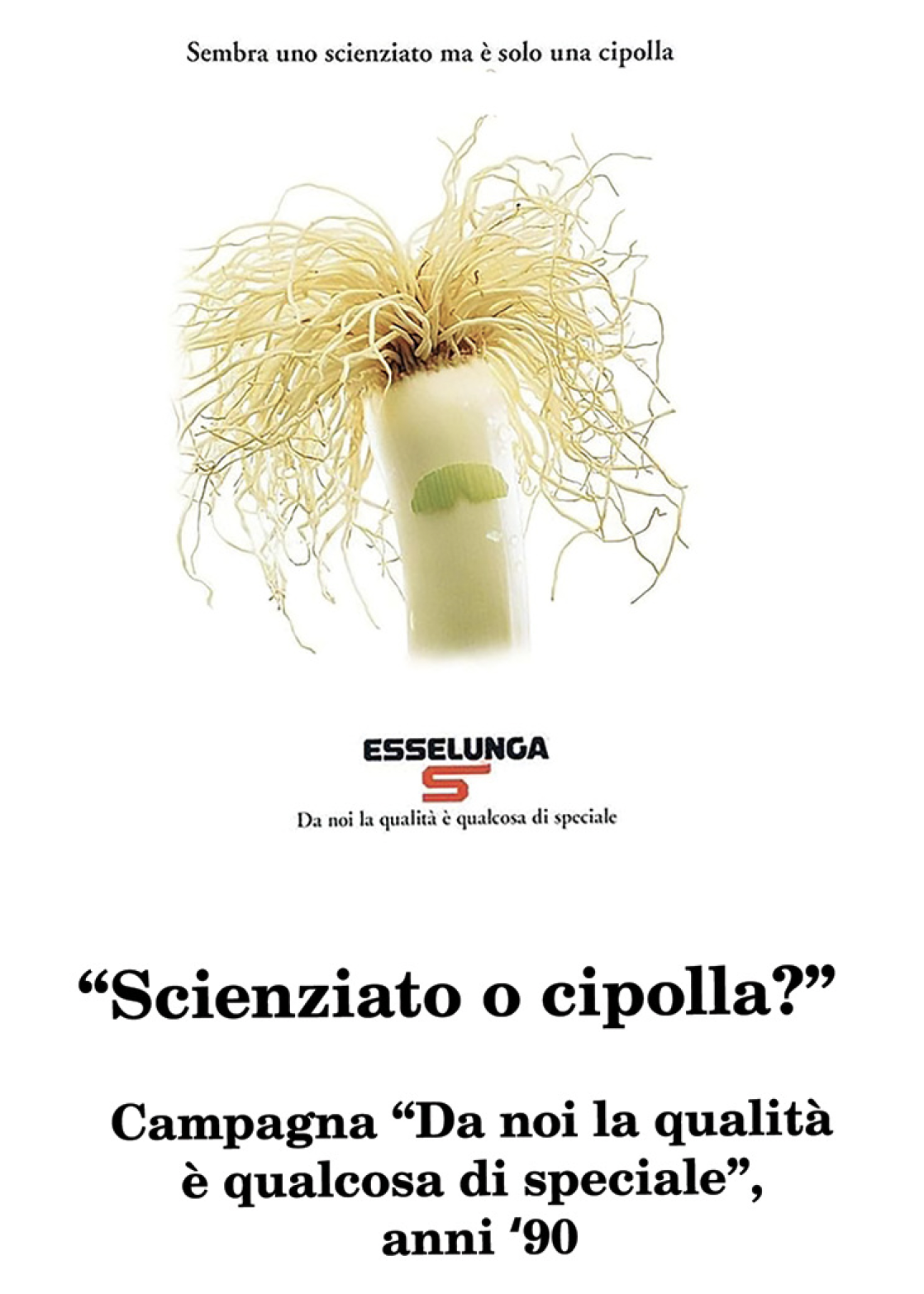 15
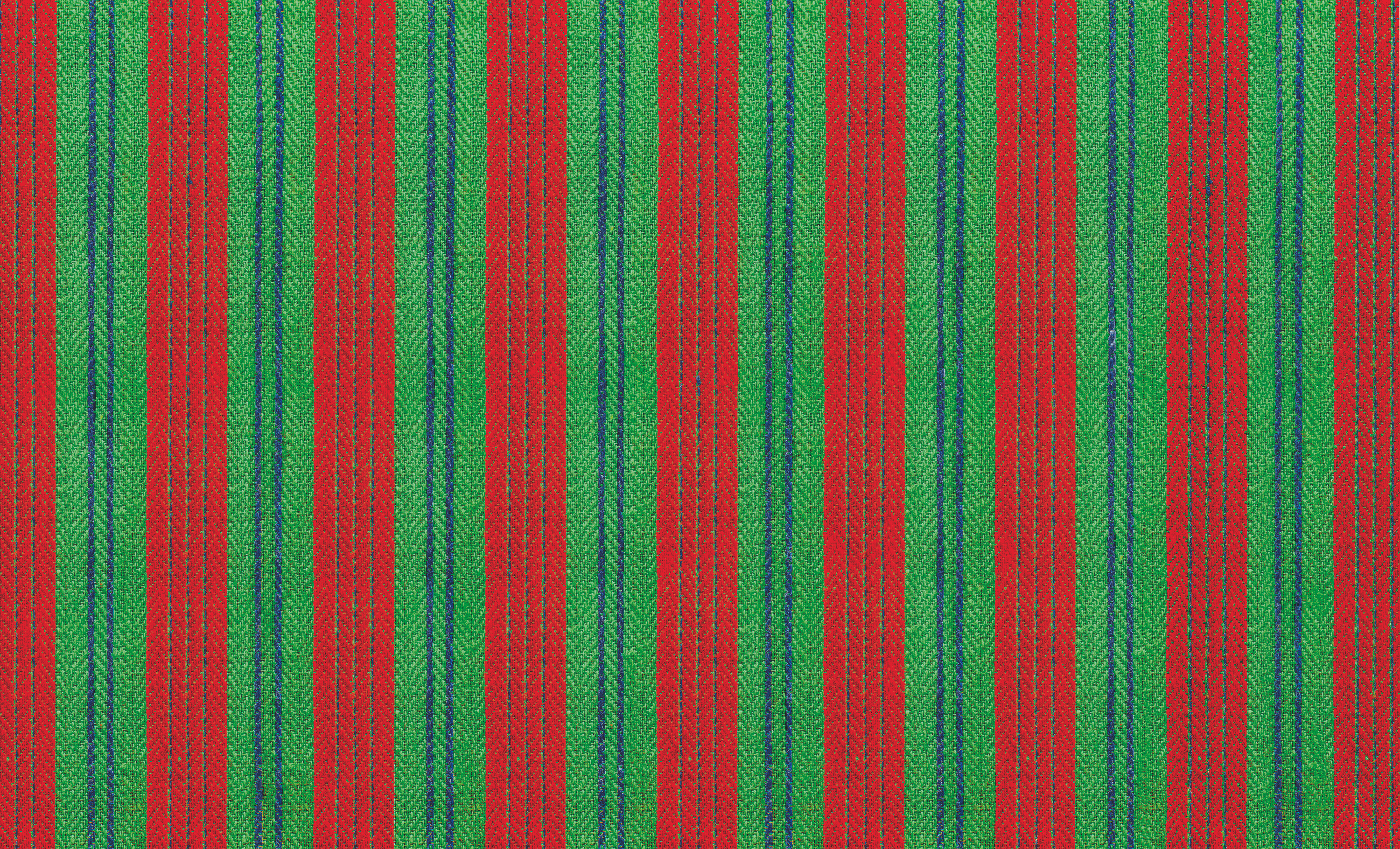 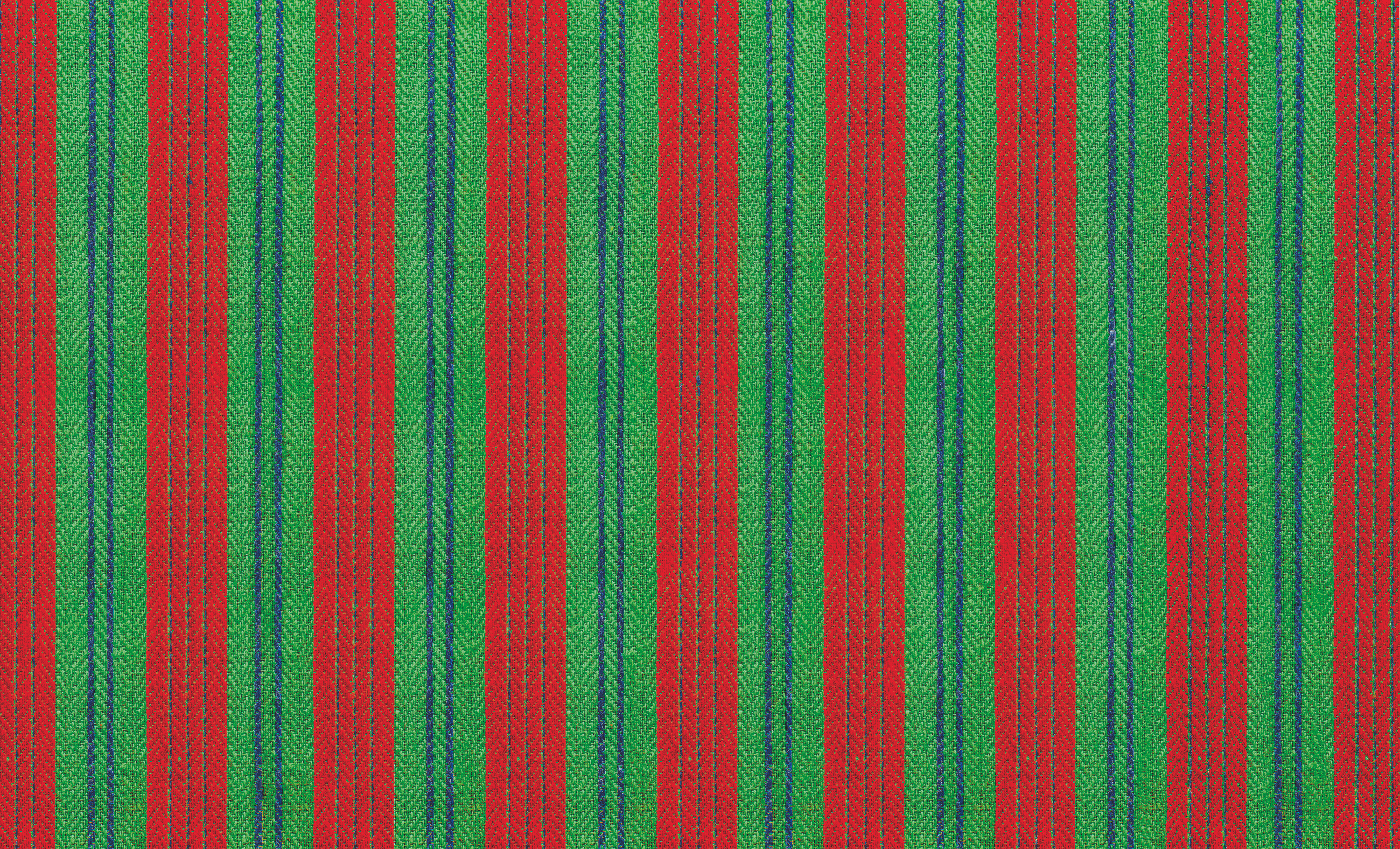 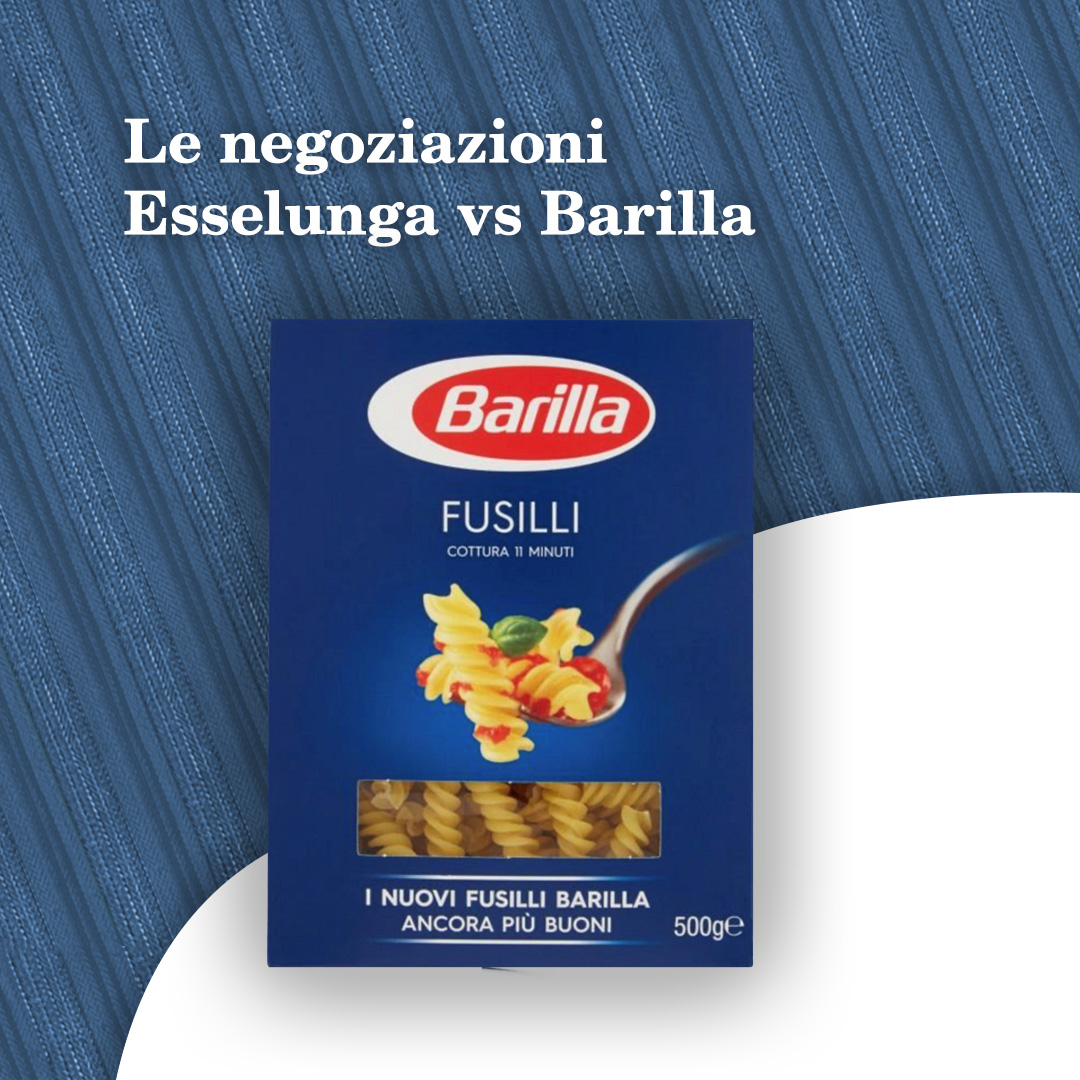 16
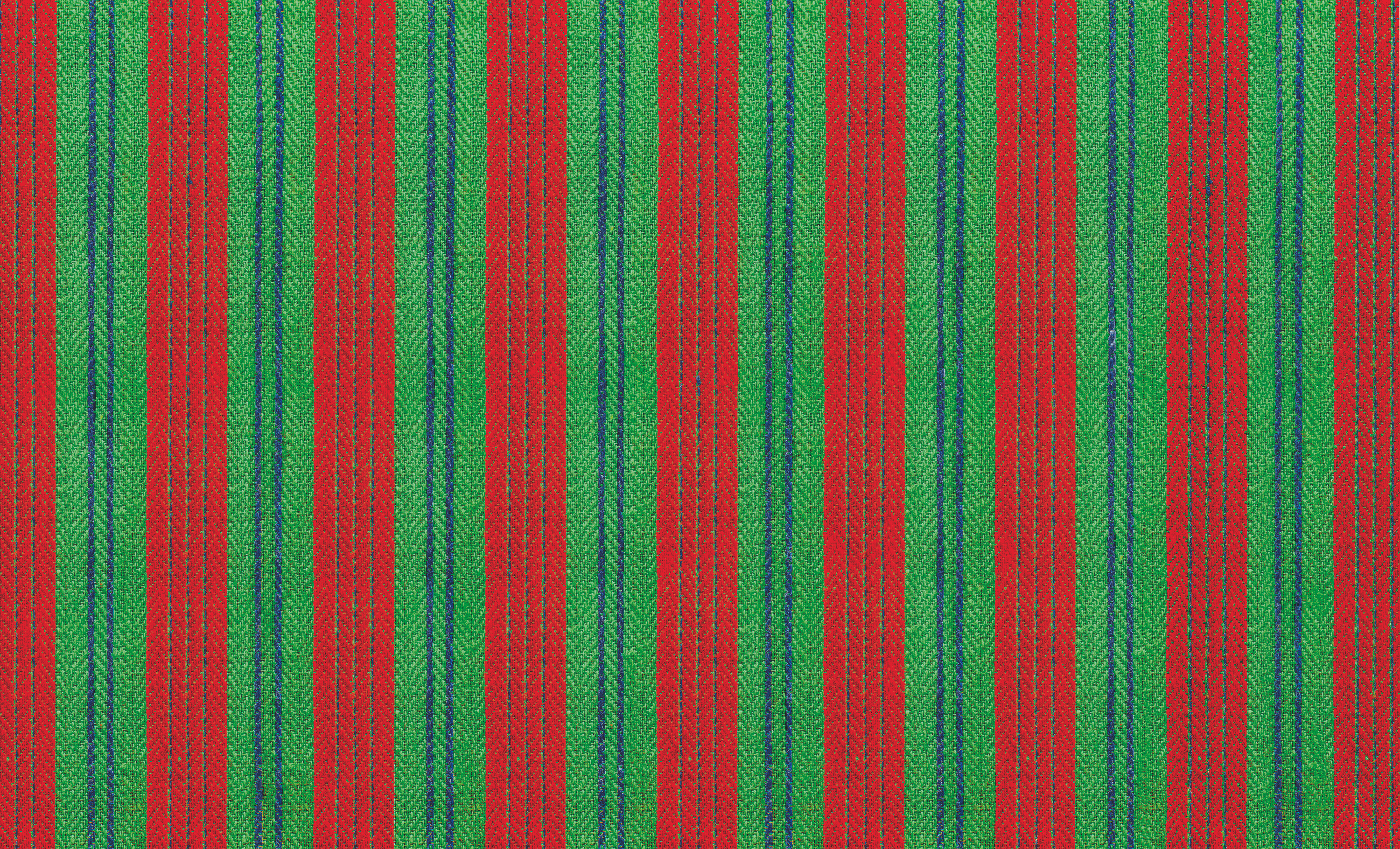 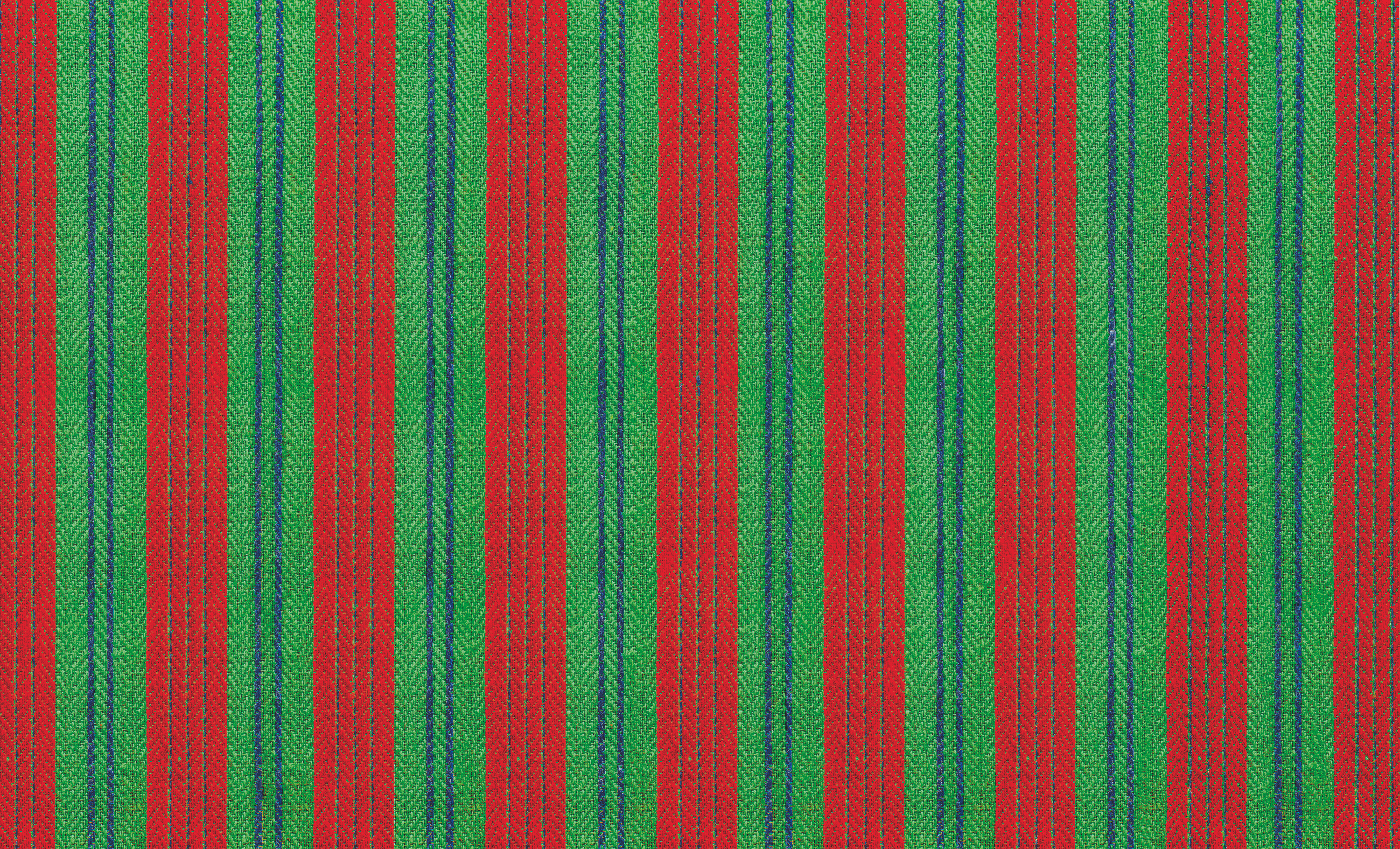 Sostenibilità
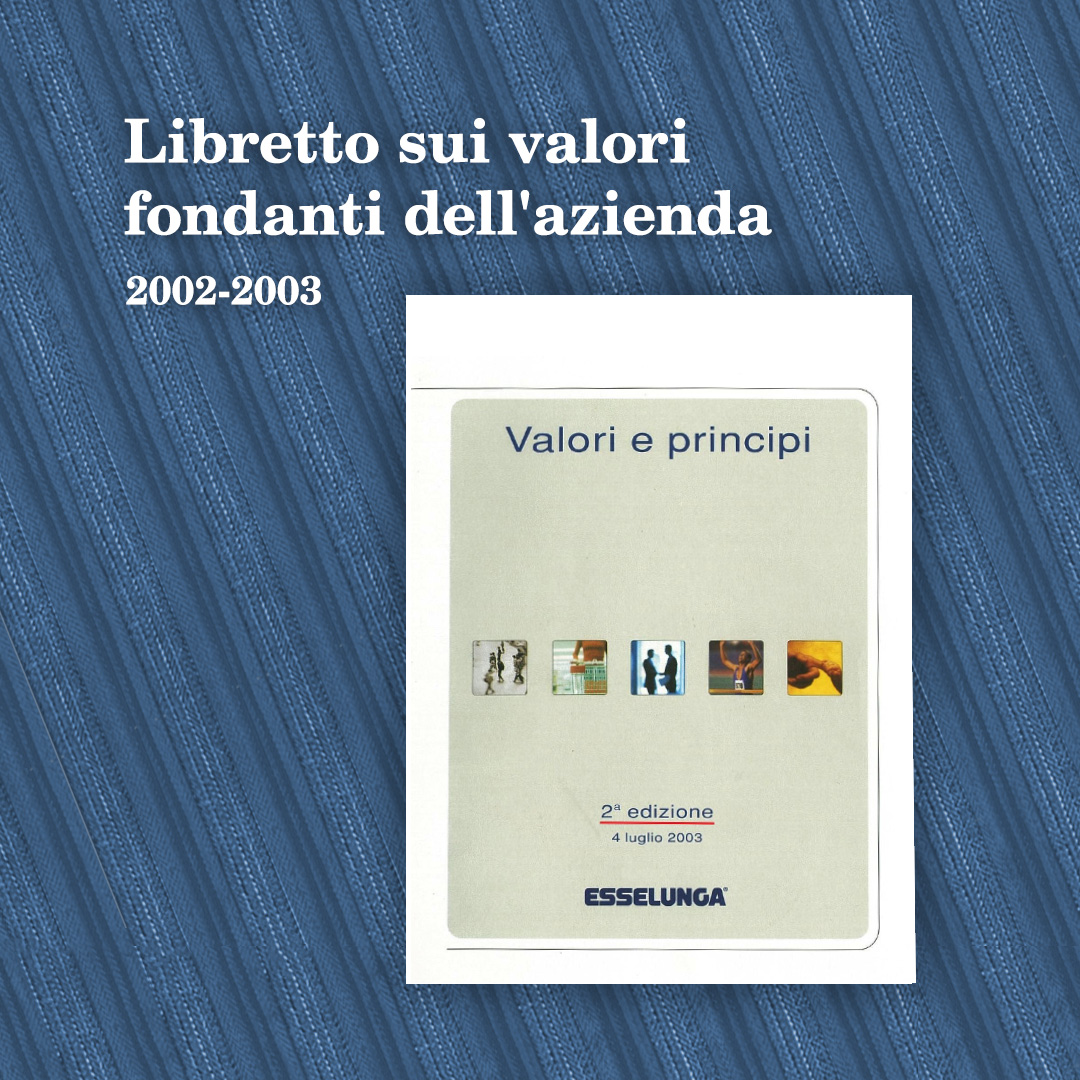 17
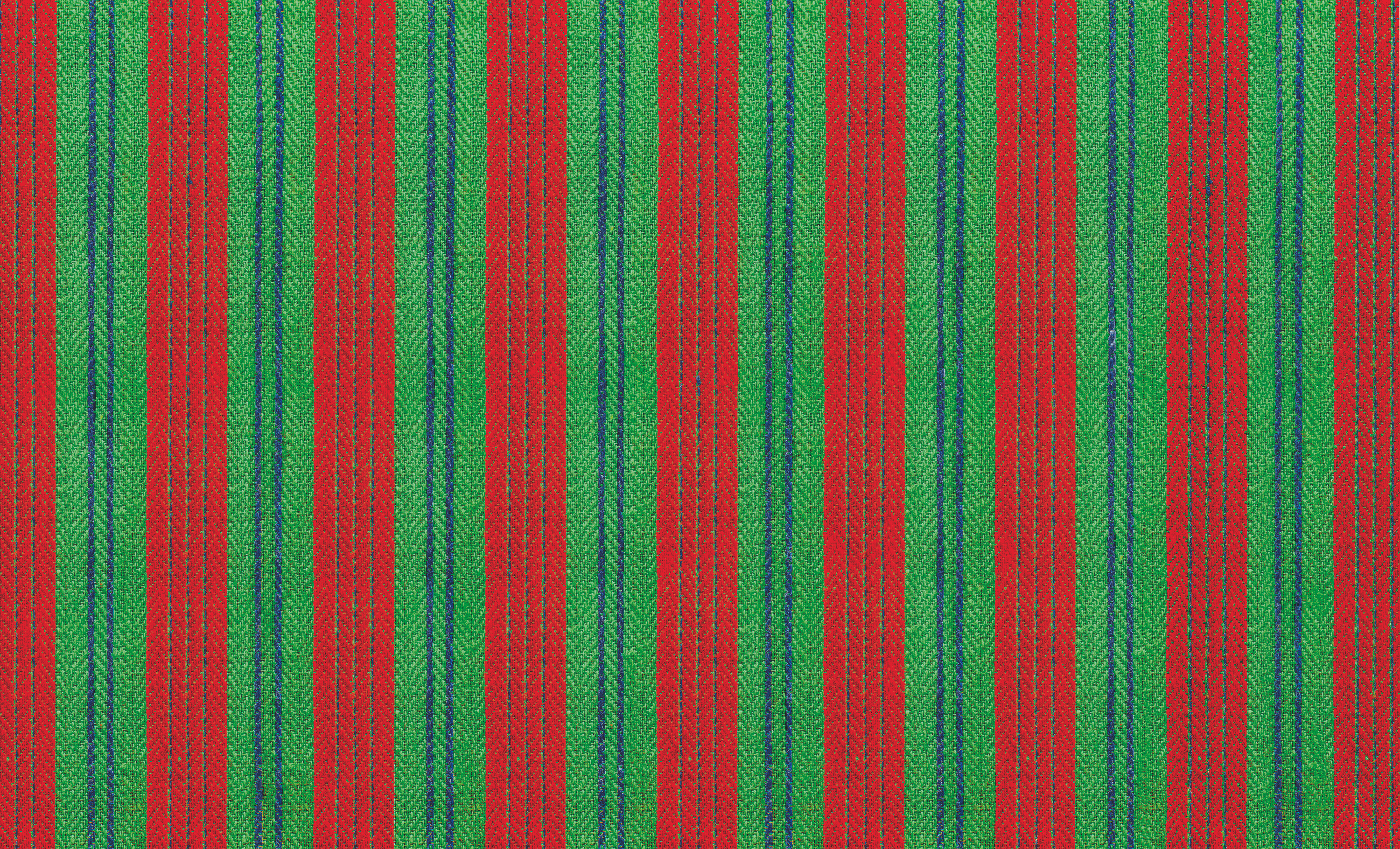 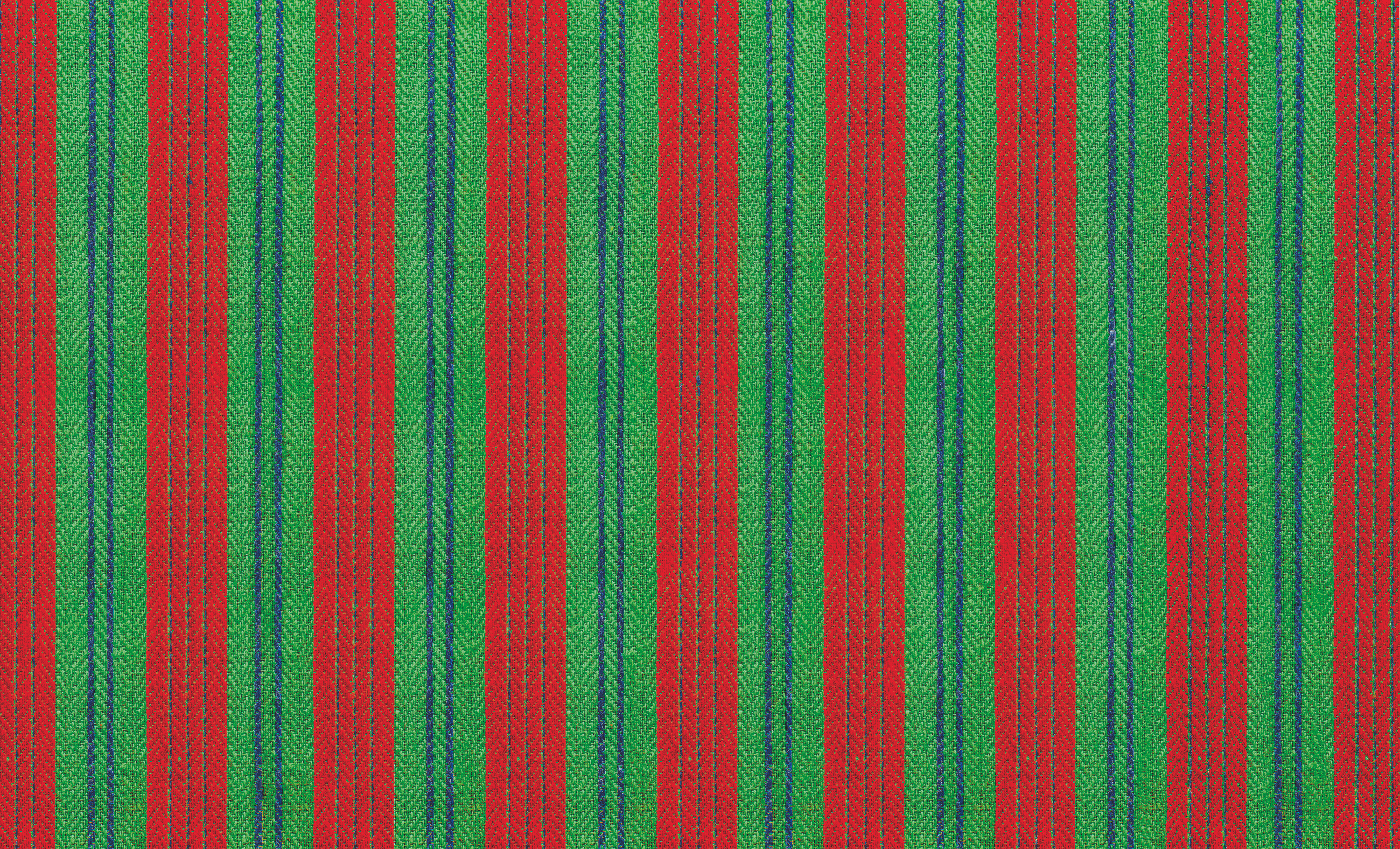 EsselungaBio
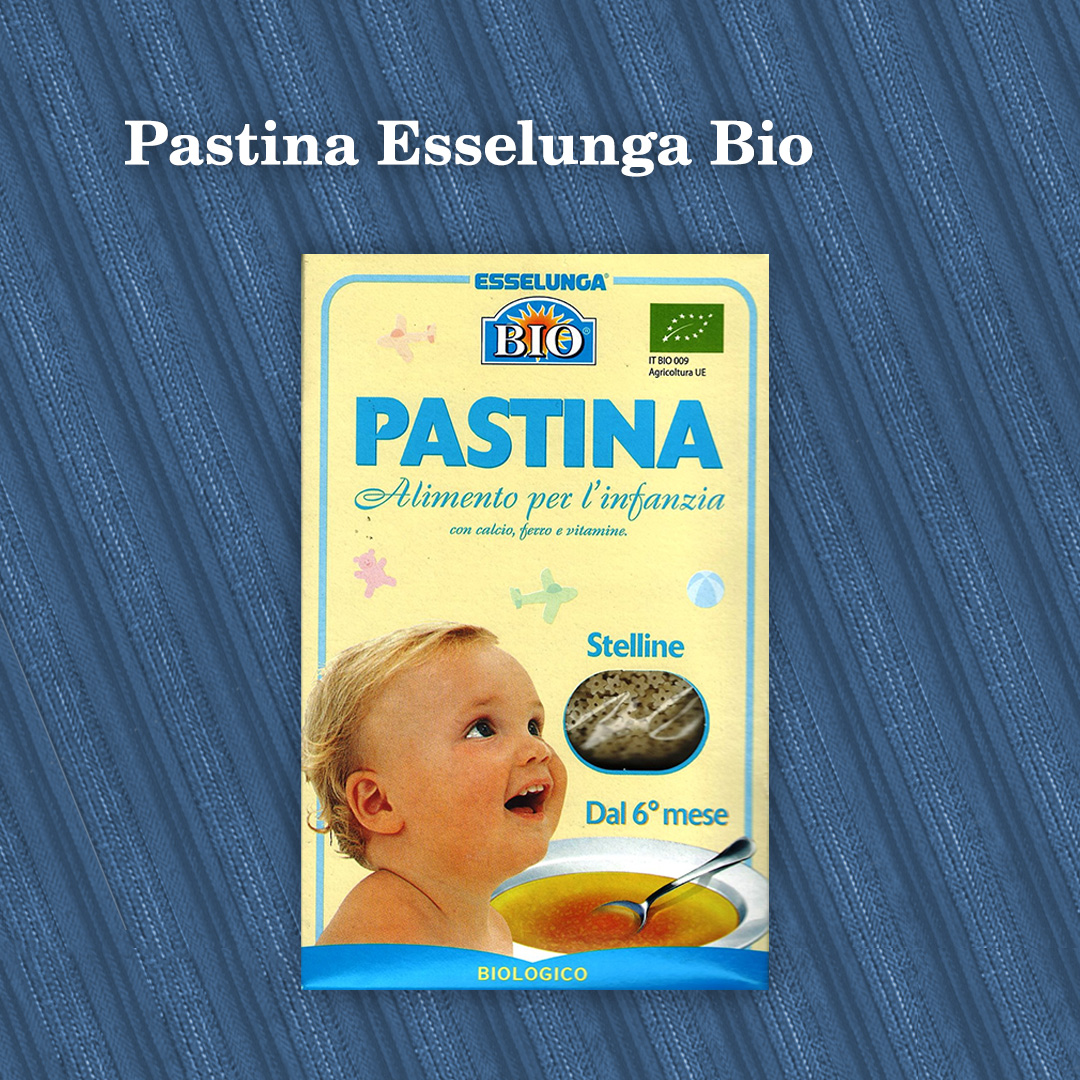 18
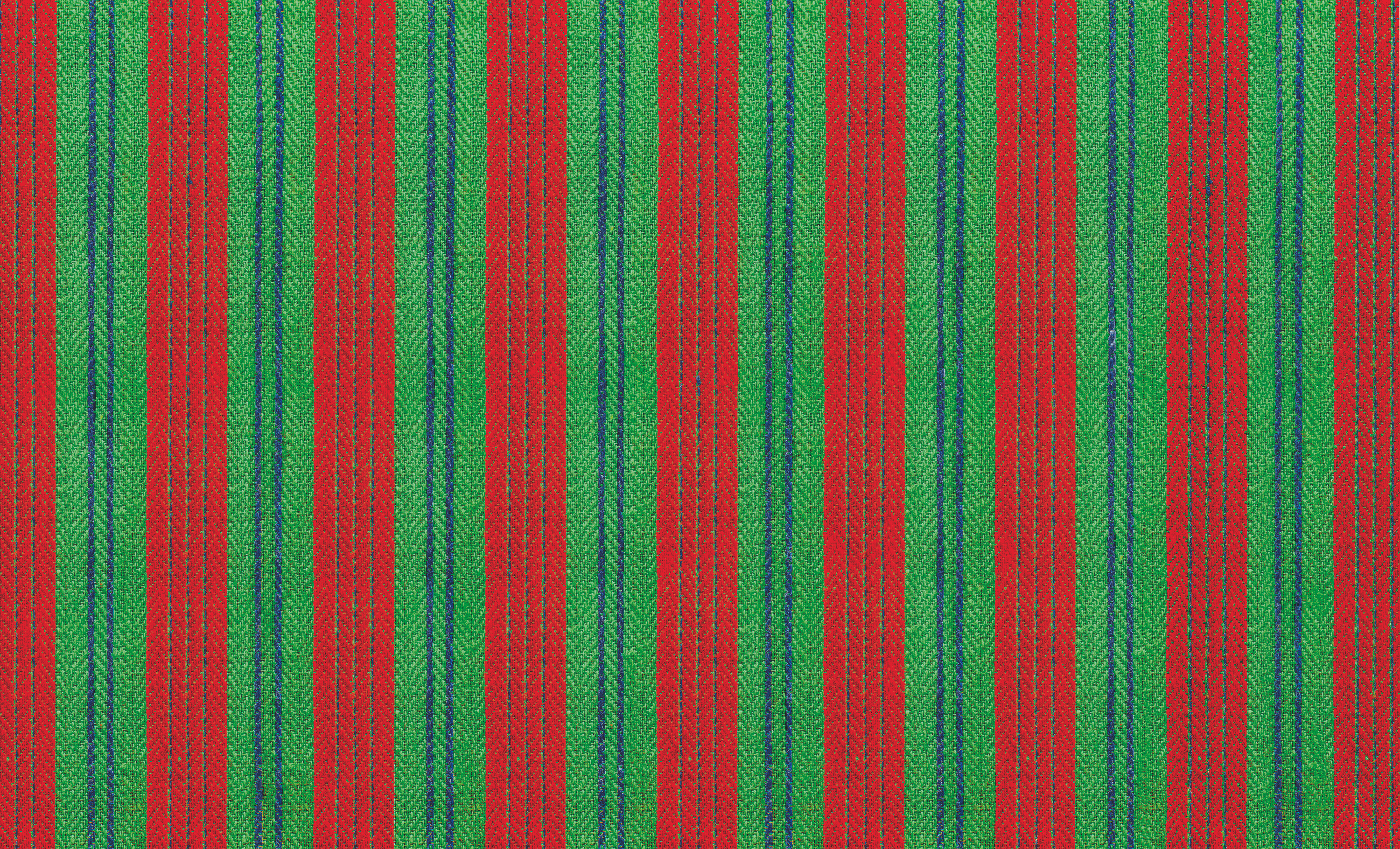 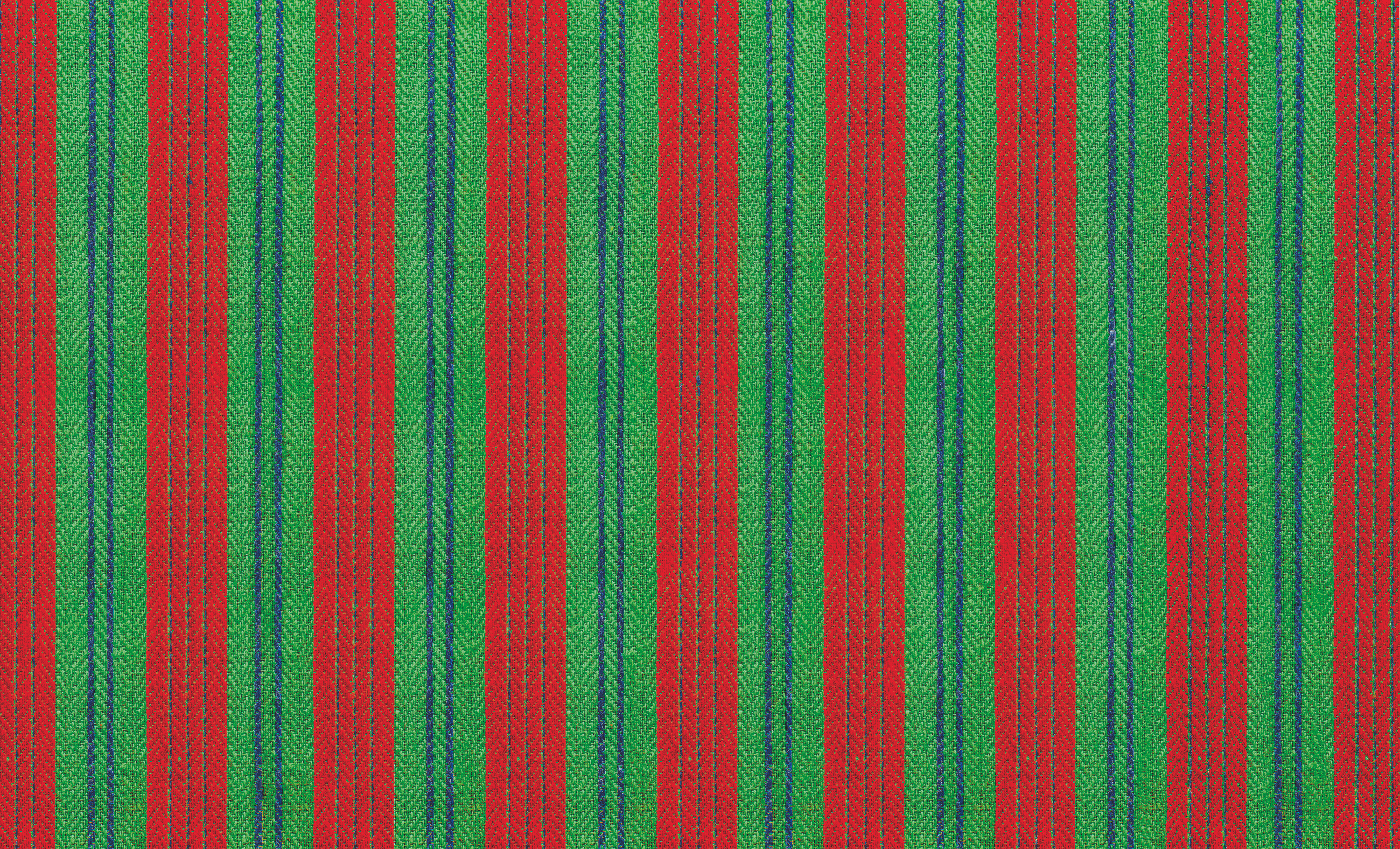 Sito web e E-commerce
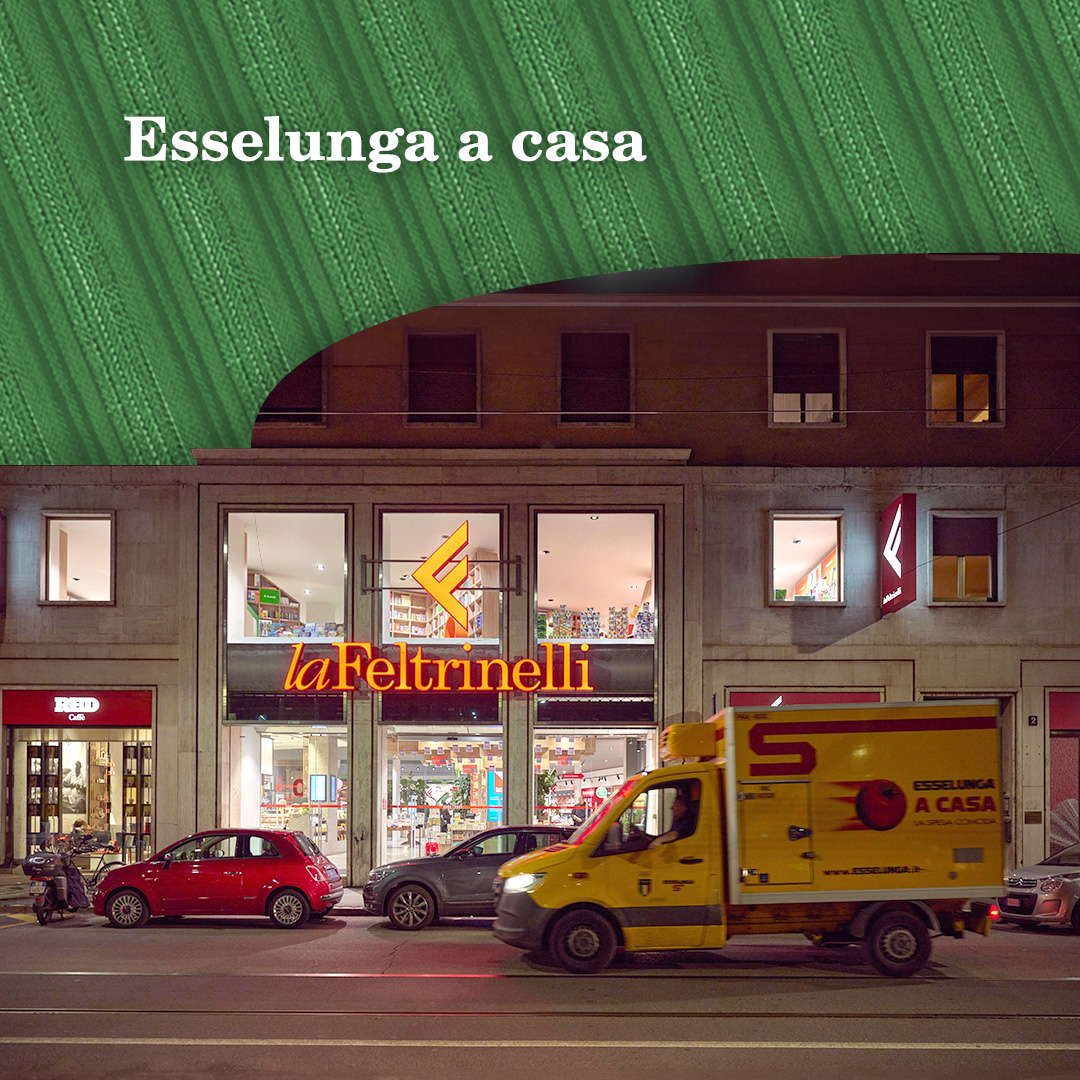 19
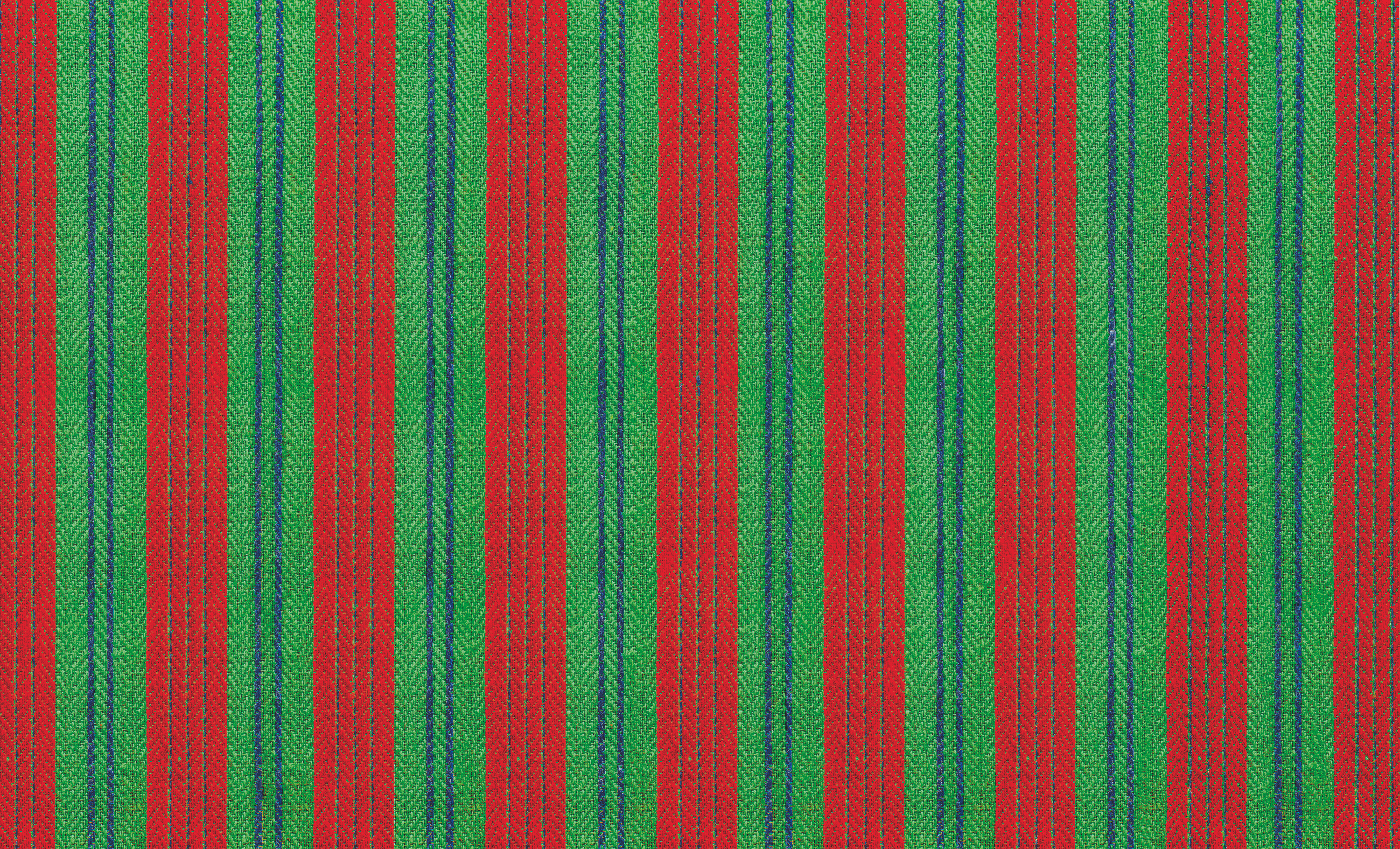 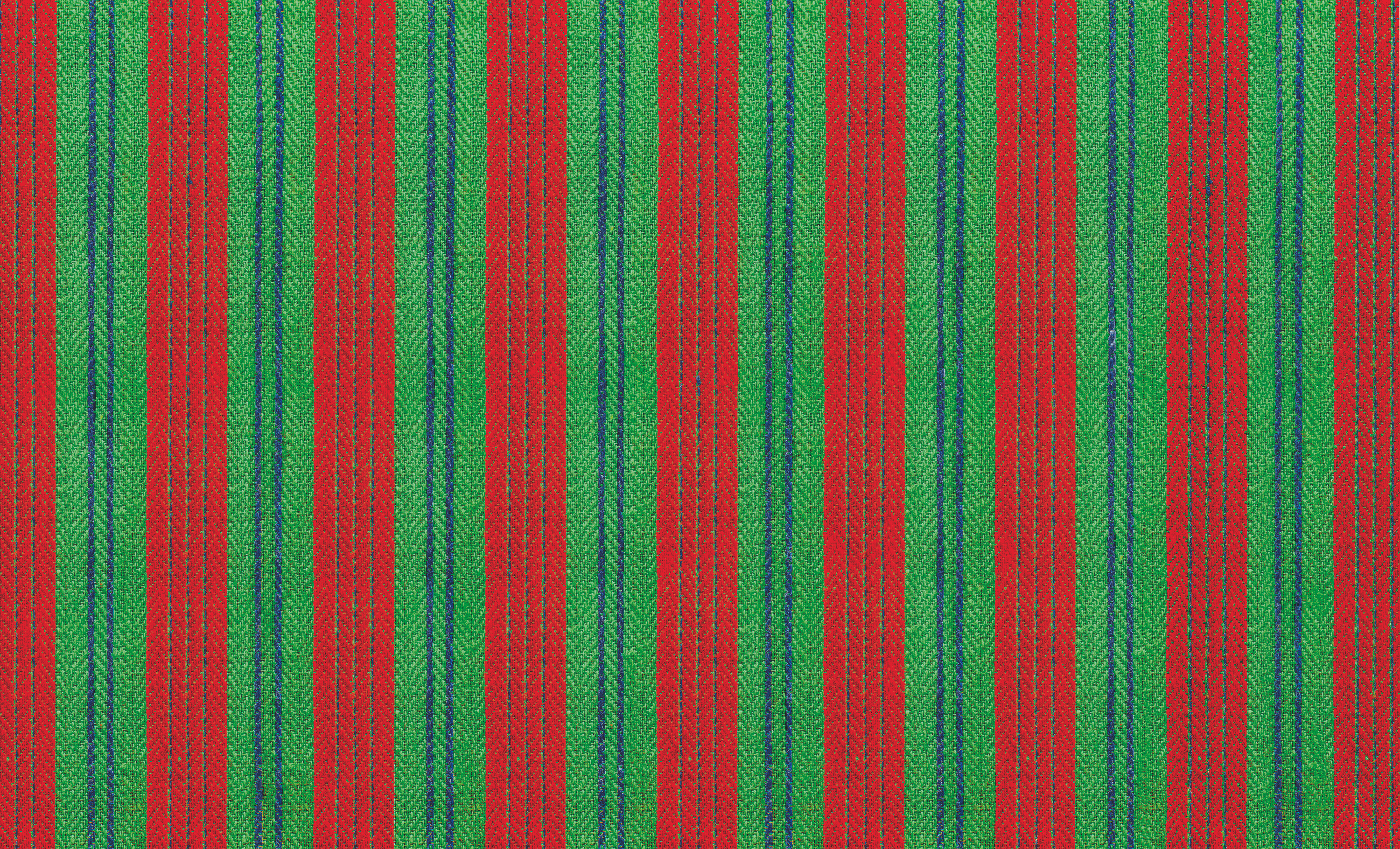 Dall’Io al Noi
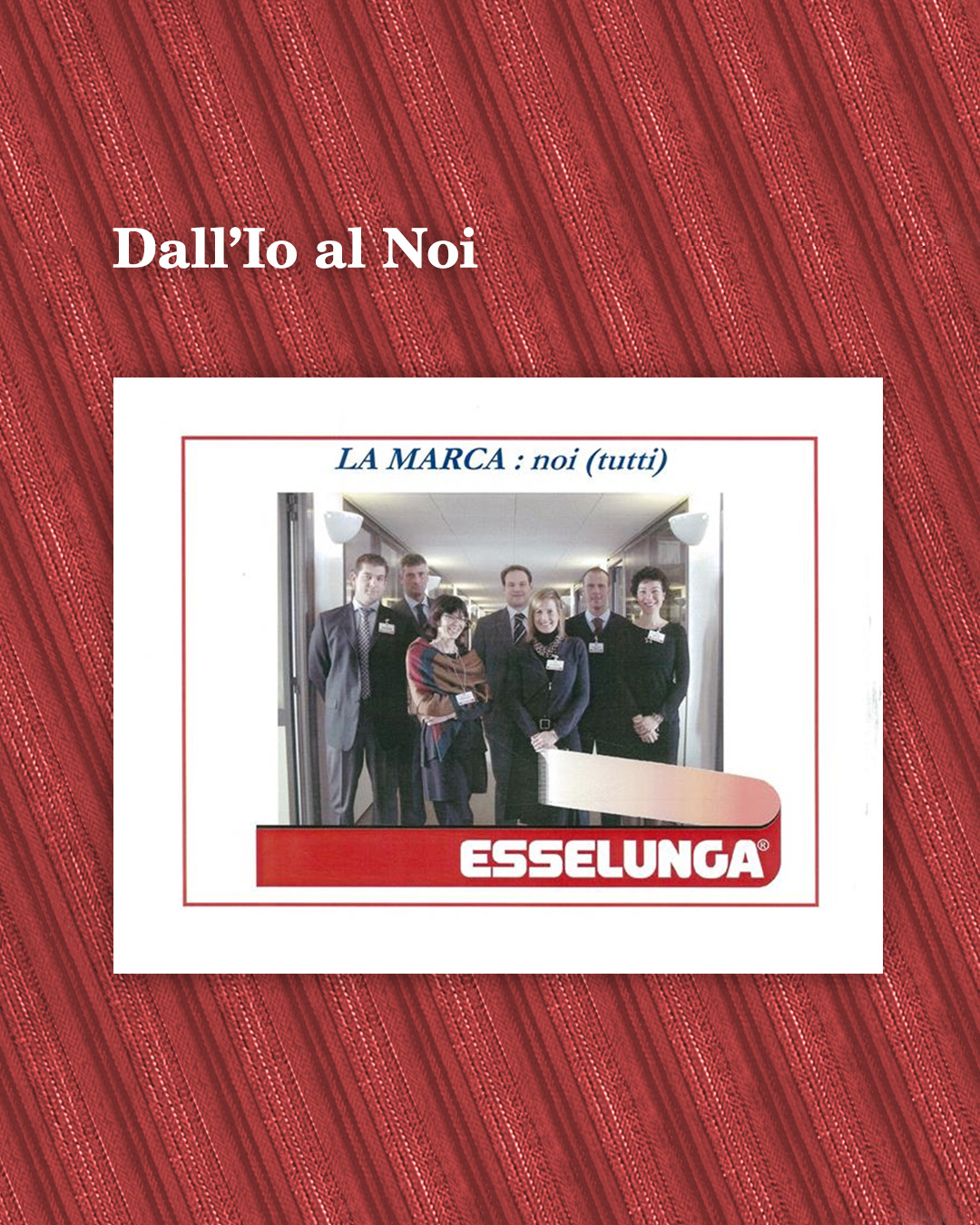 20
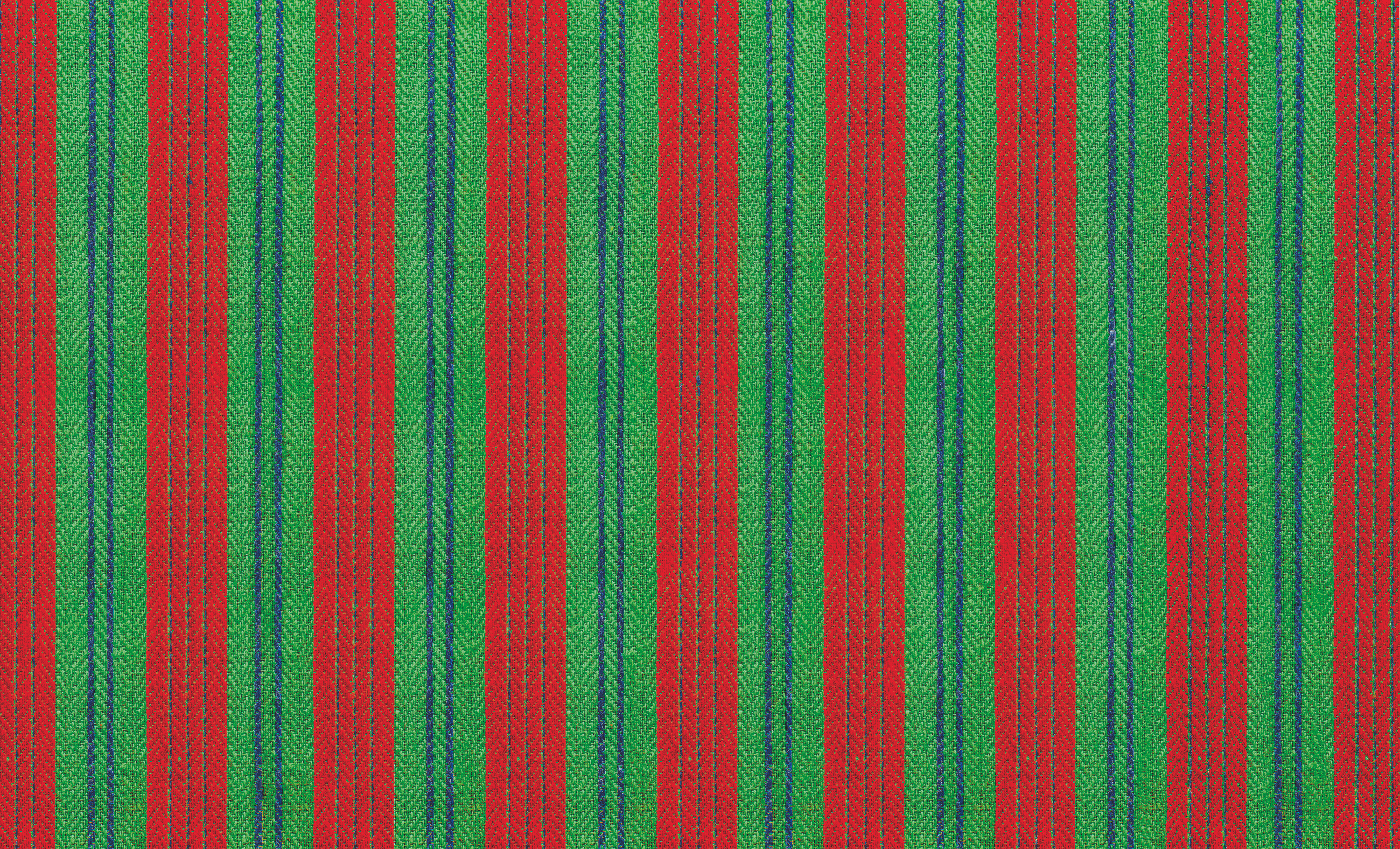 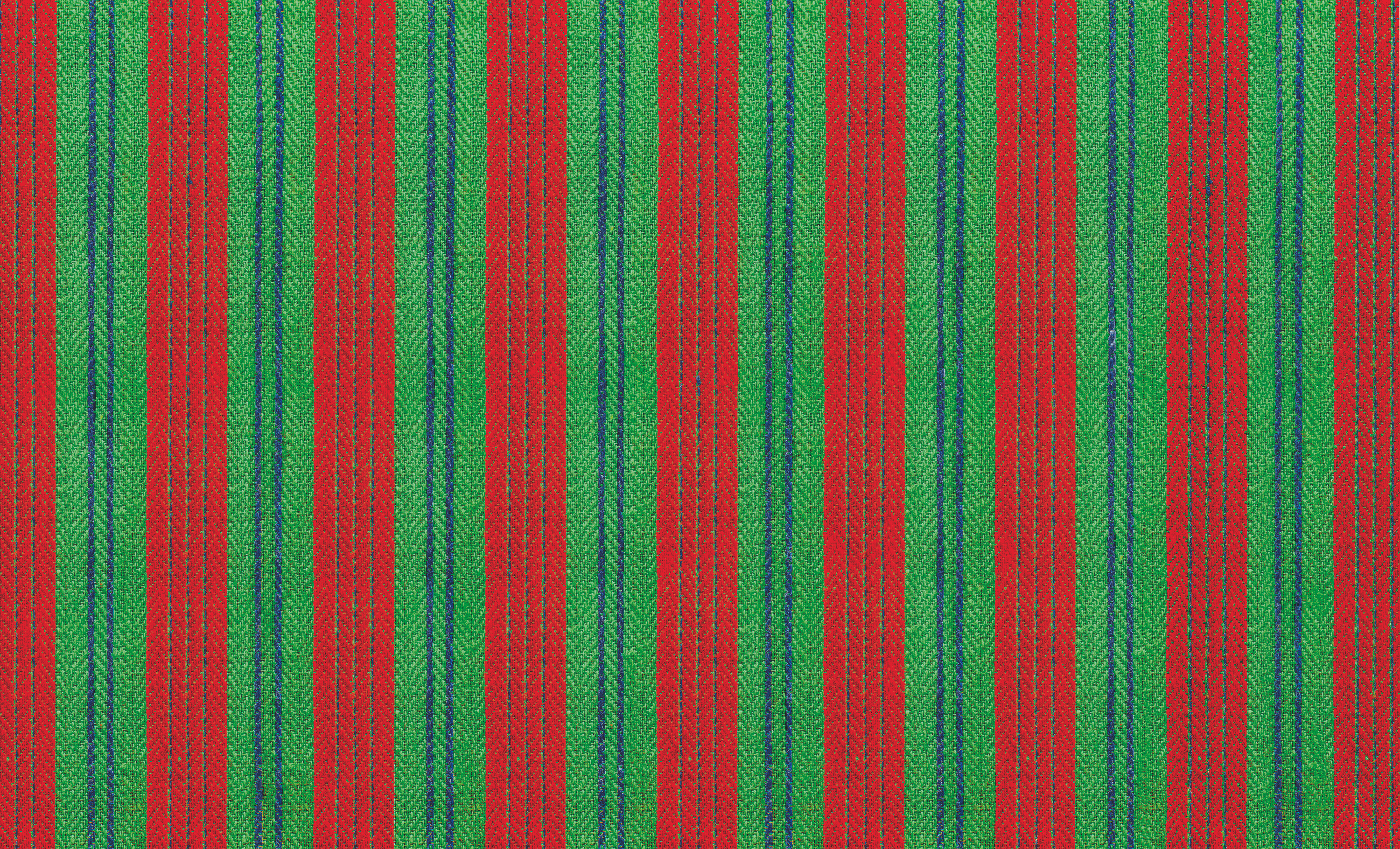 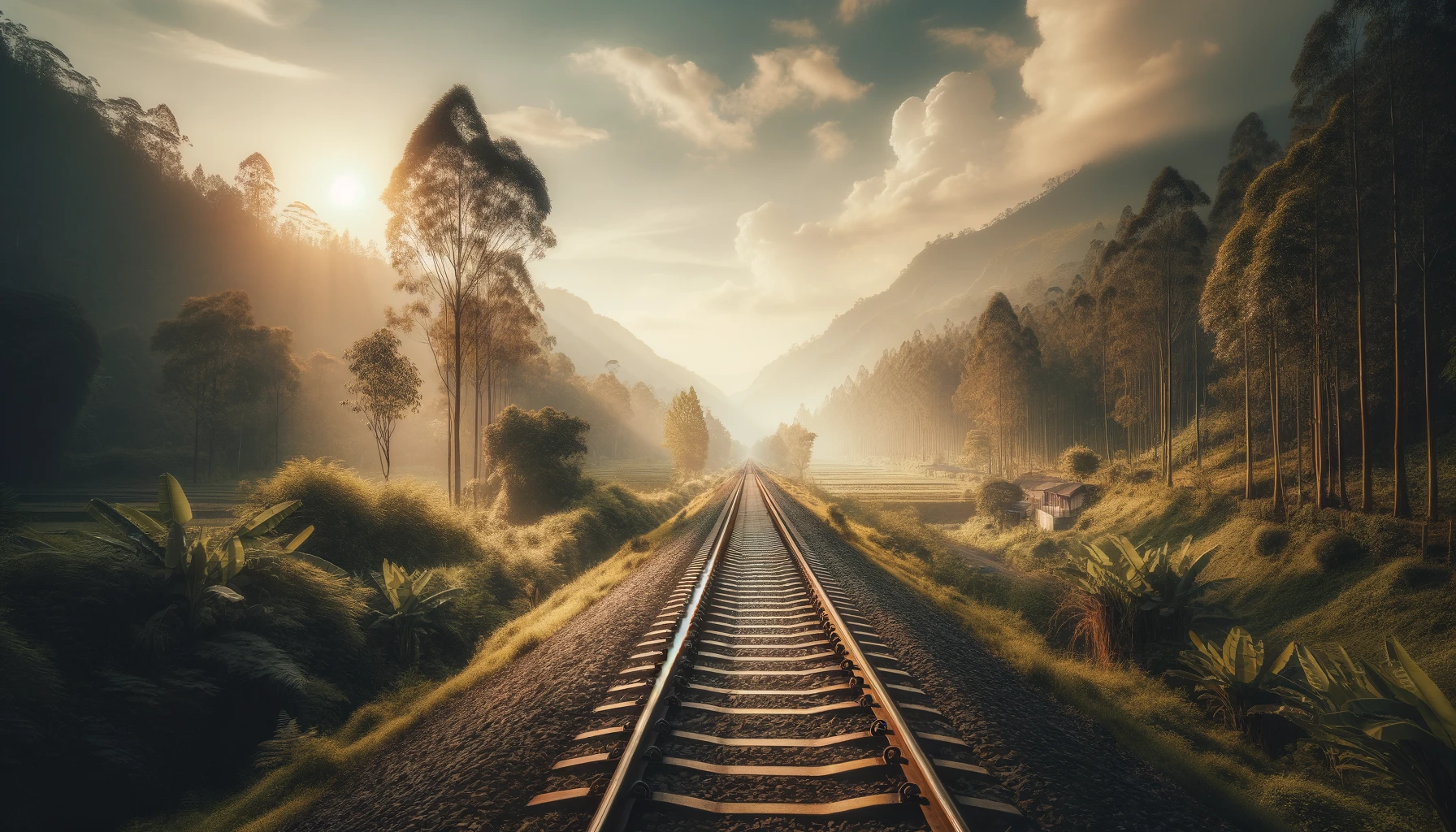 Problemi:tanto spazio ma binari paralleli.Quasi nessun punto d’incontro.
21
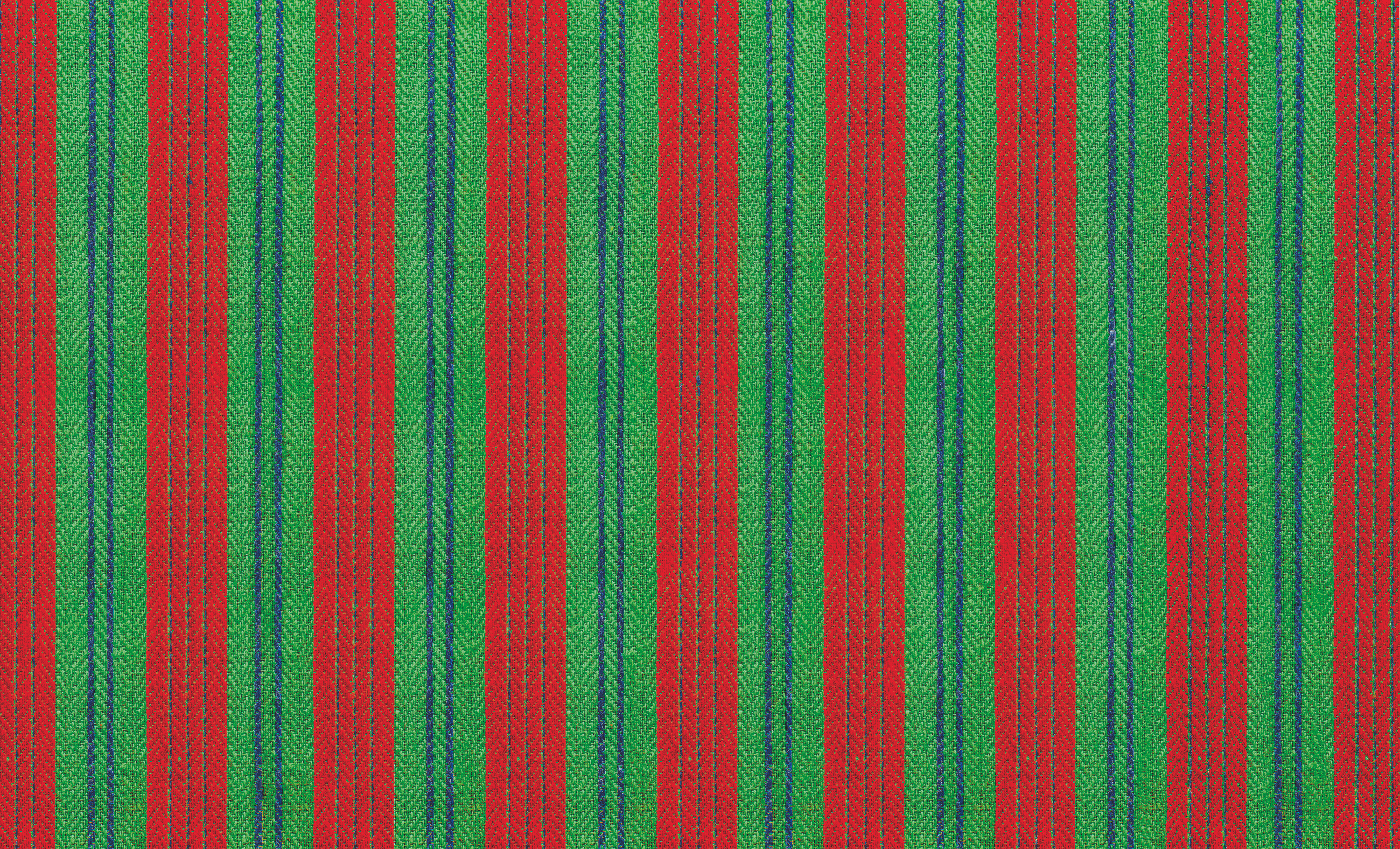 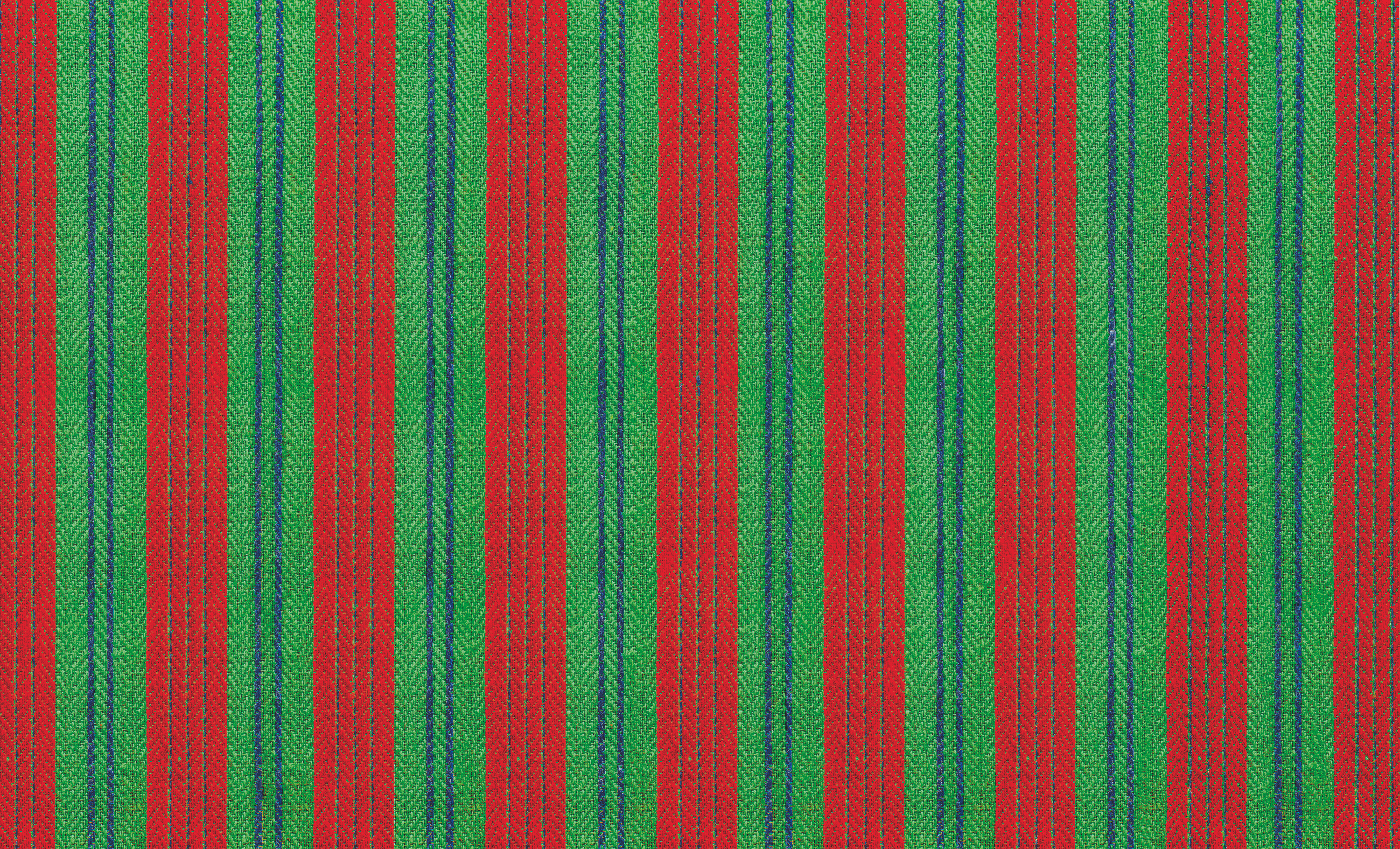 Possibili soluzioni:- dialogo- riconoscimento- deleghe chiare- organigramma- comitato di direzione- impostazioni condivise CDA- consiglio di famiglia- patto di famiglia- consulente/mediatore disinteressato
22
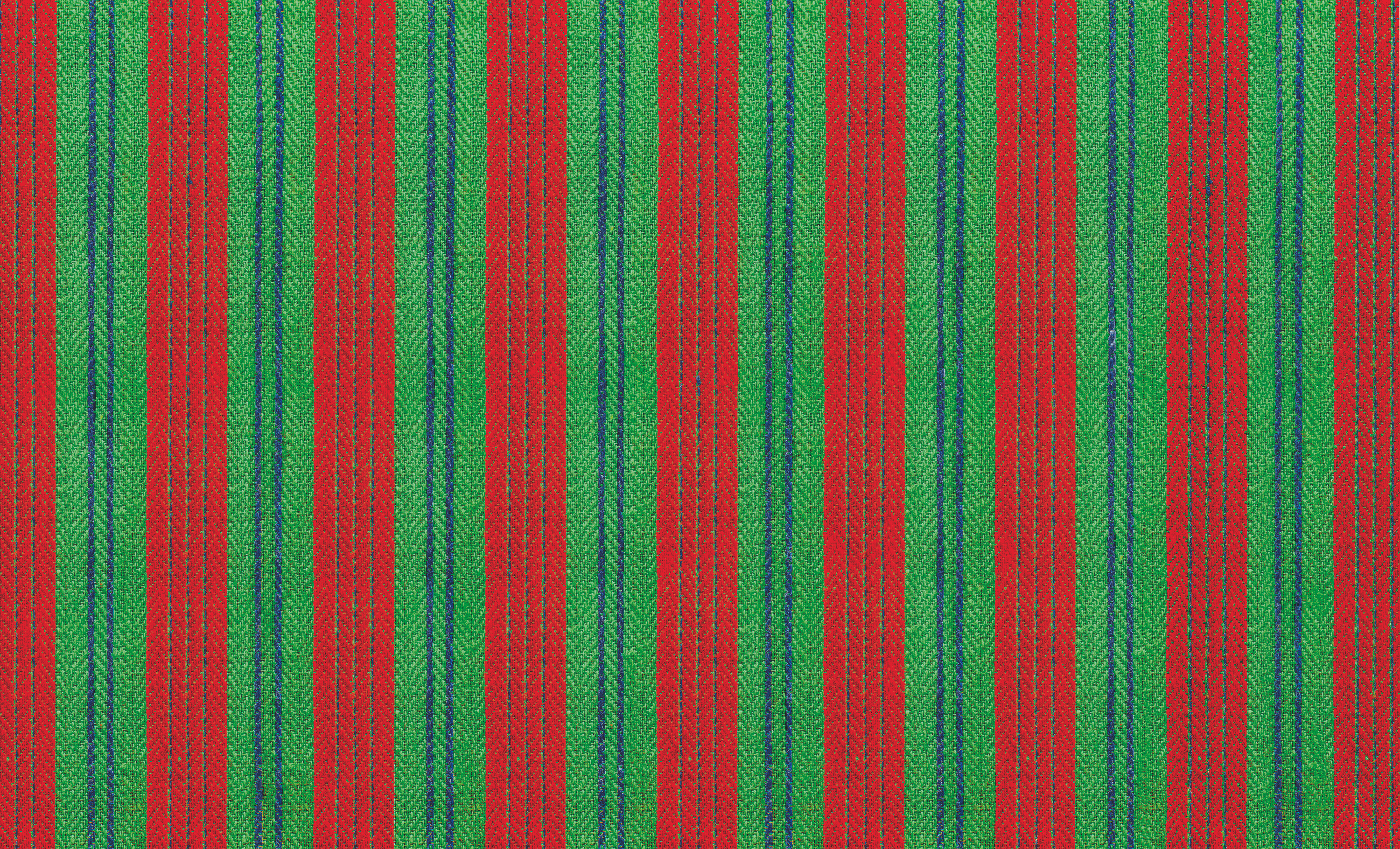 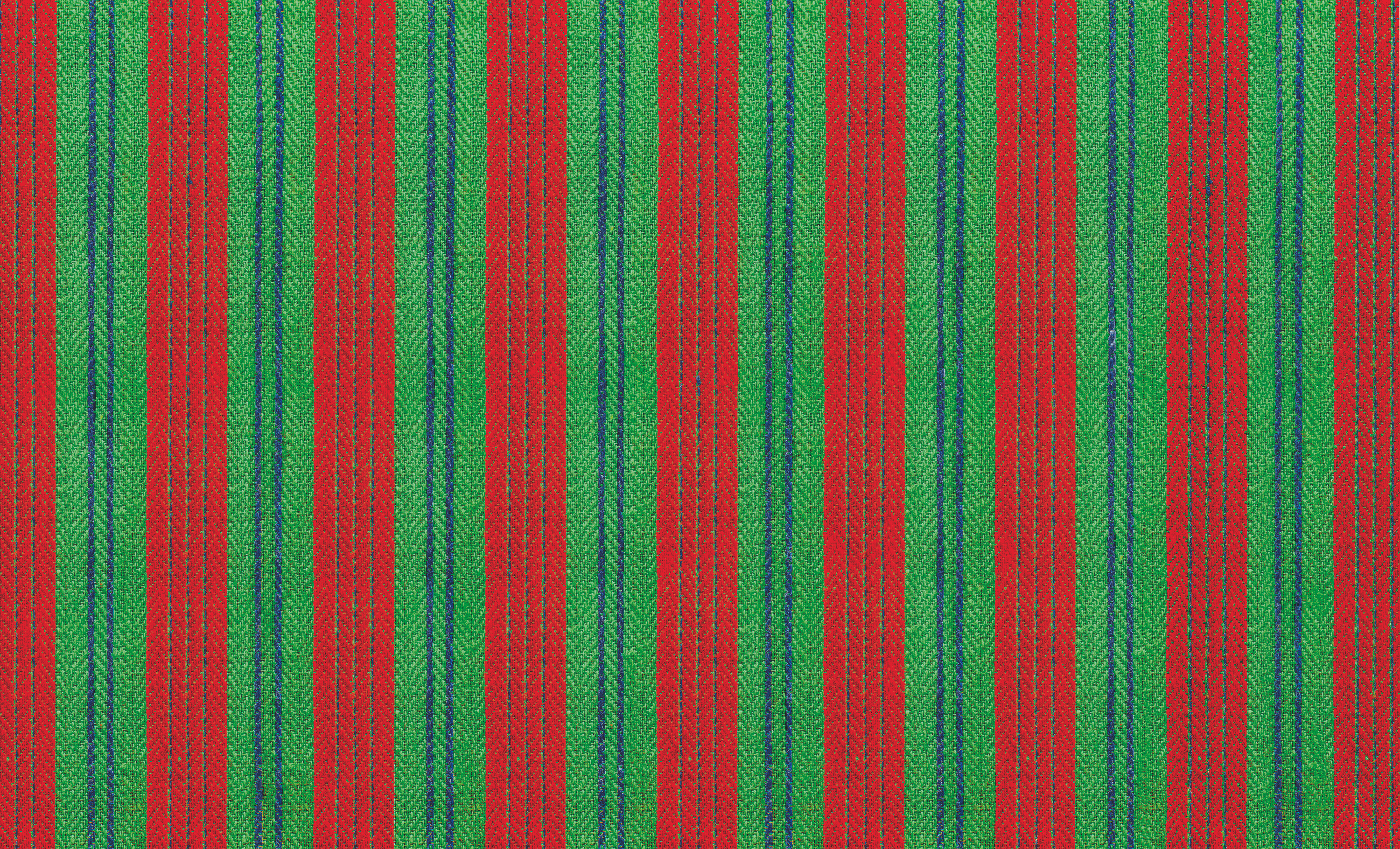 Grazie!
23
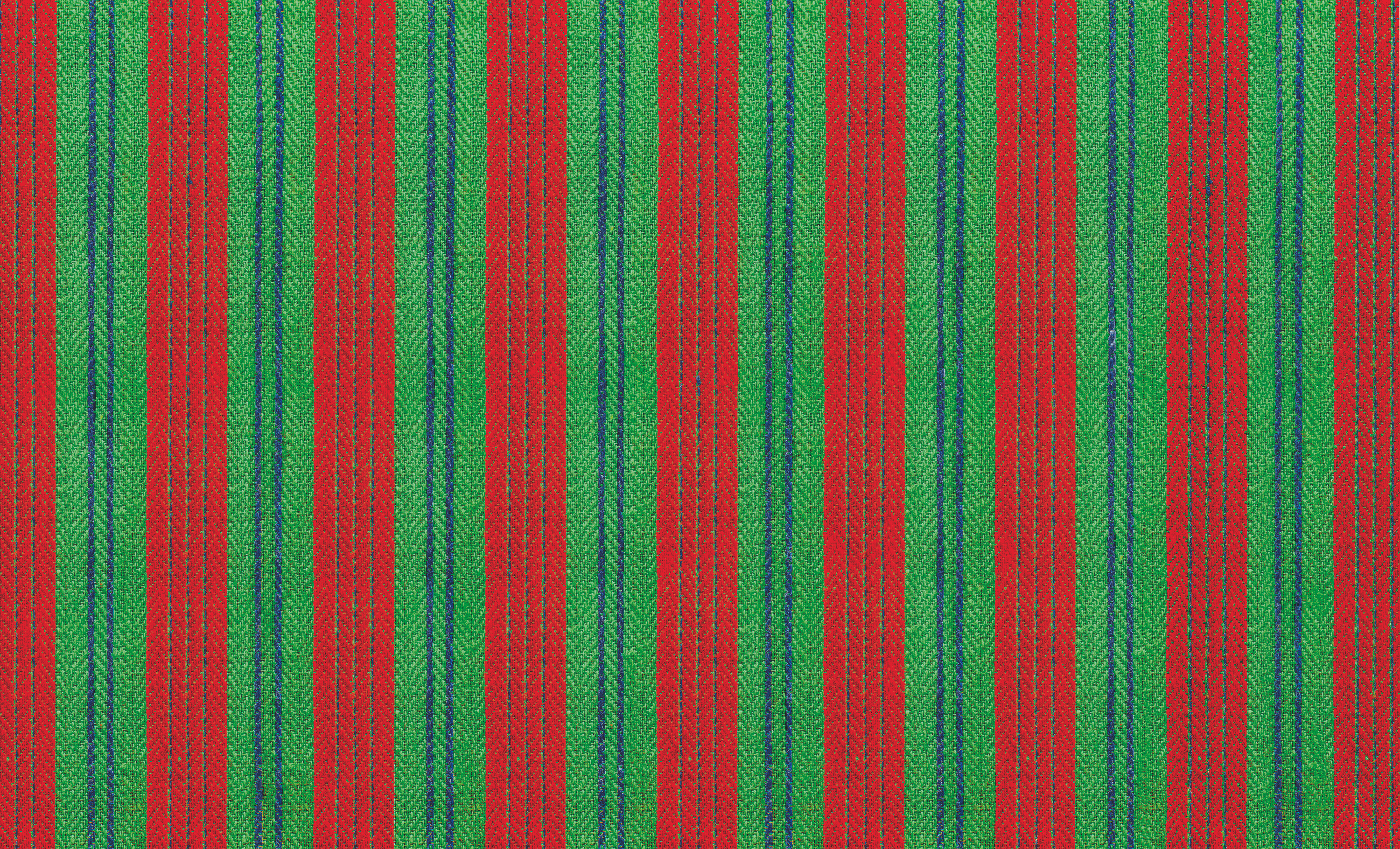